SCGT15,  Nagoya, 2015.03.04
Weak Renormalization Group Approach for Dynamical Chiral Symmetry Breaking
Ken-Ichi Aoki (Kanazawa University)
Based on collaborative works with 
Daisuke Sato and Shin-Ichiro Kumamoto

Particularly any questions should be redirected to
Dr. Kumamoto who will be presenting a poster tomorrow.
Prog. Theor. Exp. Phys. 2014, 043B05 (27 pages)
DOI: 10.1093/ptep/ptu039
SCGT and NPRG (me), A history
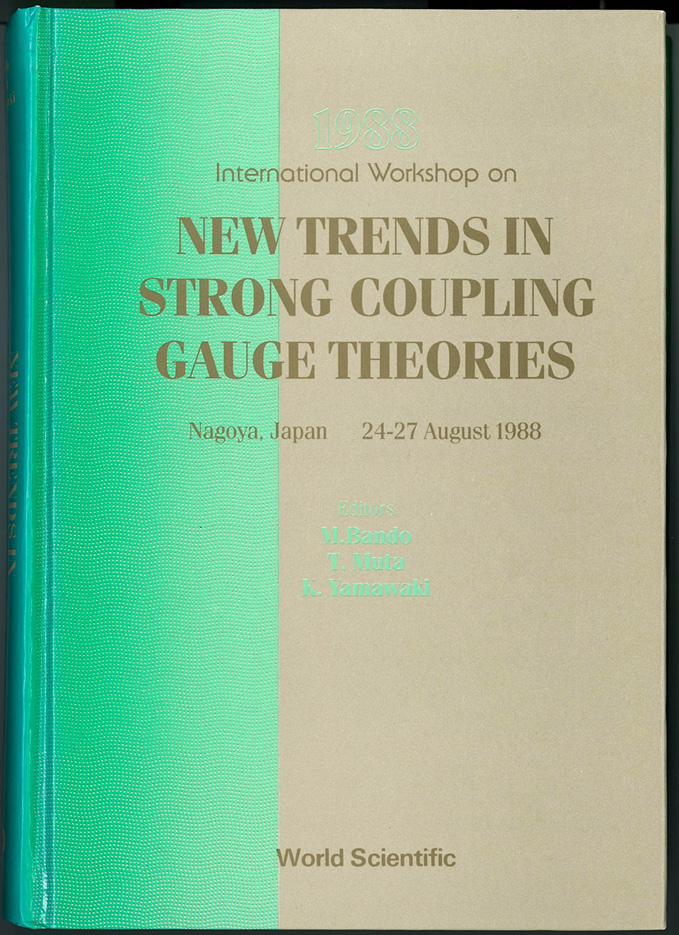 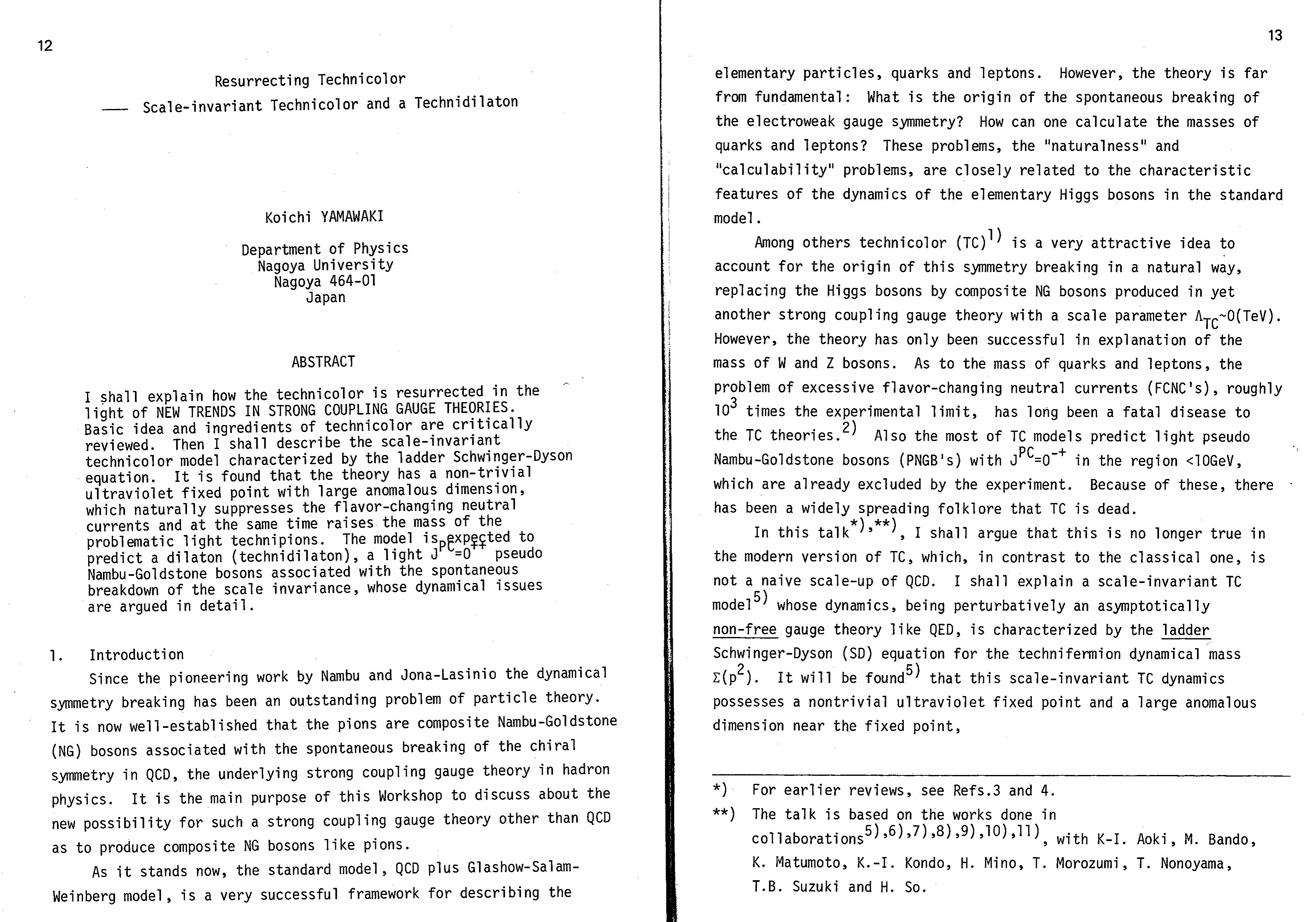 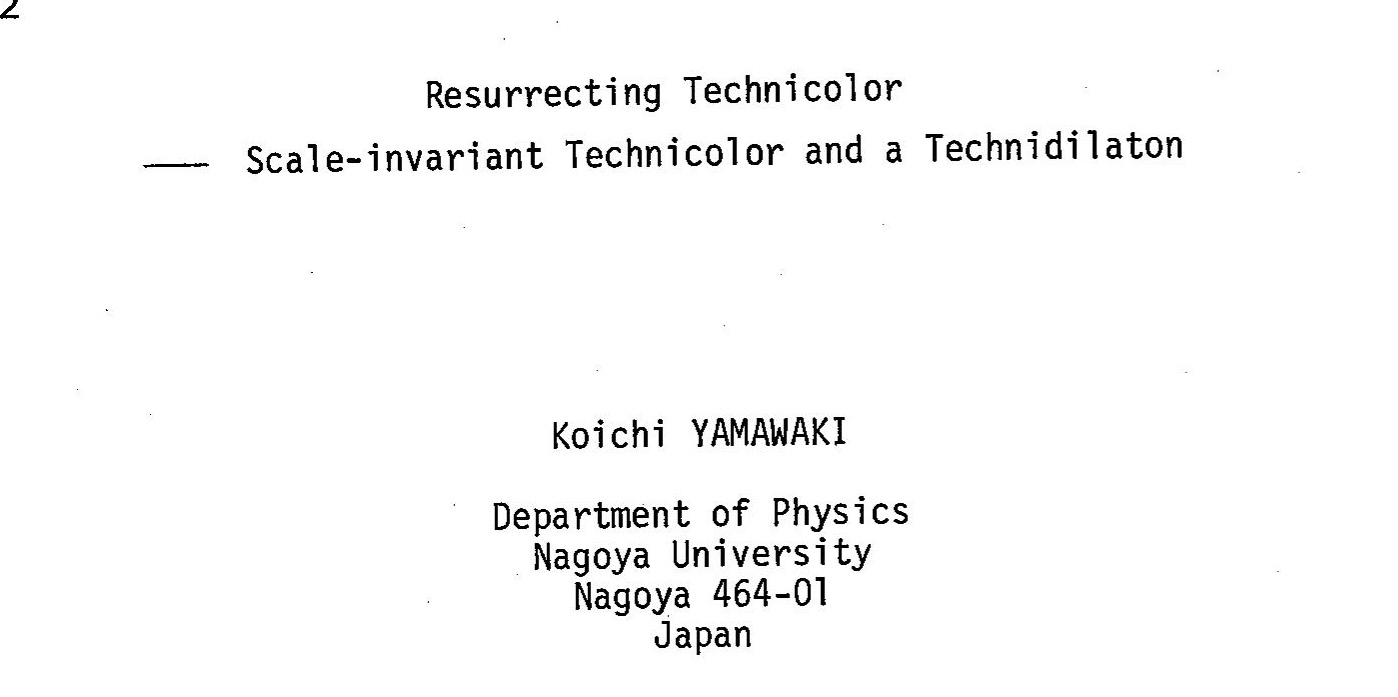 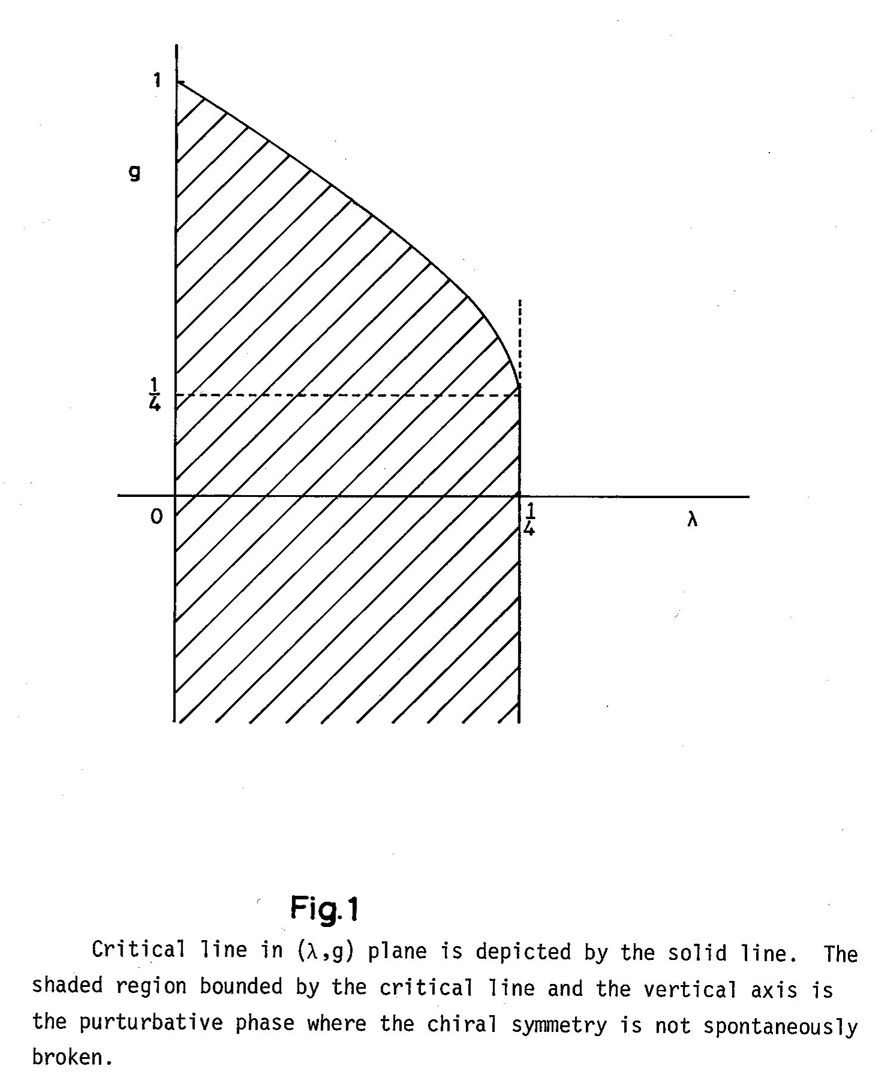 Obtained by coupled SD equation of
Gauge and 4-Fermi interactions.
Sometimes called gauged NJL model
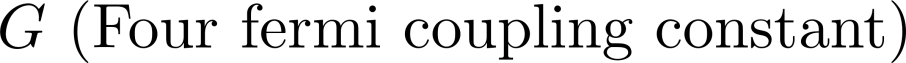 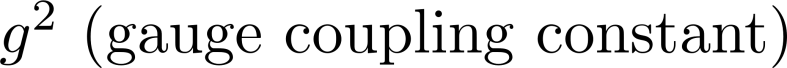 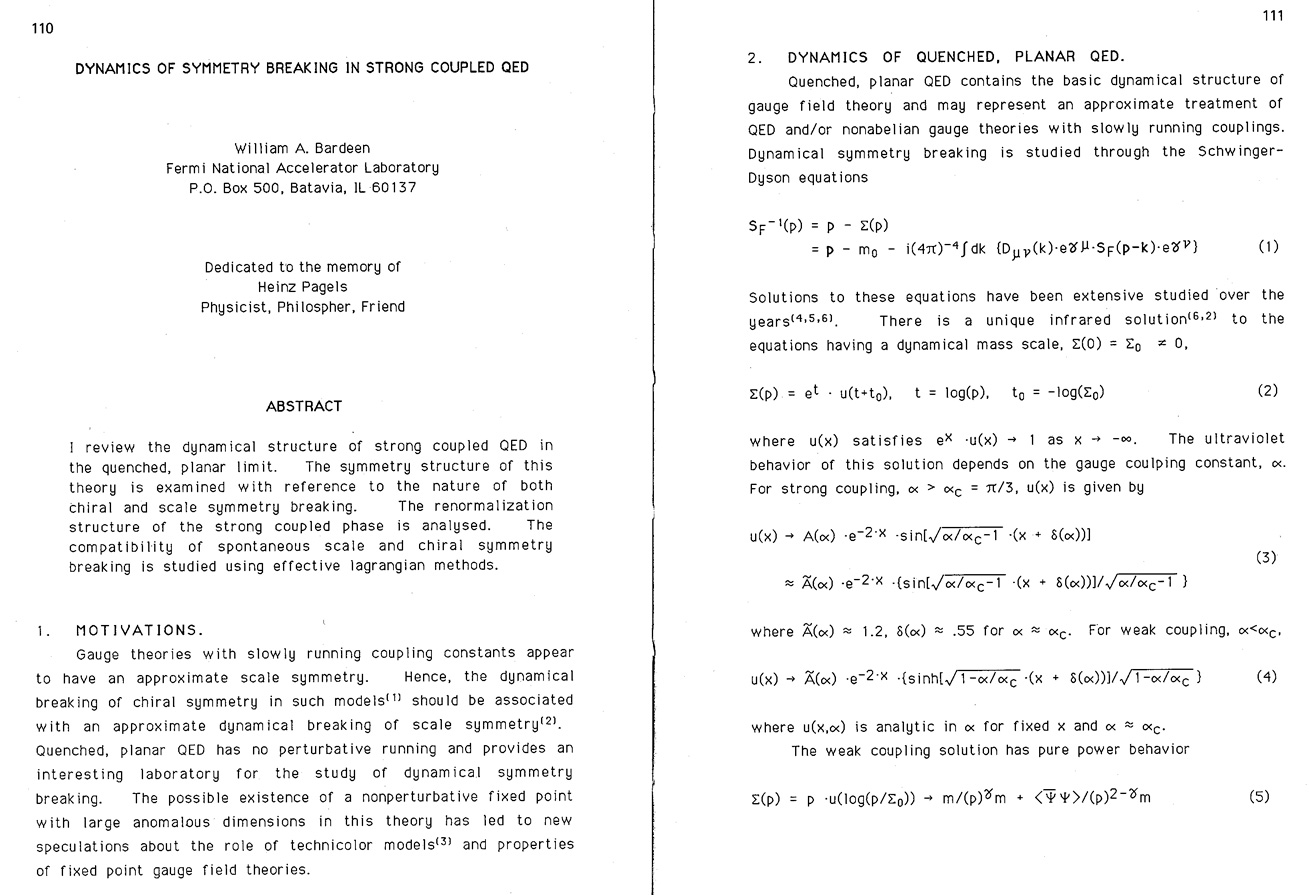 SCGT and NPRG (me), A history
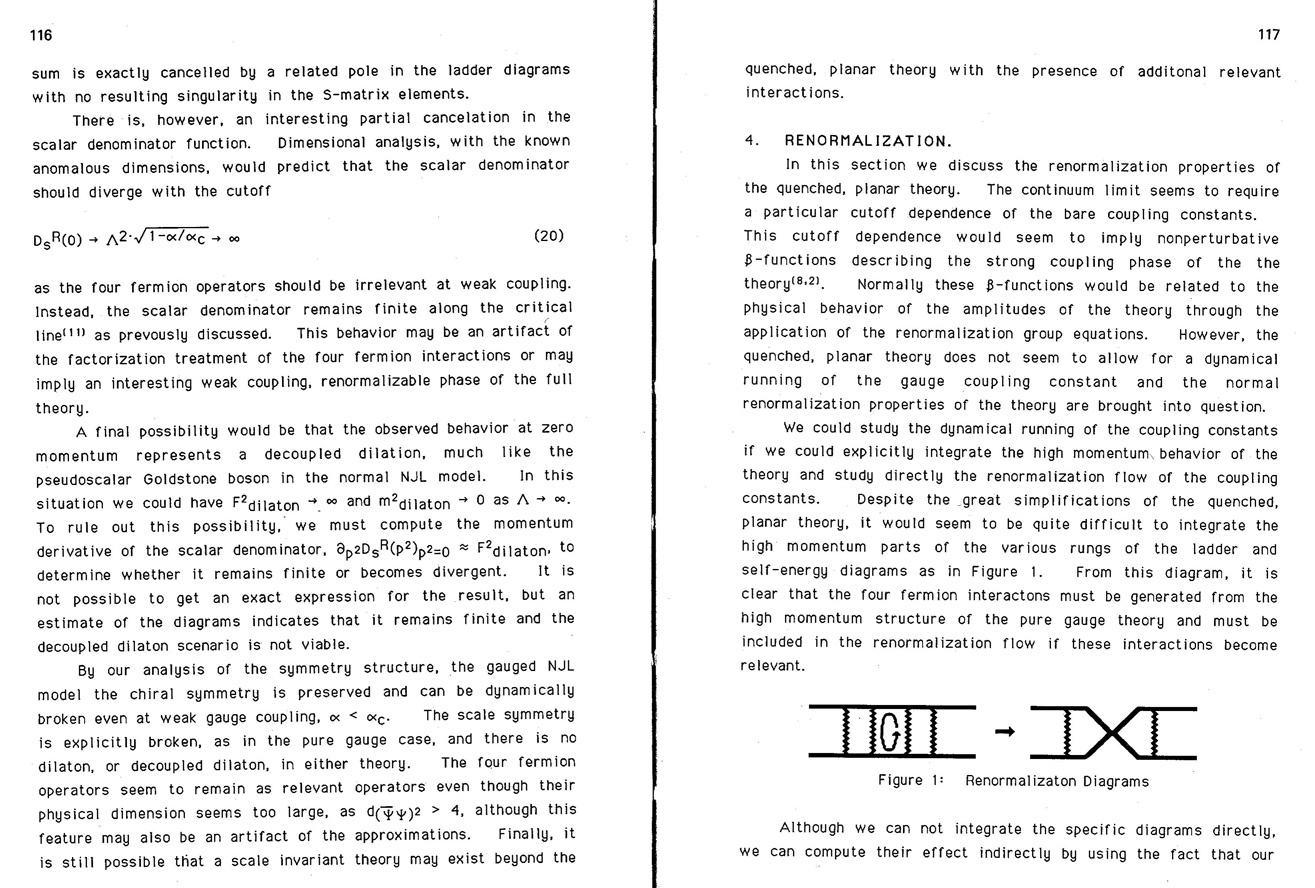 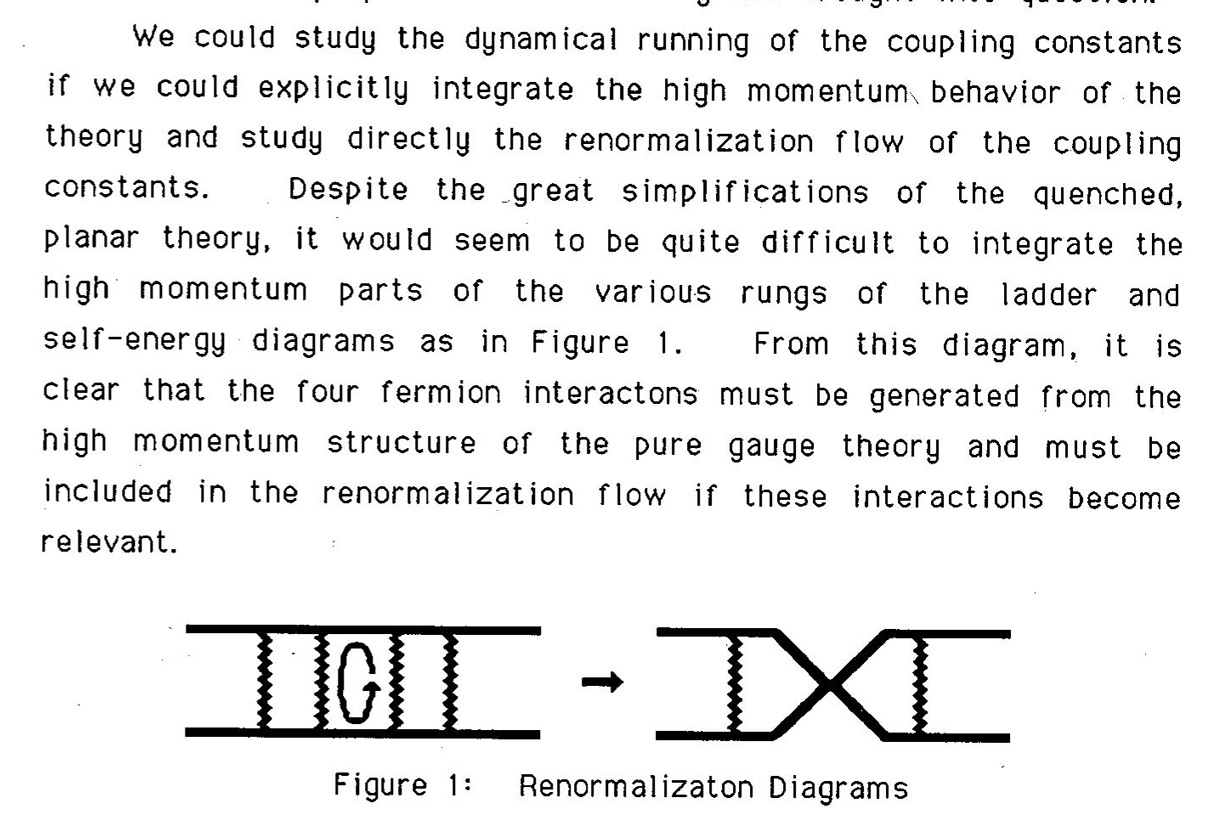 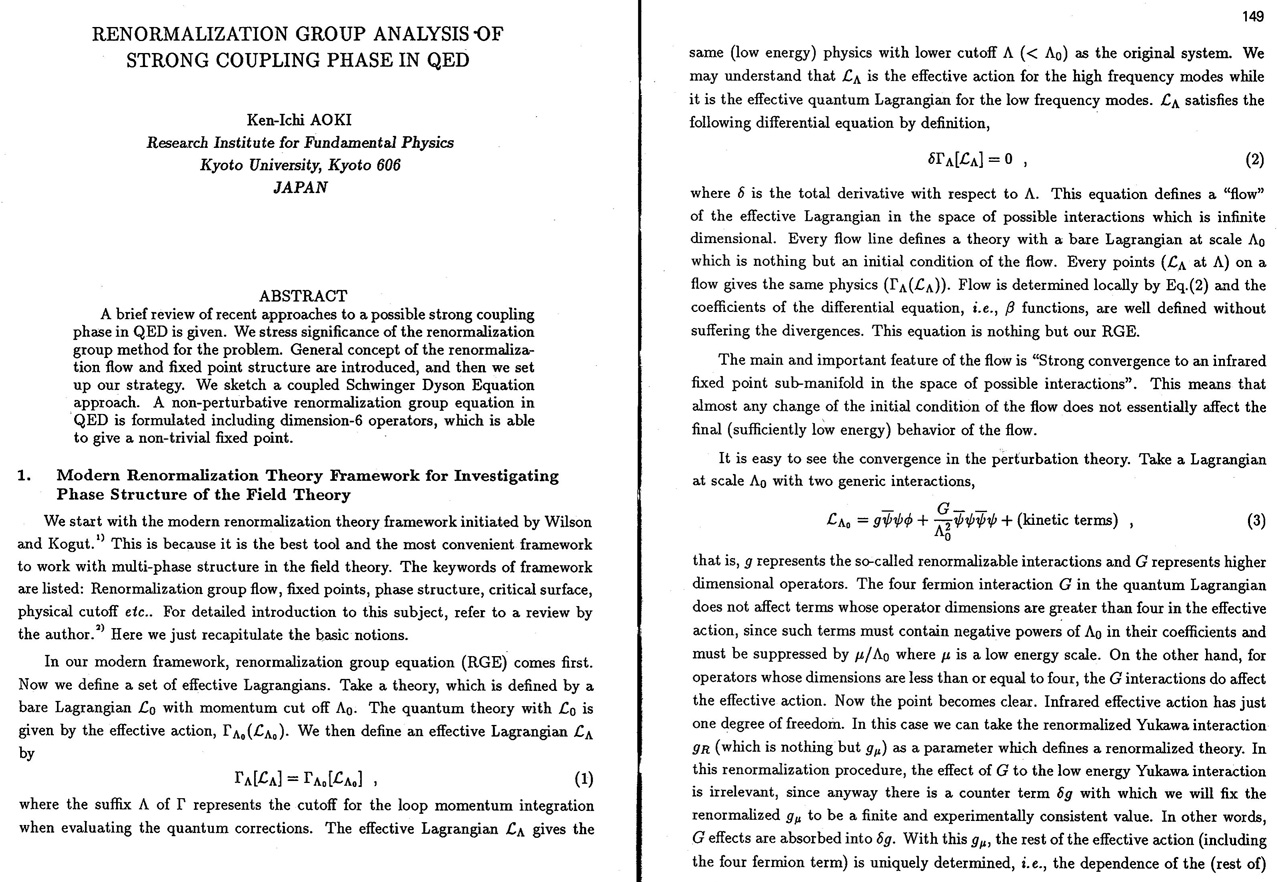 SCGT and NPRG (me), A history
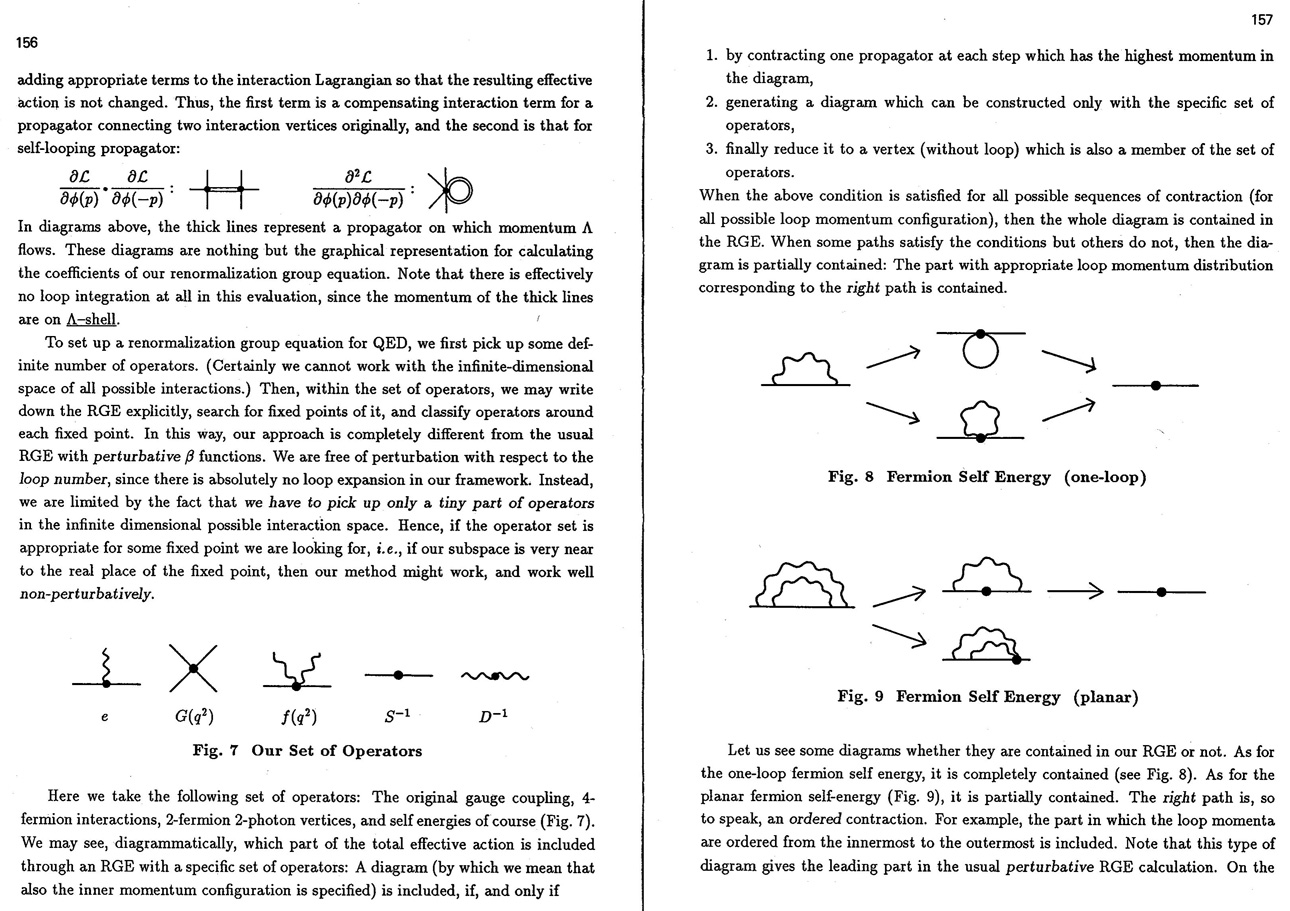 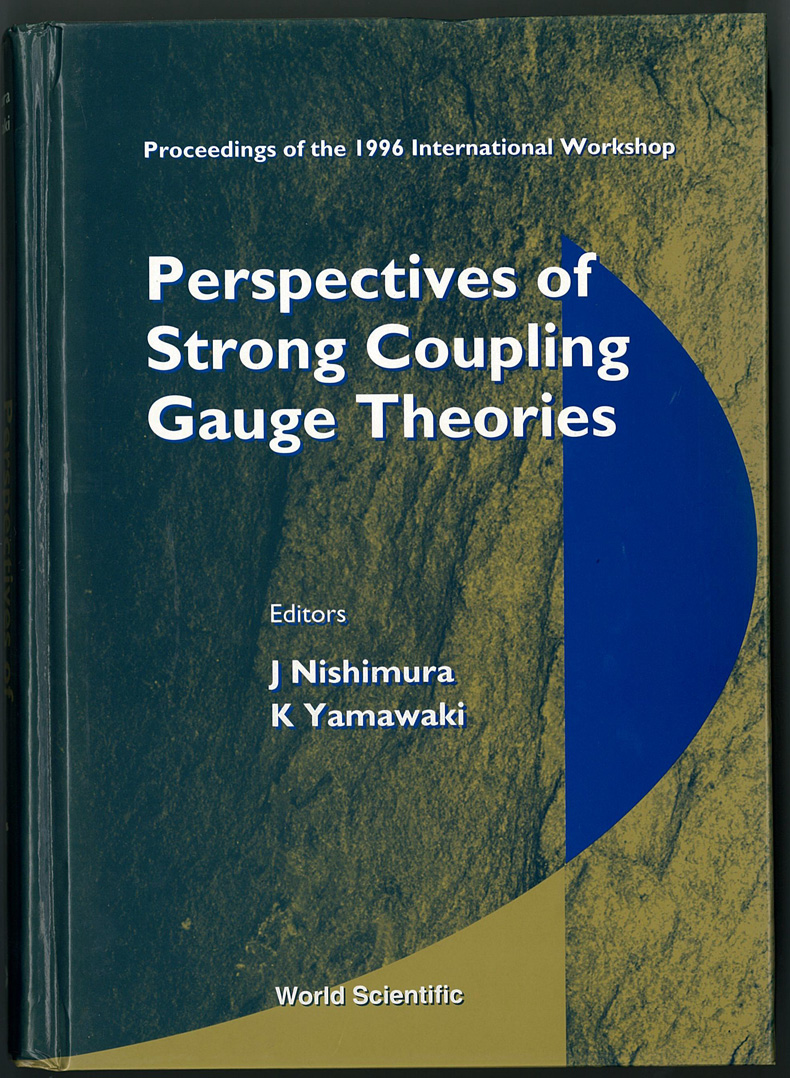 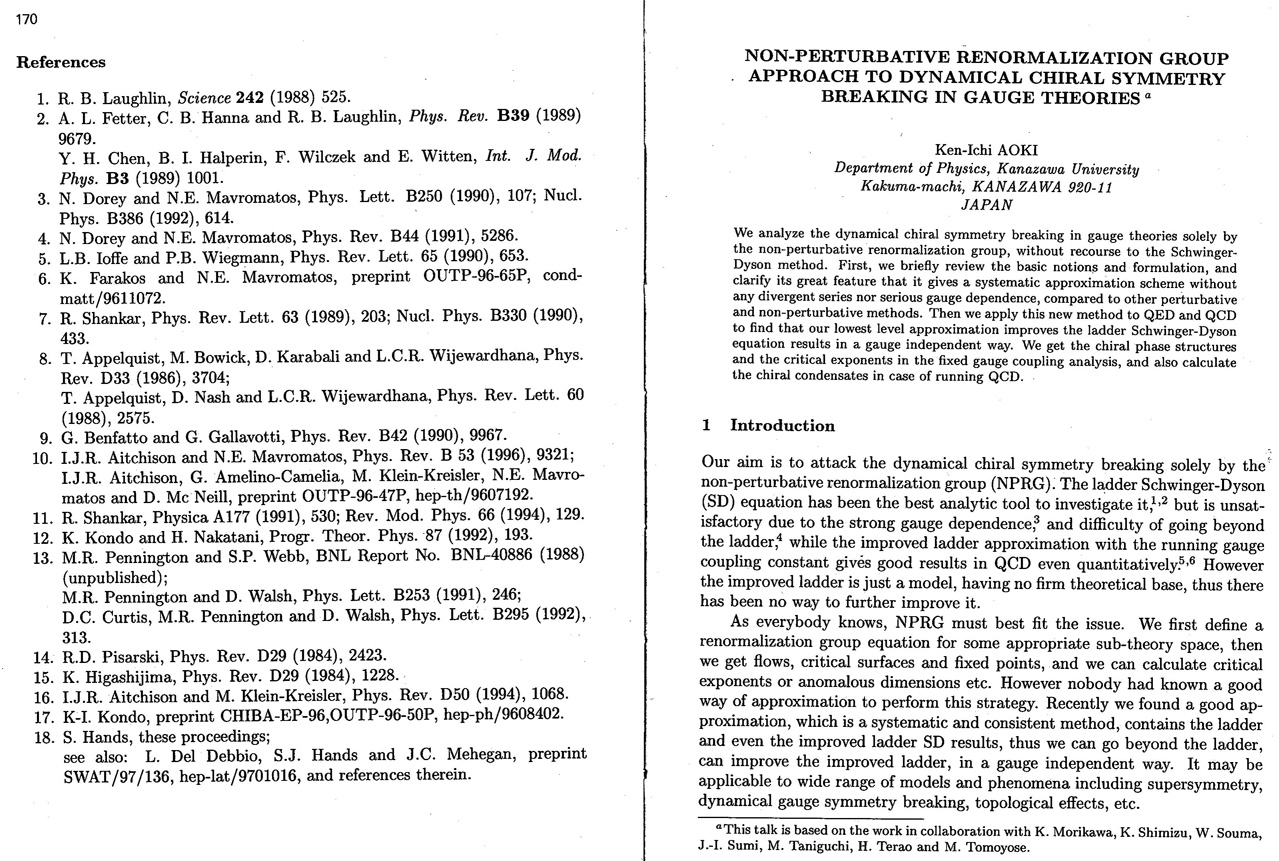 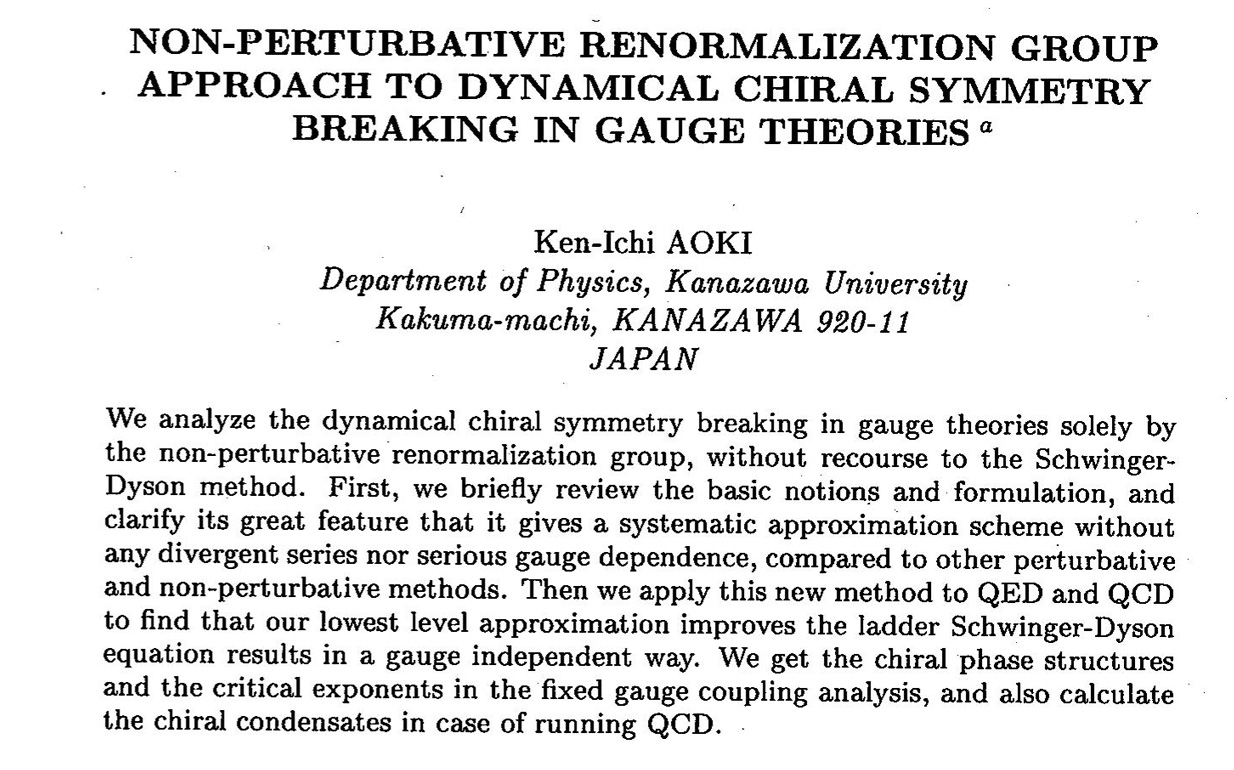 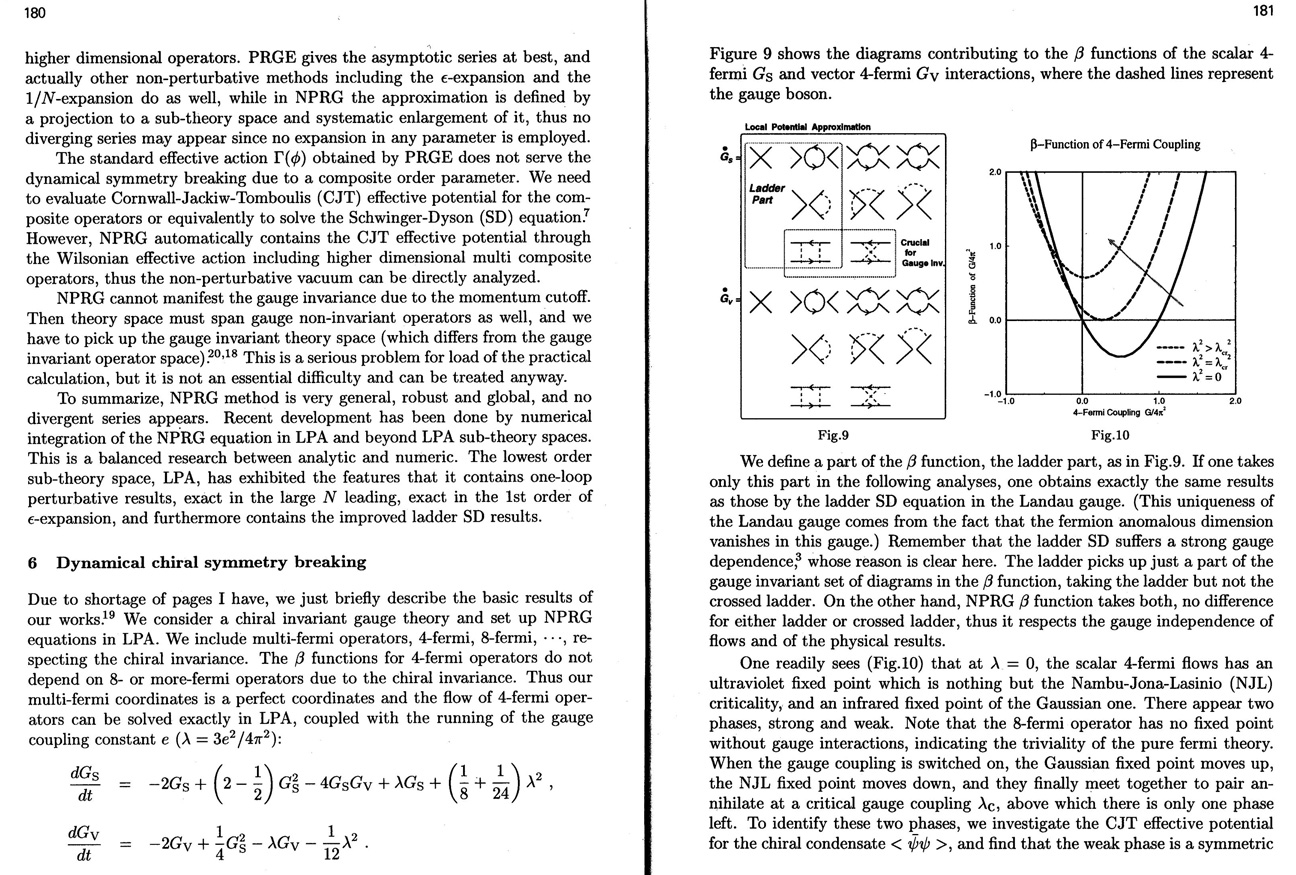 SCGT and NPRG (me), A history
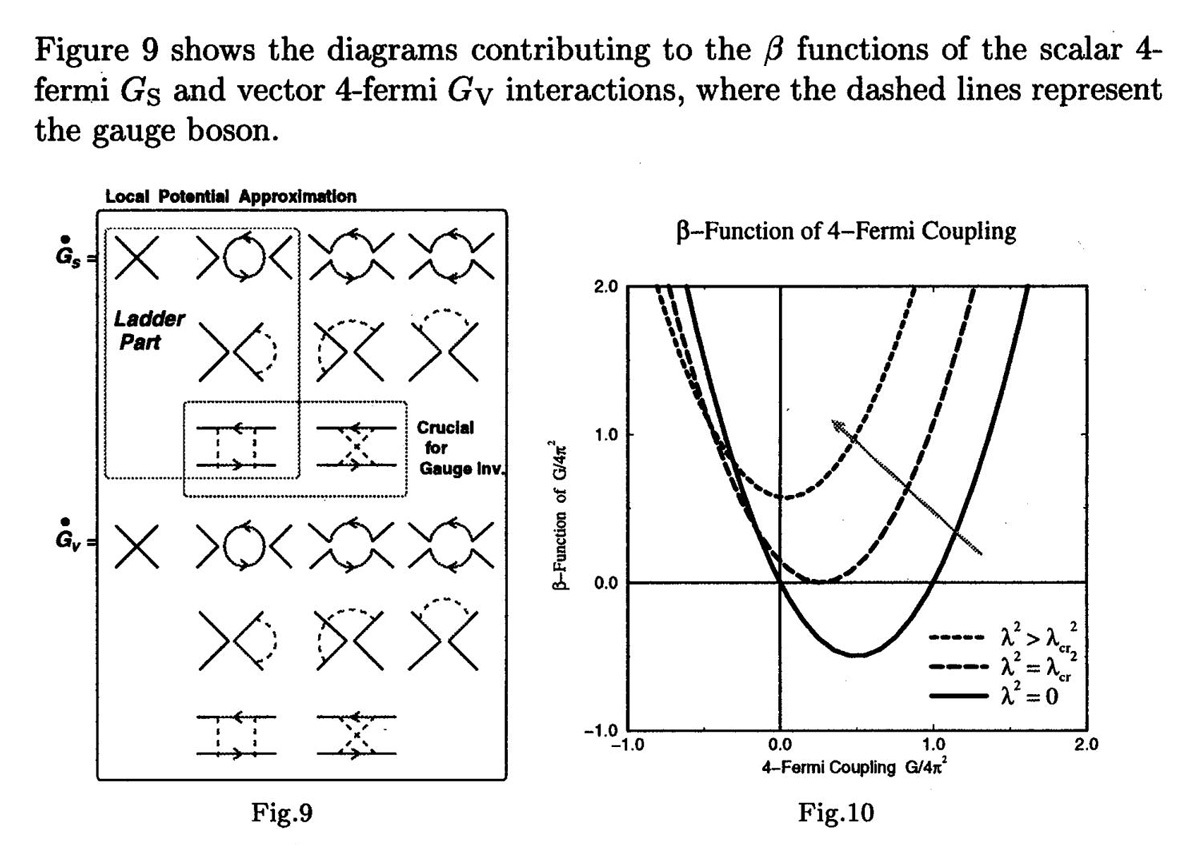 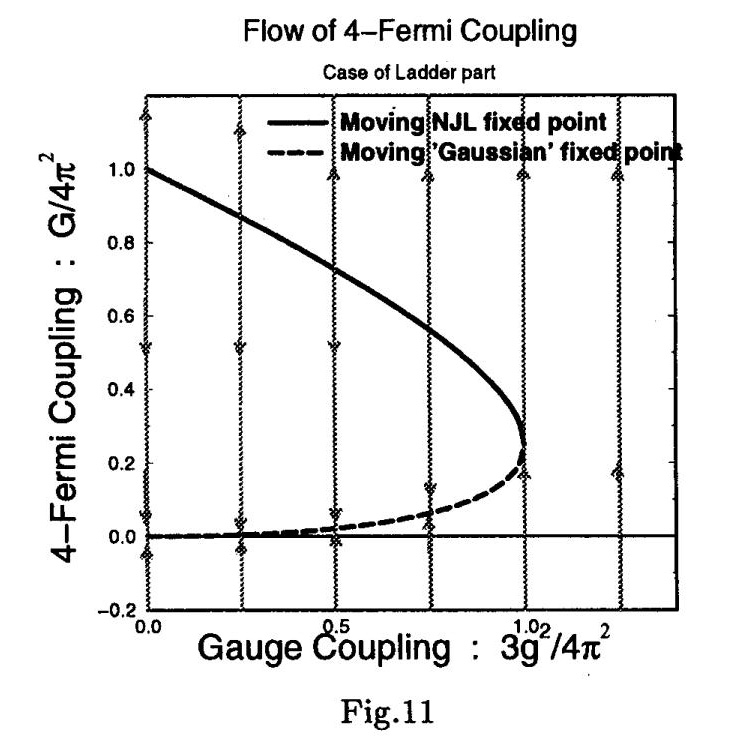 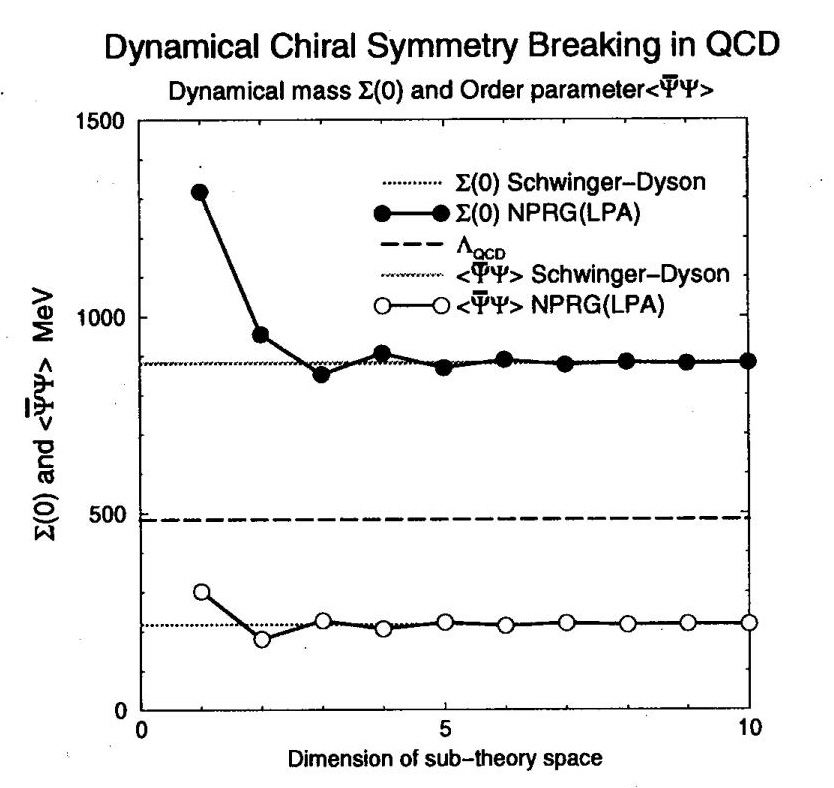 Non-perturbative Renormalization group
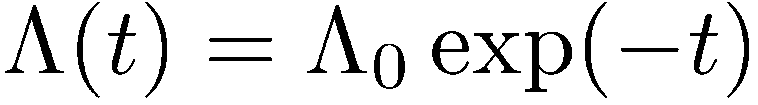 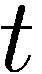 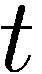 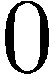 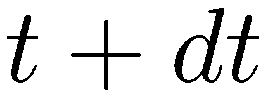 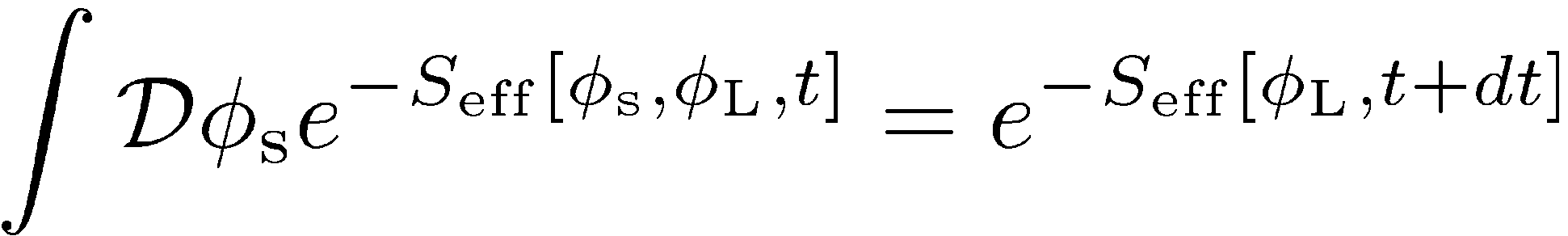 Newly generated effective interactions:
1-loop exact
Sub-theory space
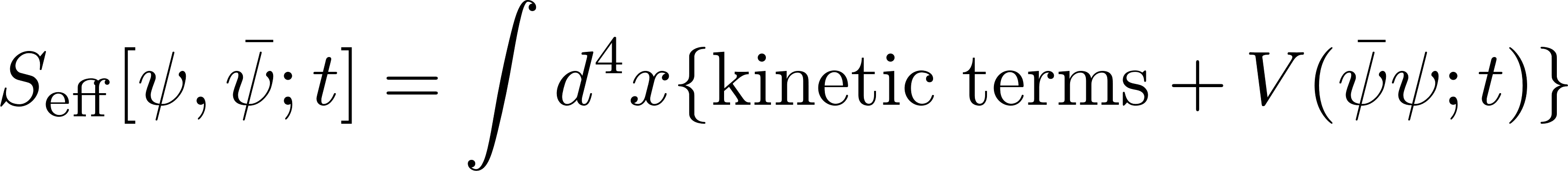 Fermion potential
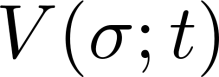 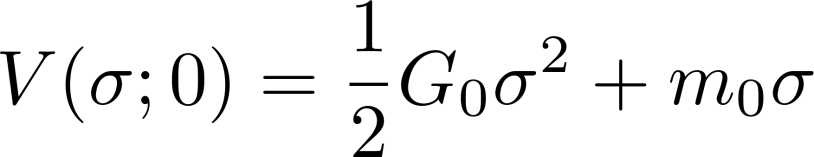 Initial condition
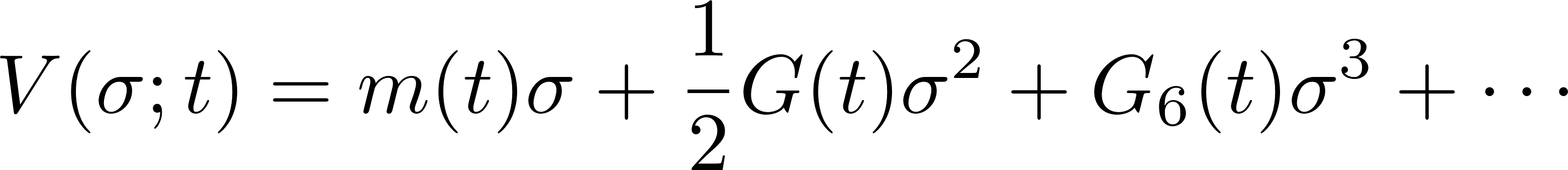 Renormalized four-Fermi interactions
Renormalized (dynamical) mass
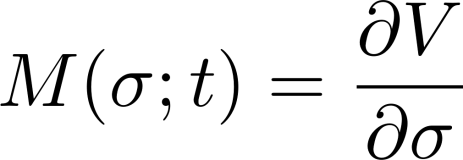 Mass function
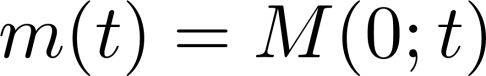 Four Fermi interactions
Non-pertubative renormalization of four Fermi interactions
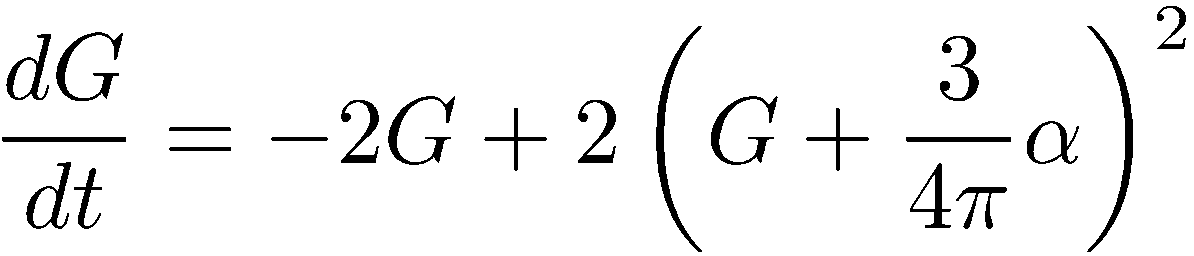 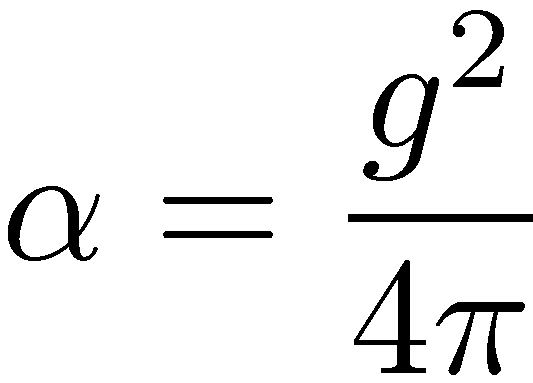 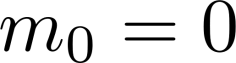 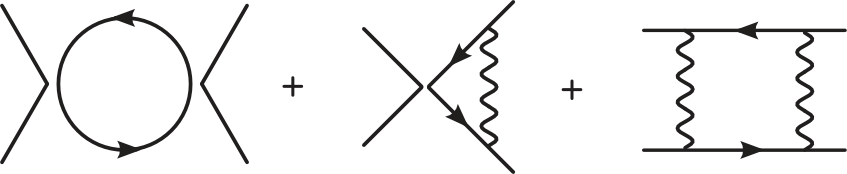 Canonical scaling factor
Integrating NPRGE
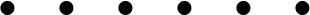 Fixed point structure
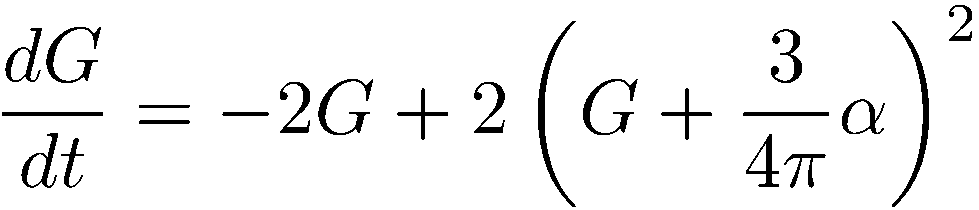 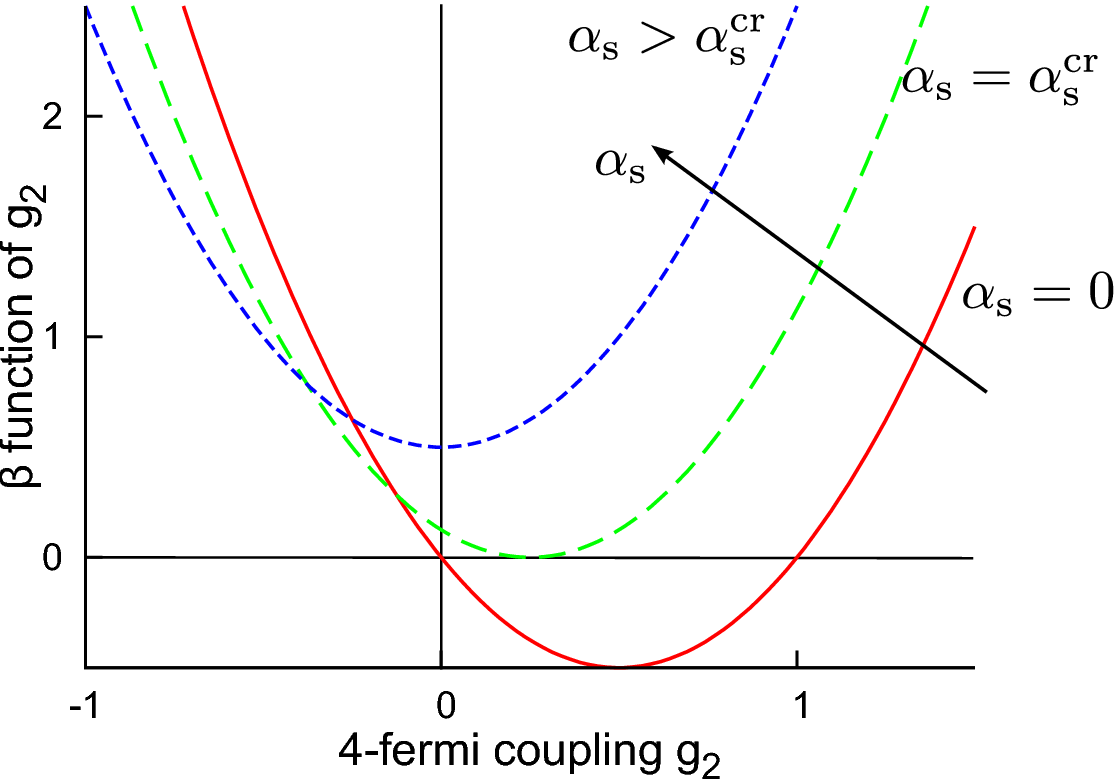 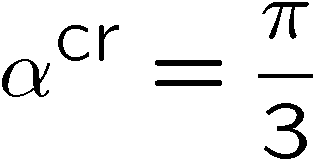 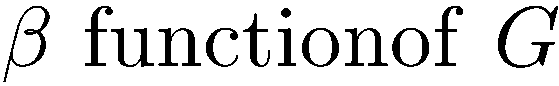 IR fixed point
UV fixed point
21
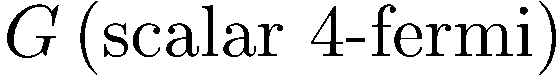 K.-I. Aoki, K.-I. Morikawa, J.-I. Sumi, 
H. Terao, M. Tomoyose  (1997, 1999)
SCGT Phase Diagram given by NPRG
NJL
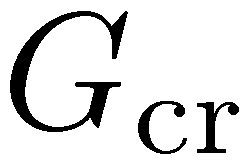 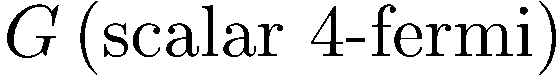 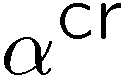 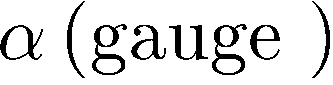 MN-FK
Blowup singularity
4-fermi interaction blows up at finite scale 







RGE cannot go beyond this critical scale
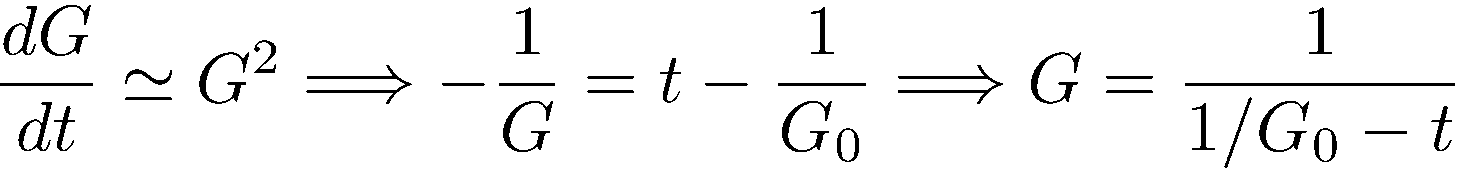 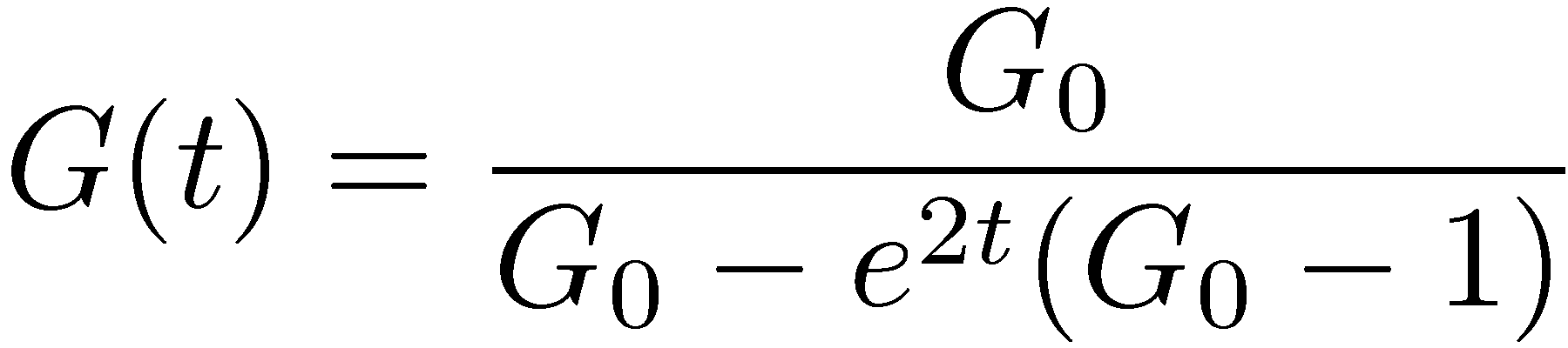 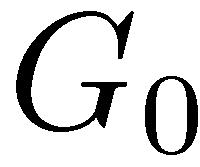 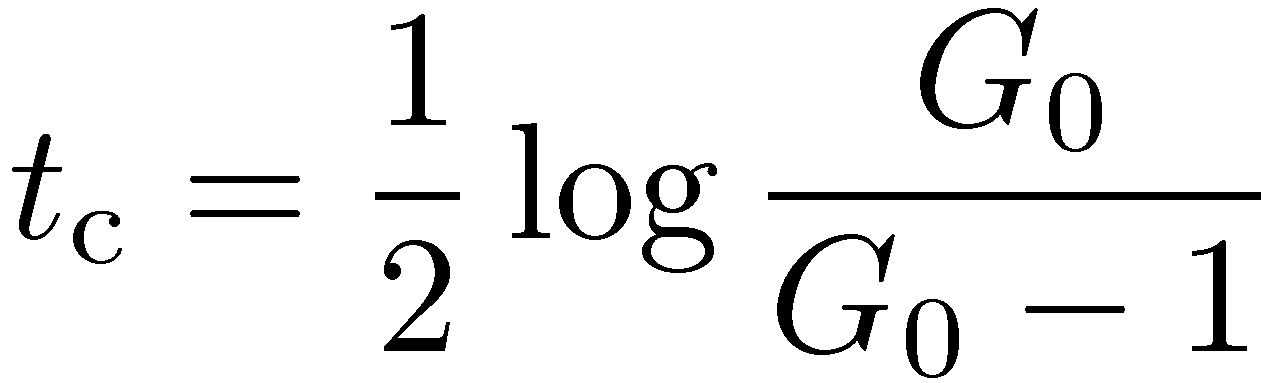 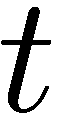 0
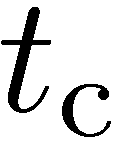 Explosion itself is correct, certainly
4-Fermi interactions is the chiral fluctuation 


The fluctuation (susceptibility) must diverge at the phase transition point
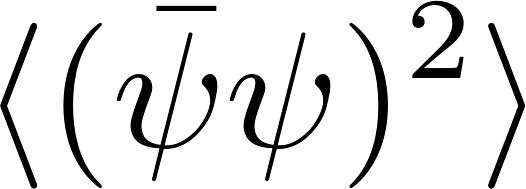 This is renormalization scale dependence, 
resembling to the temperature dependence
which may have singularities without problem.
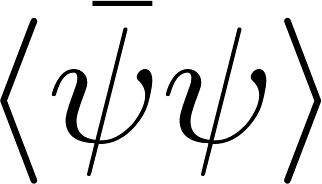 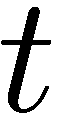 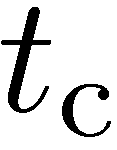 micro
macro
Back to our sub-theory space
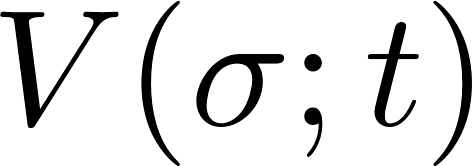 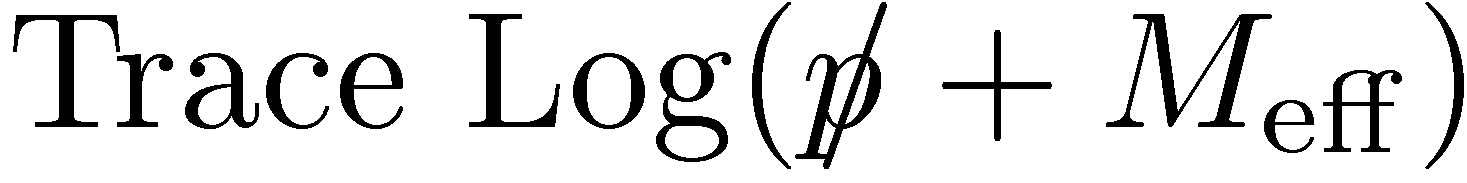 NPRGE
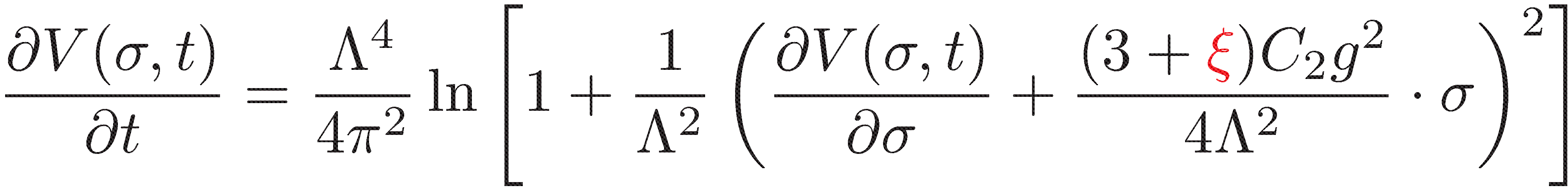 2-dim. PDE
Effective Mass
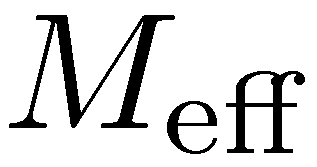 ・・・
Shell mode
Low mode
Integrating NPRGE
All the planar (bubble tree) diagrams are summed up
K.-I. Aoki, K.-I. Morikawa, J.-I. Sumi, H. Terao, M. Tomoyose (2000)
Mass function exhibiting dynamical mass generation
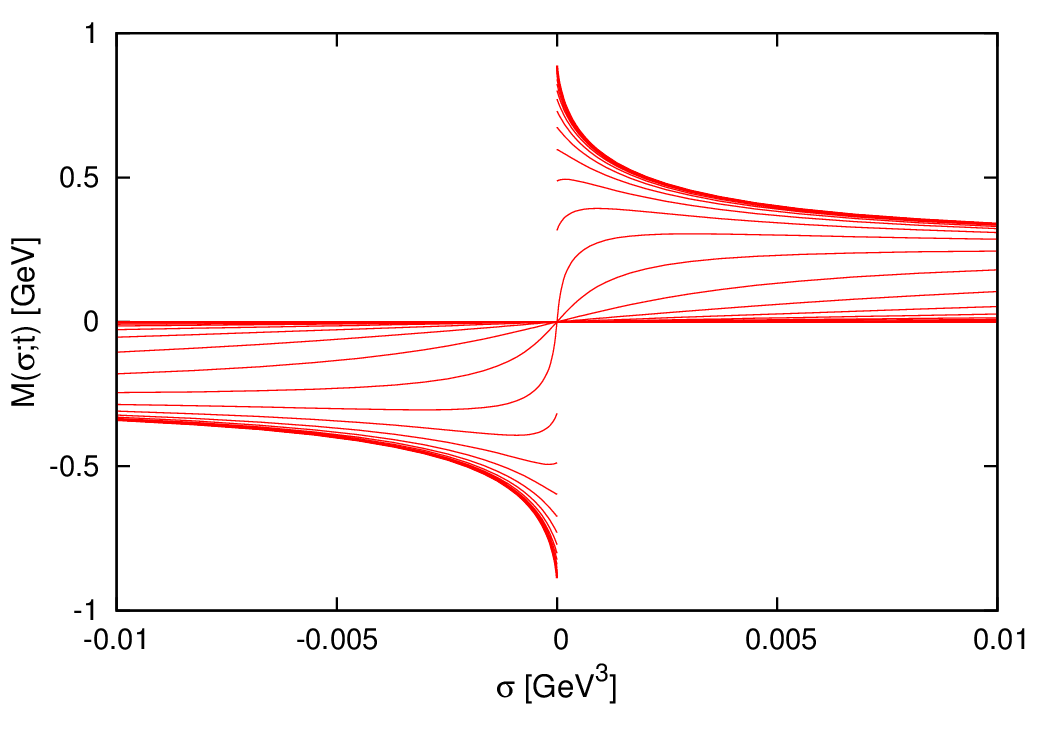 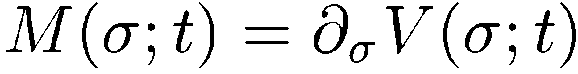 At finite scale,
 the derivative of M at the origin diverges, 
and then It becomes discontinuous there.
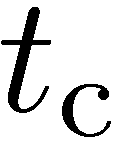 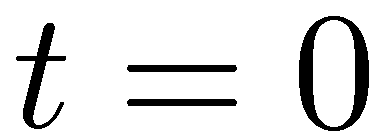 The fermion potential is not differentiable 
at the origin after that.
Such function is not a solution of the PDE.
The NPRG solution must respect this spontaneous generation of singularity, as far as
The dynamical chiral symmetry breaking occurs due to quantum corrections.
This singularity generation is irrelevant to approximation.
We will modify the NPRG equation to allow such singular solution.
Bare mass does help, but little
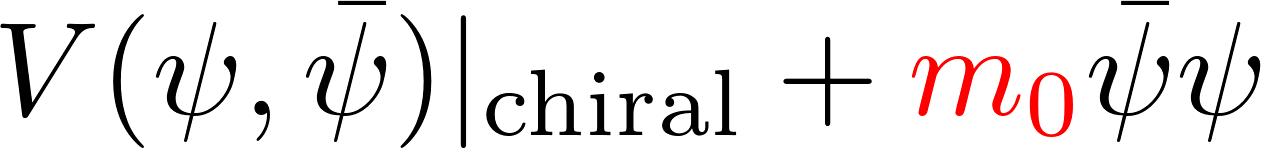 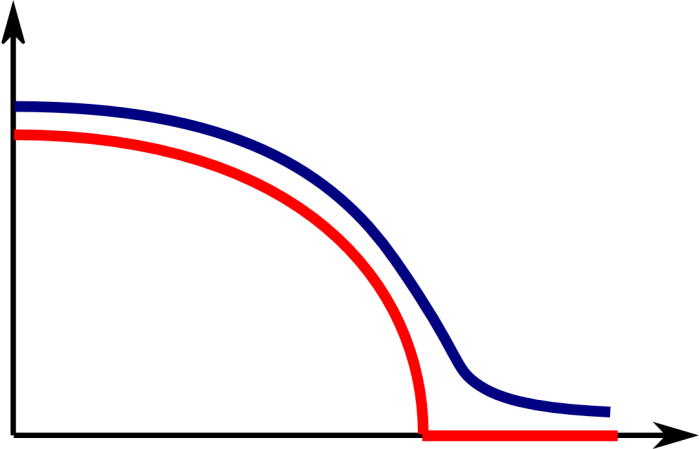 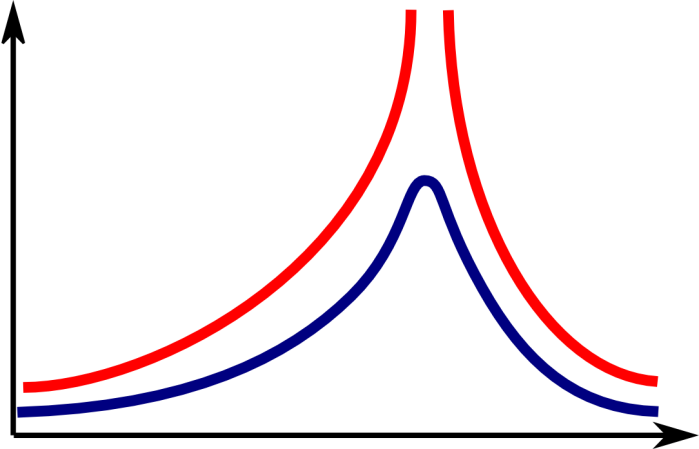 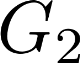 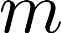 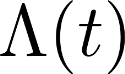 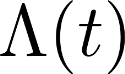 It moderates the behavior of the dynamical mass, 
and no divergence of susceptibility.

However, we can prove that the singularity of the fermion potential 
is completely the same as vanishing bare mass case. 
Only the position of the singularity moves off the origin, 
which moderates the dynamical mass as above.
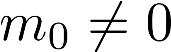 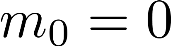 27
Bare mass helps nothing for 1st order transition
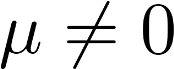 Bare mass does not
Moderate finite jump of m.
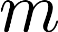 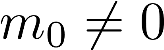 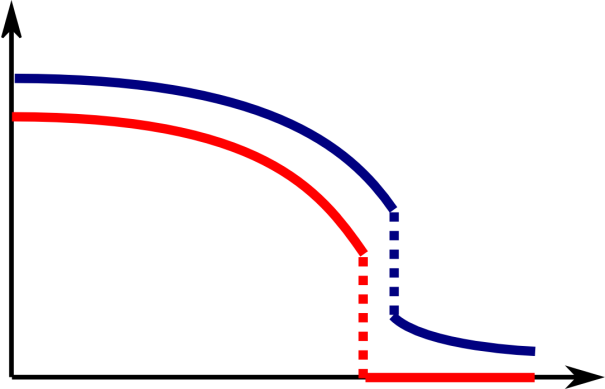 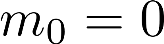 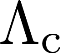 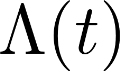 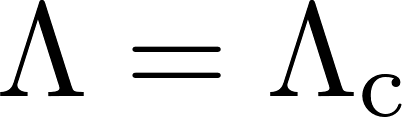 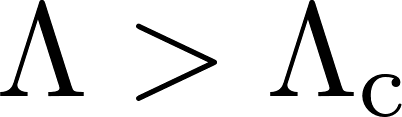 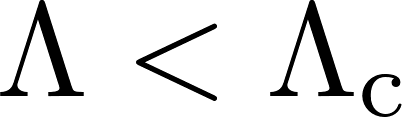 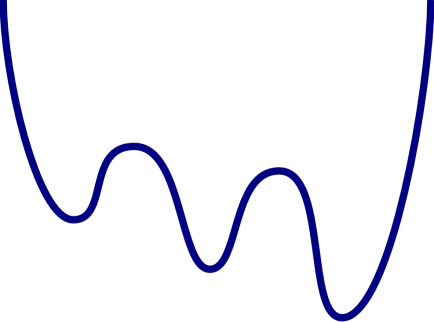 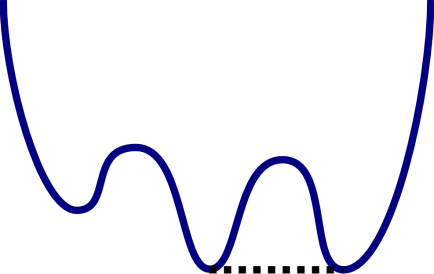 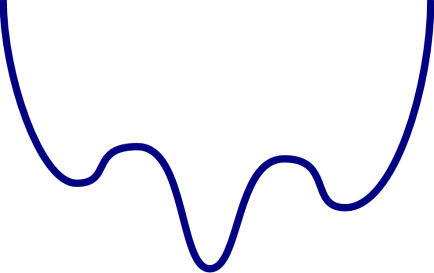 This finite jump with respect to the scale change 
should be described by NPRG equation.
28
NPRG Eq.: 2-dimensional PDE
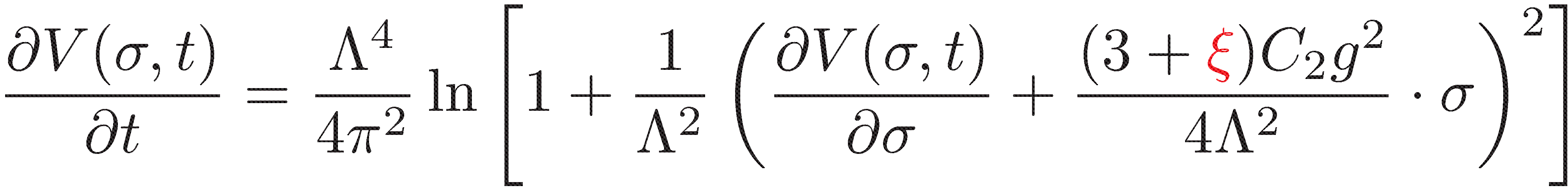 No σ dependence for NJL model
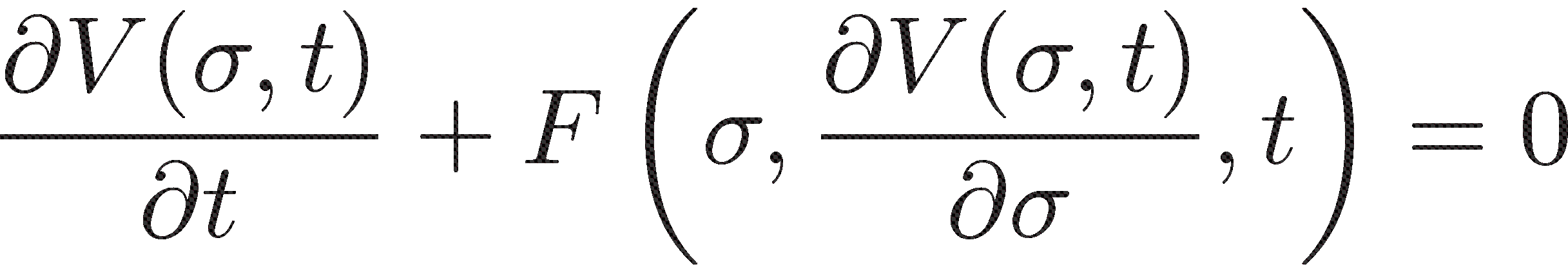 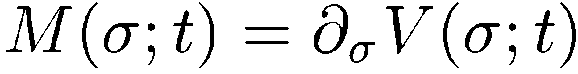 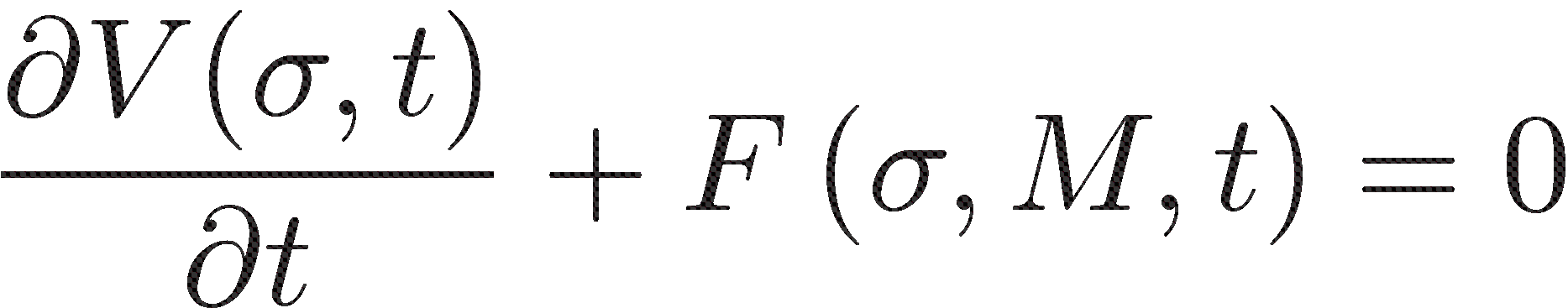 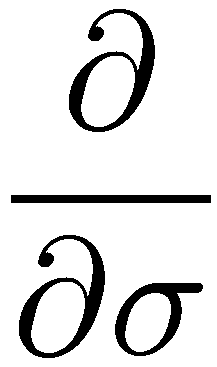 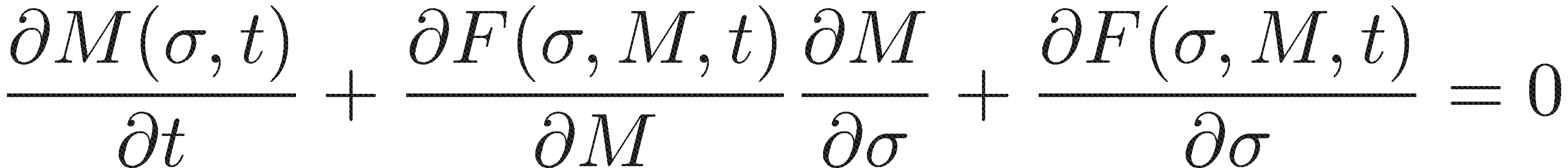 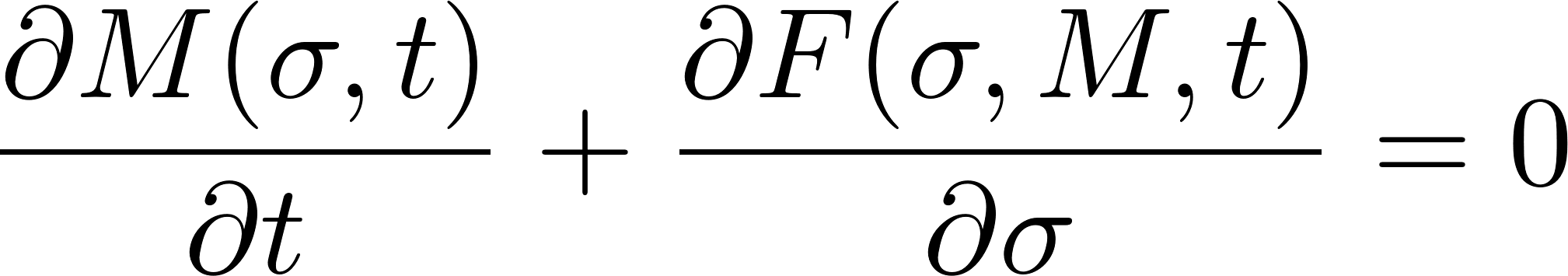 Weak Renormalization Group Equation
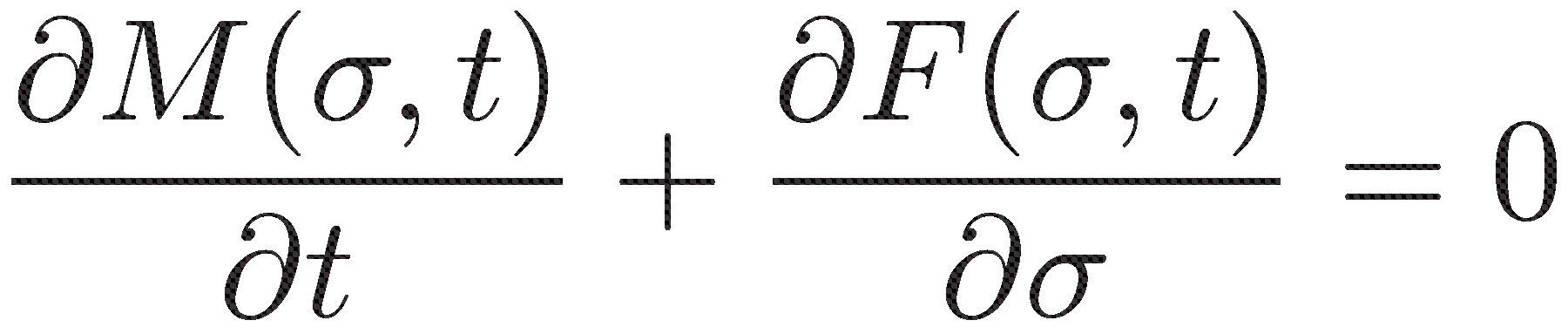 Strong Equation
: Smooth and bounded 
  test function
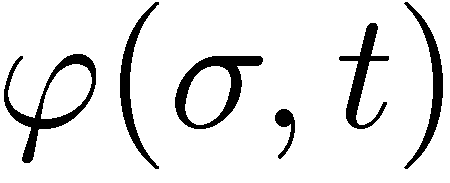 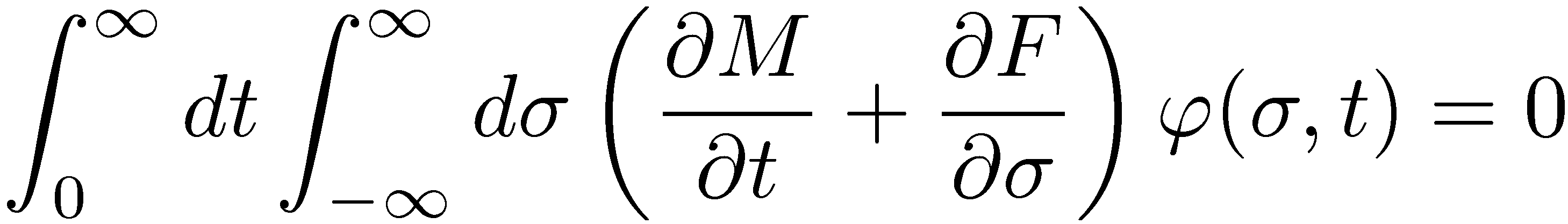 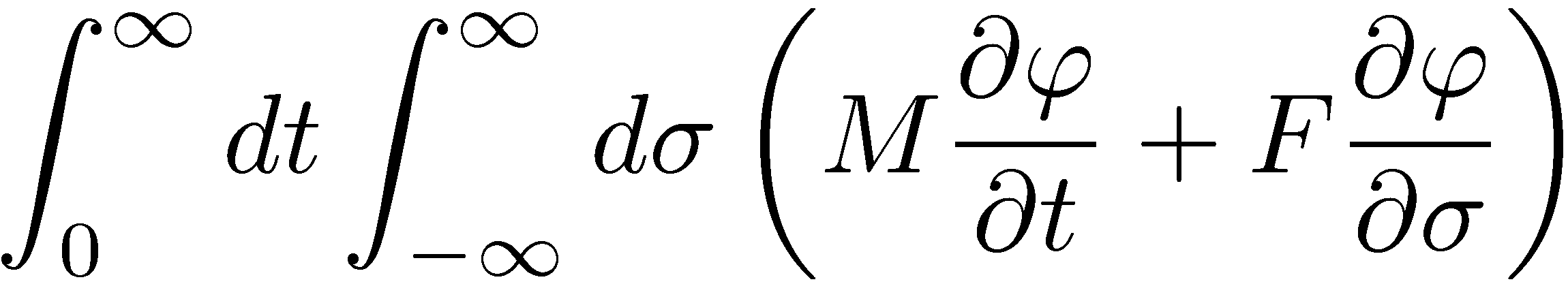 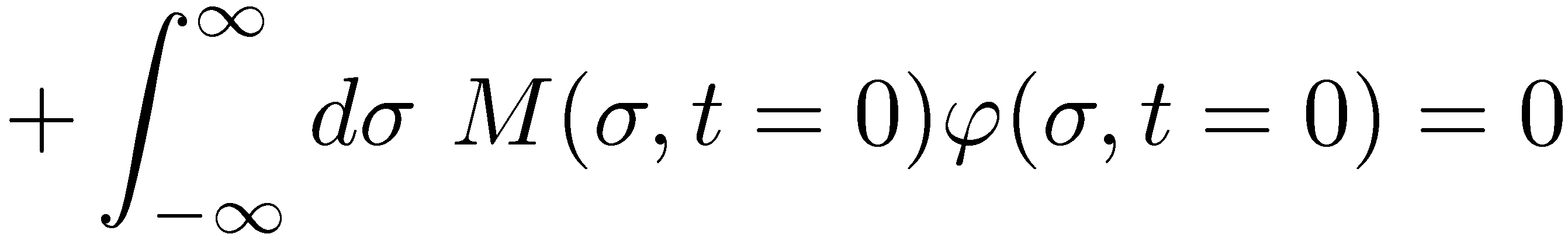 Weak equation
Weak solution: Satisfy weak equation for any test function.
Discontinuous function M can be a solution of weak equation.
What is the weak solution?
Consider piecewise smooth function except for finite number of discontinuities.
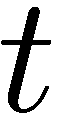 The weak solution must satisfy strong equation except for discontinuities.
discontinuity
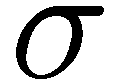 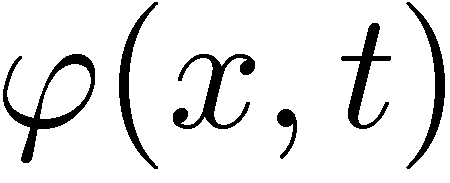 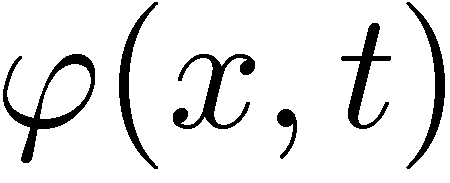 RH(Rankin-Hugoniot) condition
2. At the discontinuity, 
    the weak solution must satisfy the RH condition.
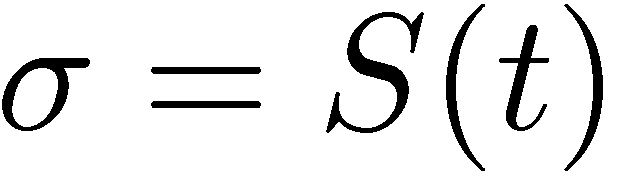 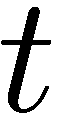 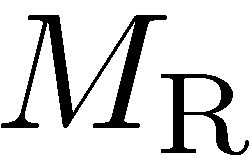 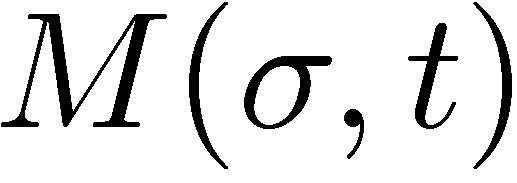 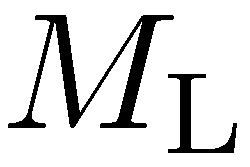 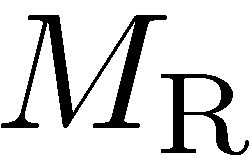 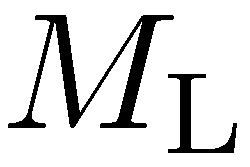 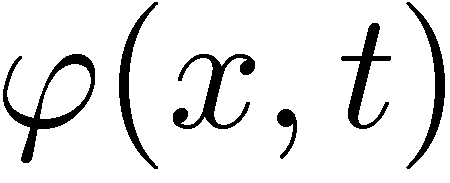 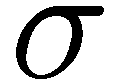 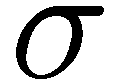 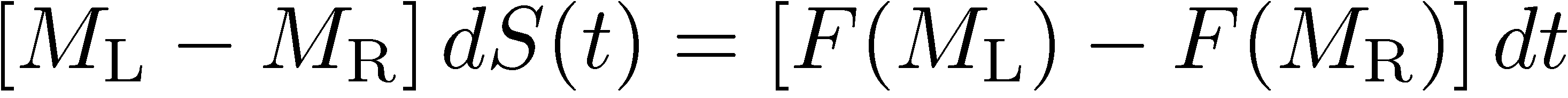 Equation of motion of the discontinuity
RH condition: proof for physicists
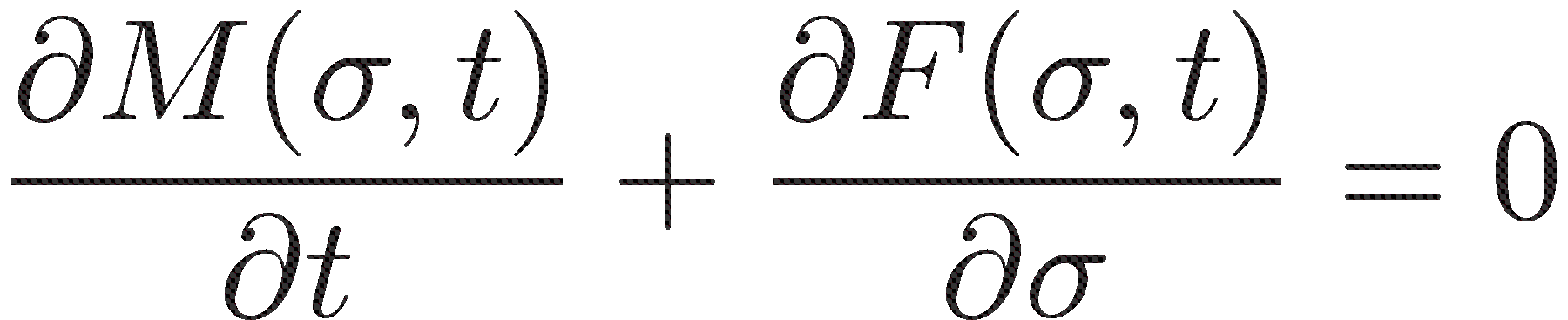 Conservation low: derivative form
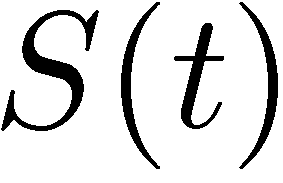 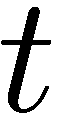 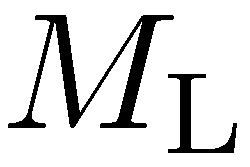 Change of total charge:
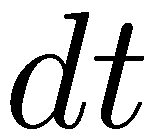 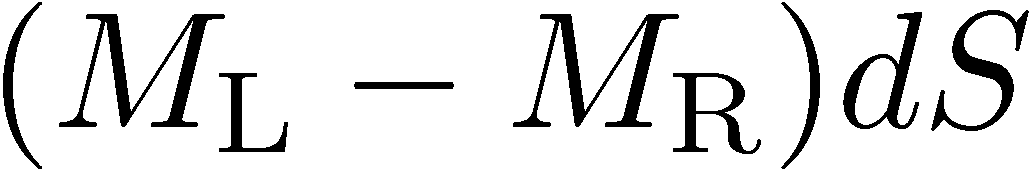 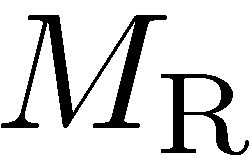 Must be balanced
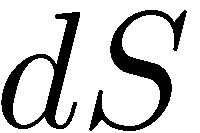 Current inflow - outflow:
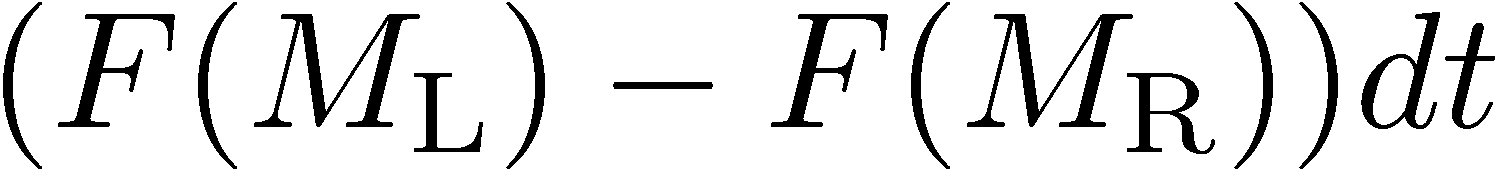 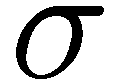 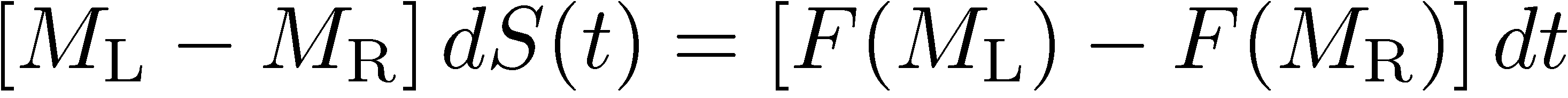 RH condition = Conservation low: integral form
33
Construction method of weak solution
1. Prepare local strong solution.
Using characteristics, or string equation of motion
2. Local strong solution may have multi-leaves, multi-valued.
No global strong solution
3. Make a patchwork selecting a leaf to define       global weak solution.
How to patchwork, is determined by RH condition
Method of characteristics
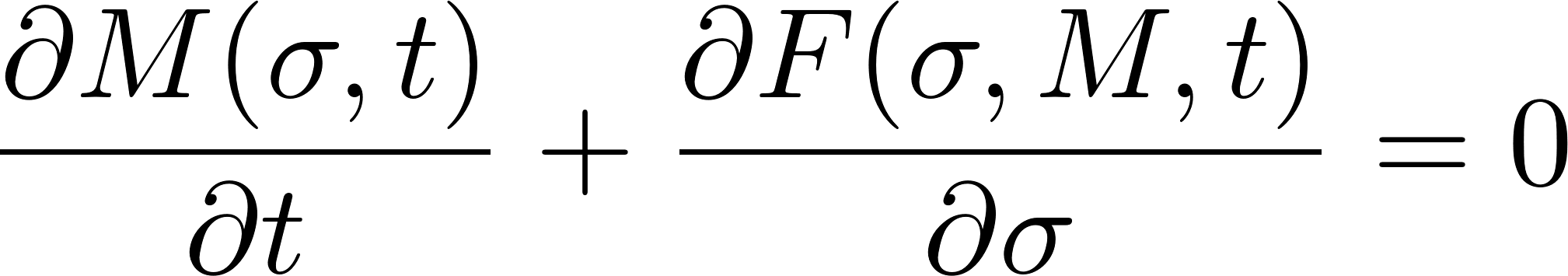 PDE
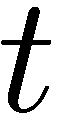 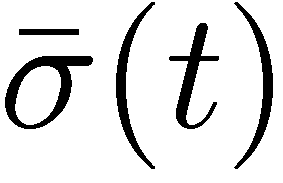 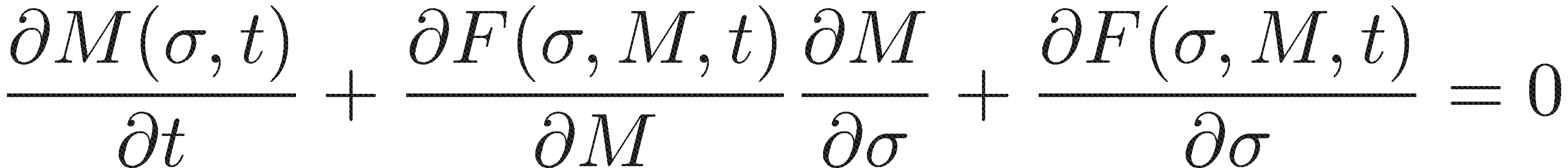 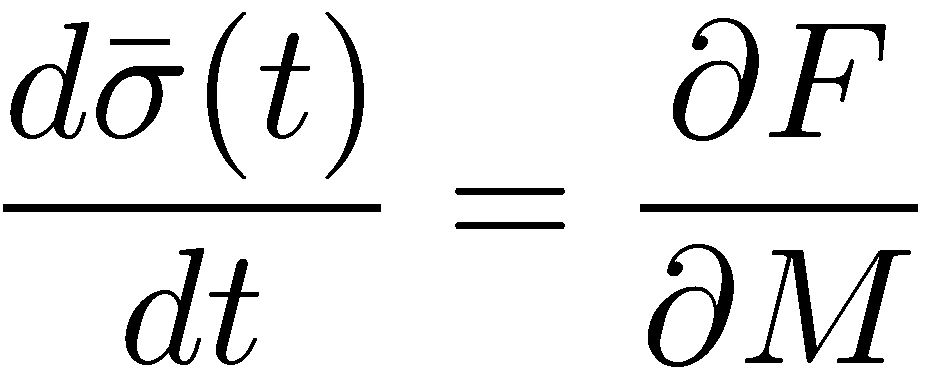 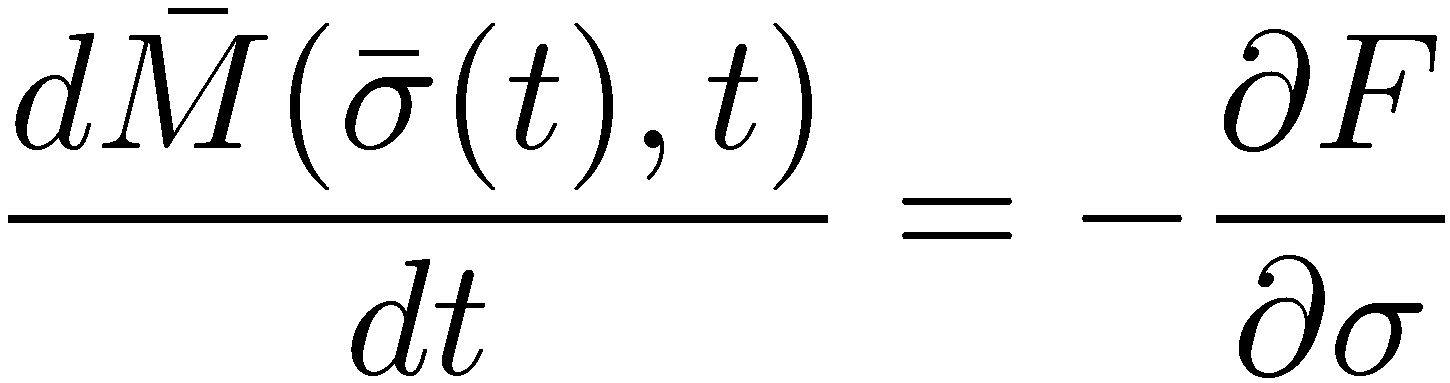 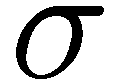 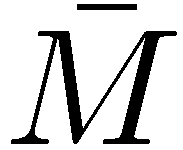 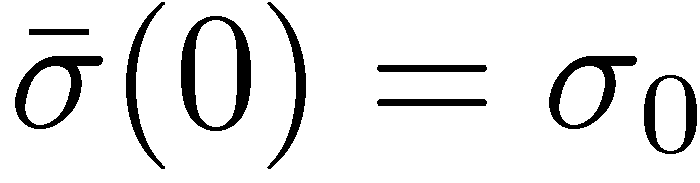 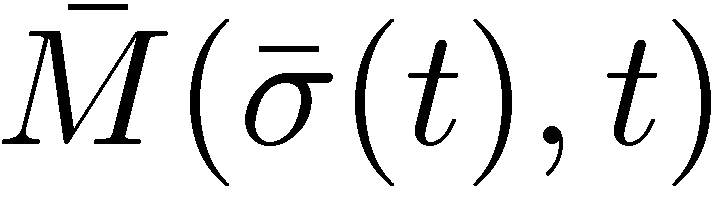 ODE
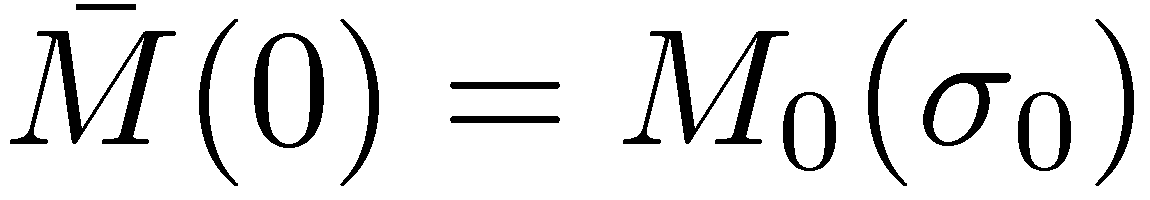 Initial condition：
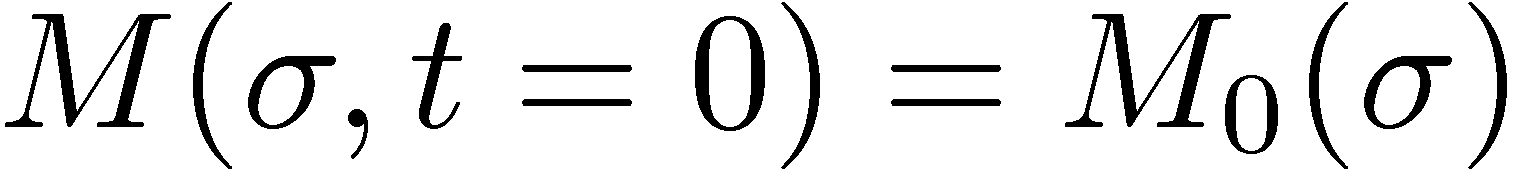 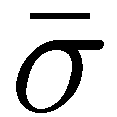 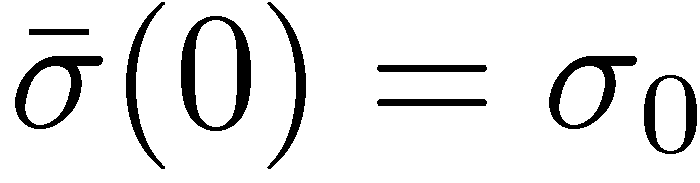 Exactly a Hamilton’s canonical system
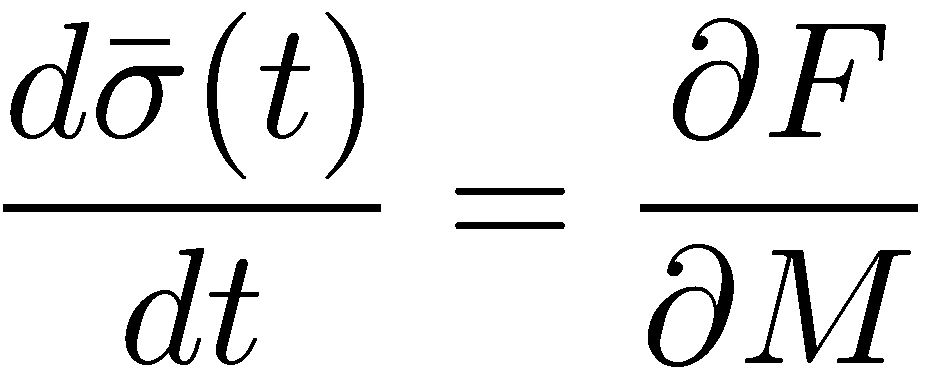 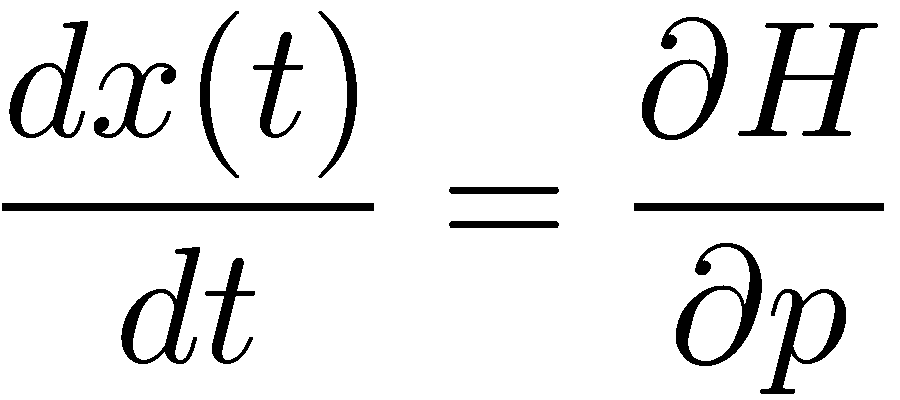 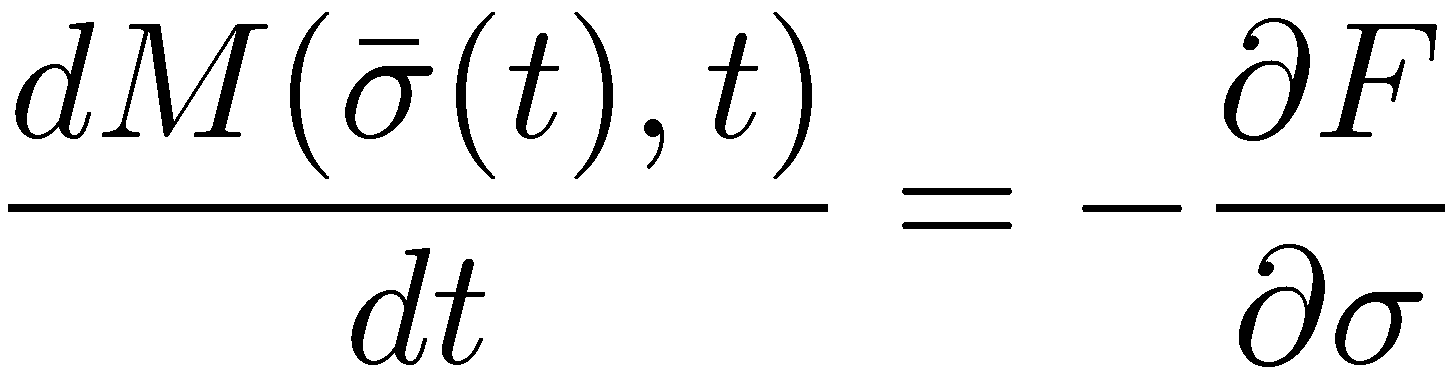 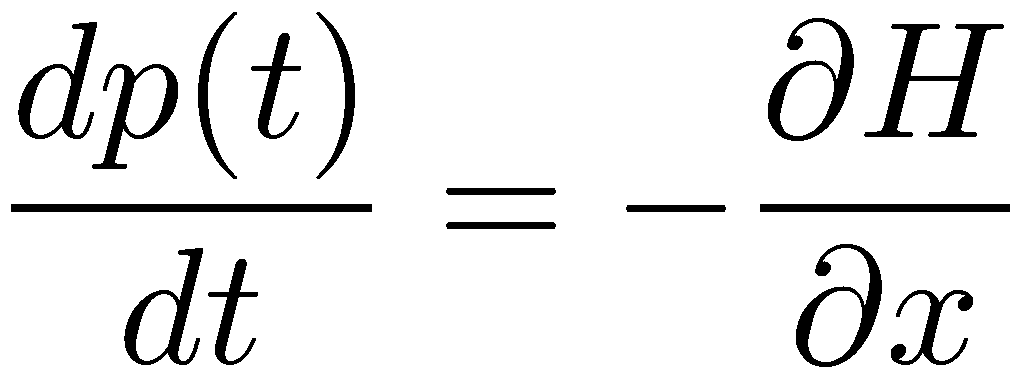 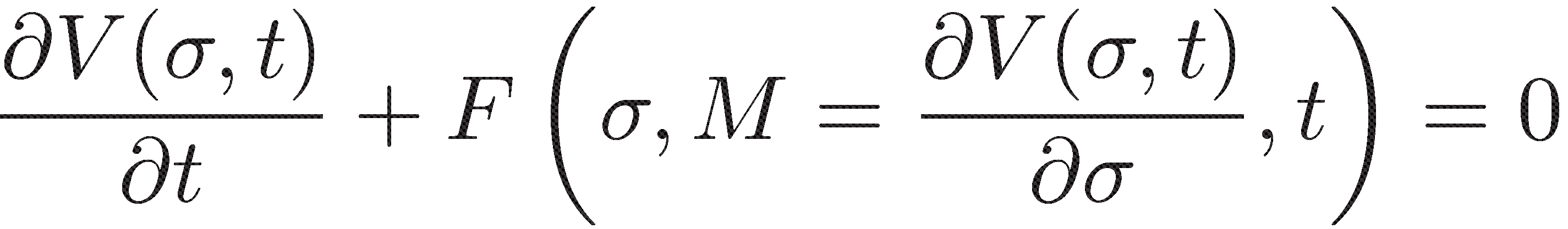 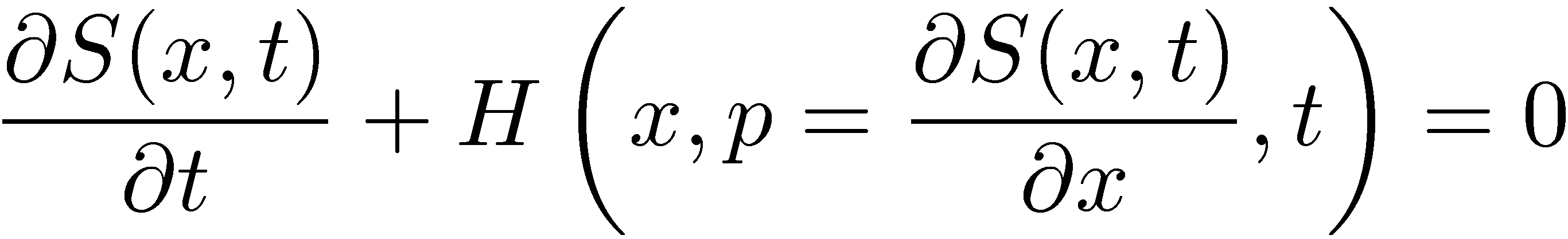 Hamilton-Jacobi Equation
NPRG equation
Phase space trajectory => String motion
Classical particle
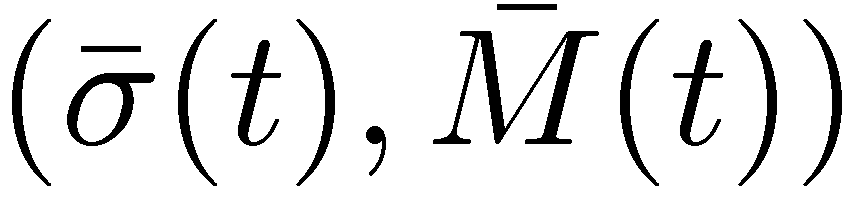 Initial condition：
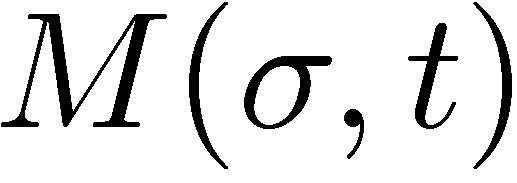 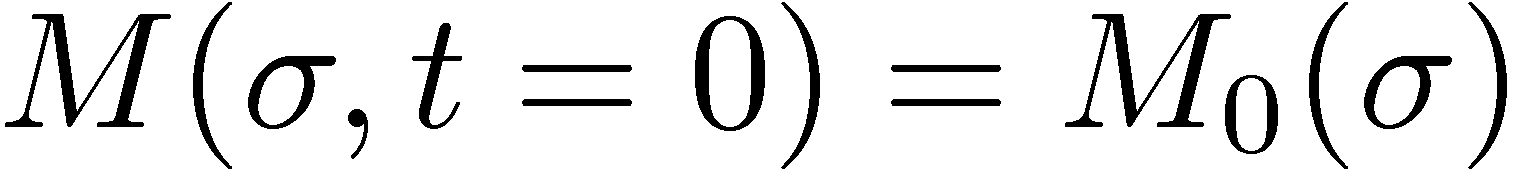 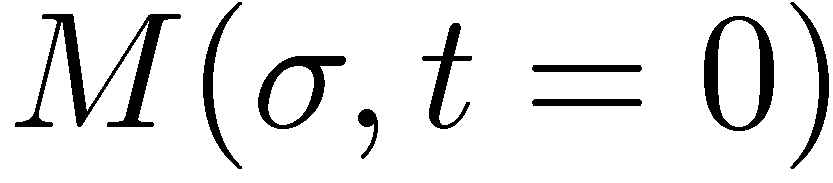 String does not cross itself
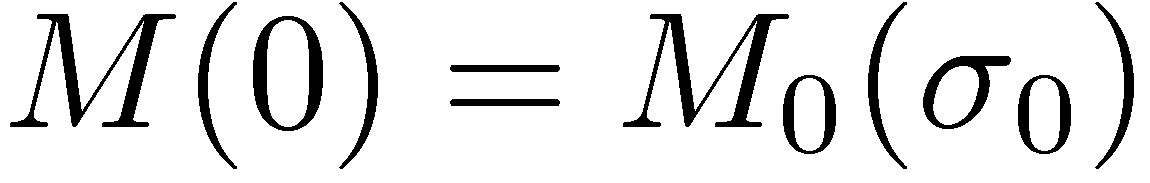 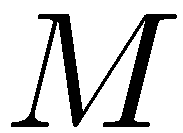 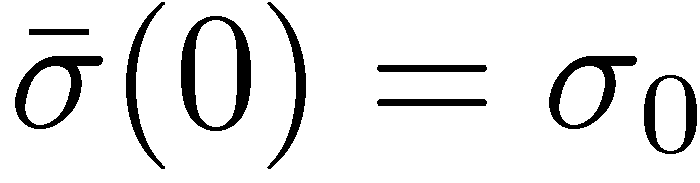 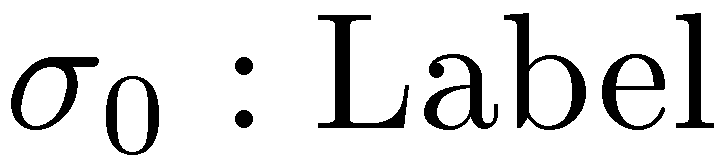 String motion
Set of particles
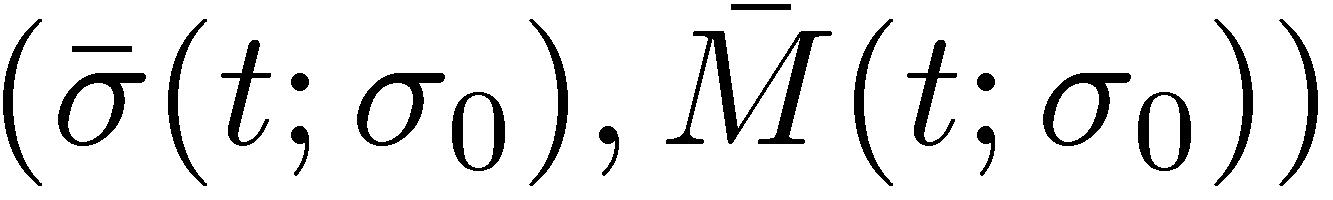 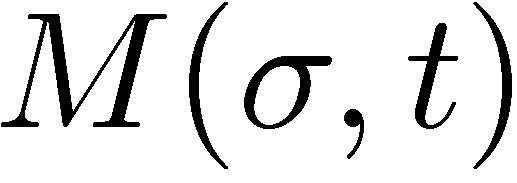 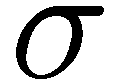 NJL model
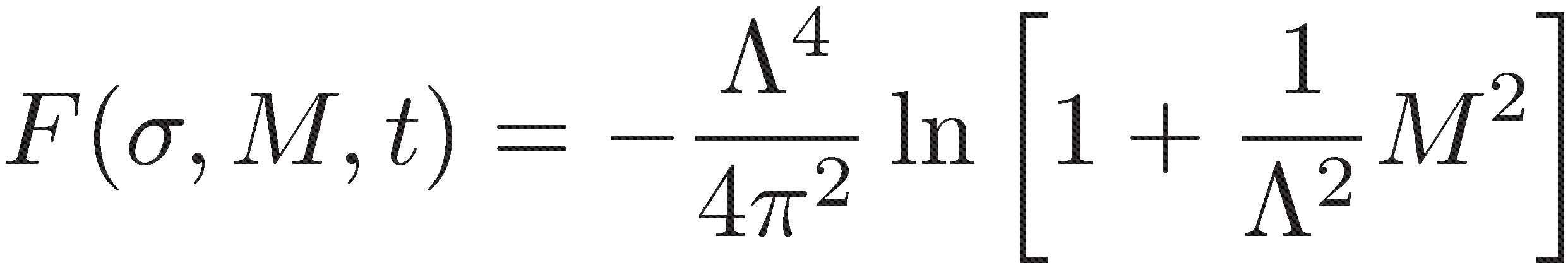 Translational invariance: Free(?) motion
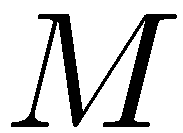 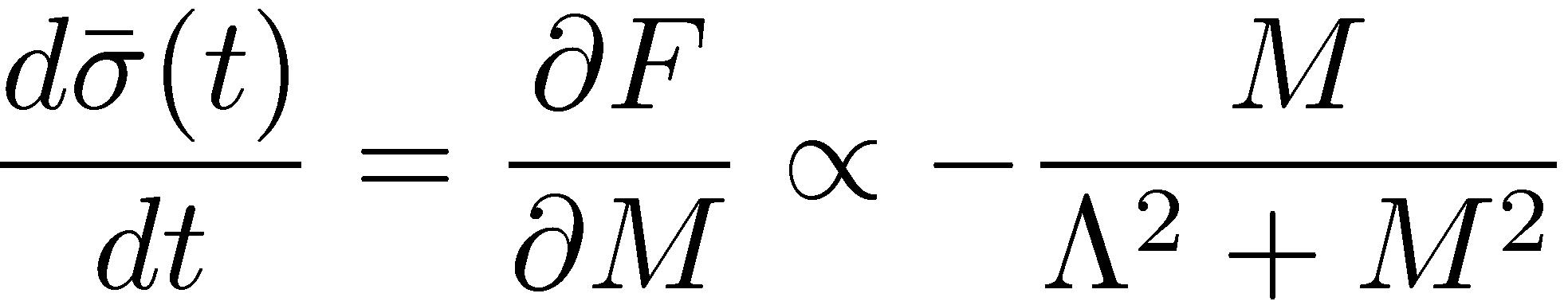 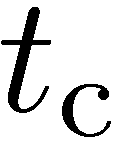 Initial condition：
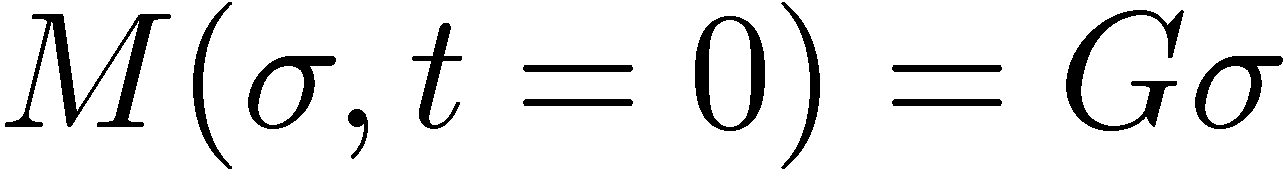 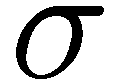 String motion has no singularity globally.
After tc the string is self-folded and 
Function M(σ) becomes multivalued.
Characteristics or contour of M
4
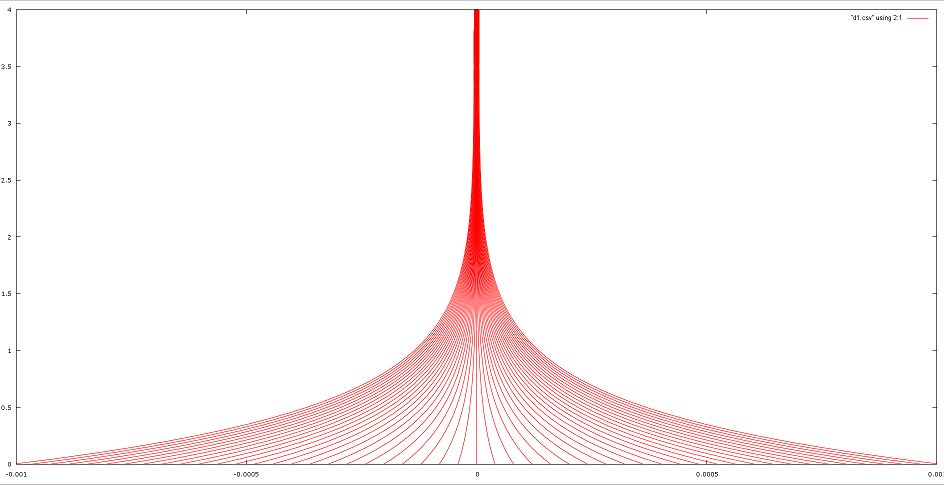 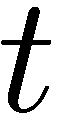 0
0
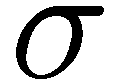 39
Characteristics starts crossing after
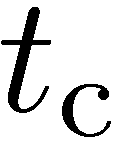 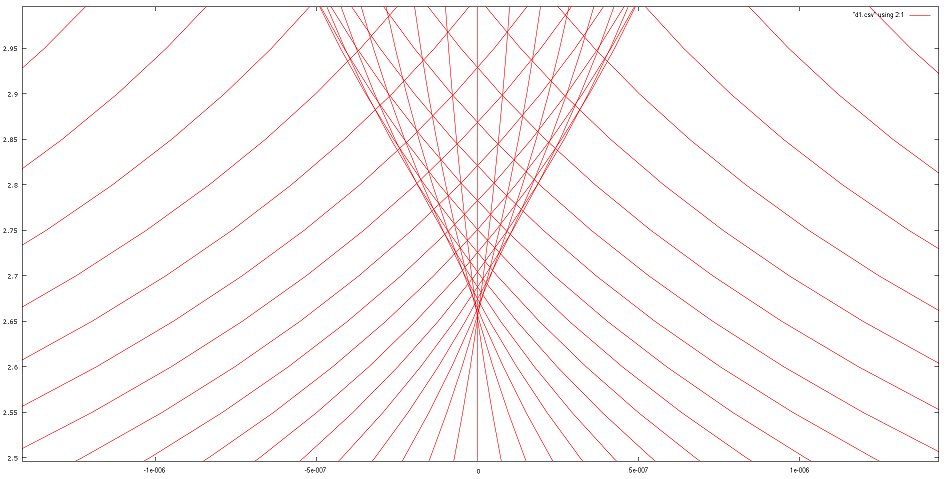 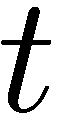 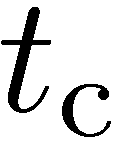 0
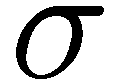 40
Motion of string: a world sheet
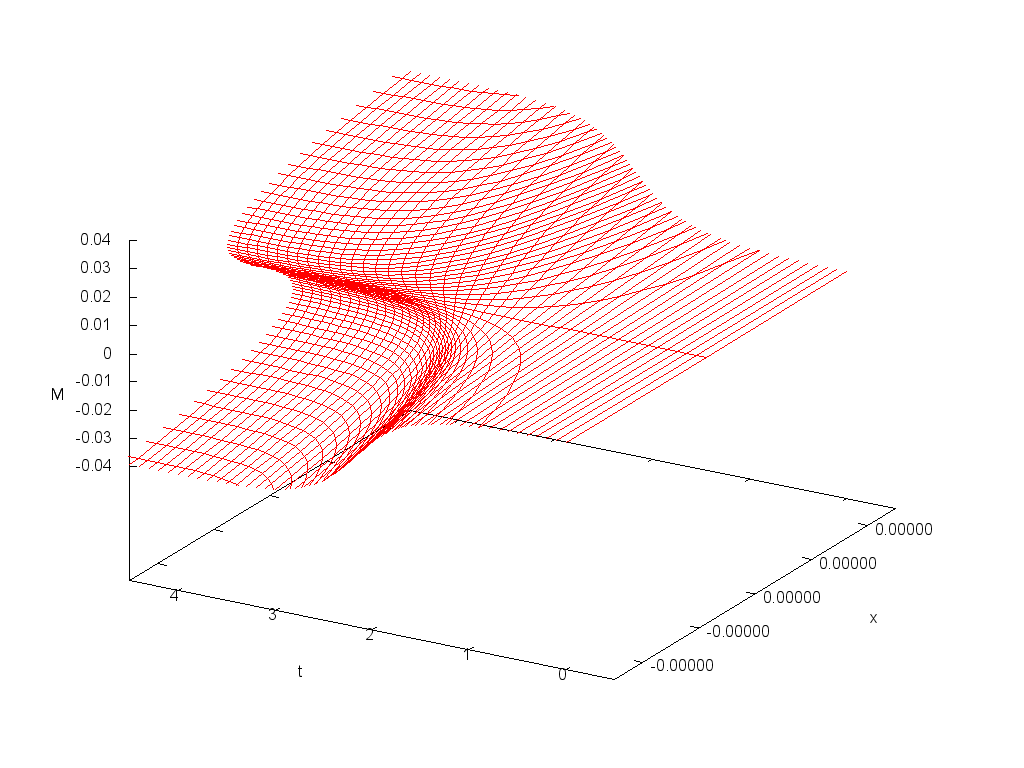 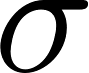 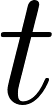 3-folding singularity emerges
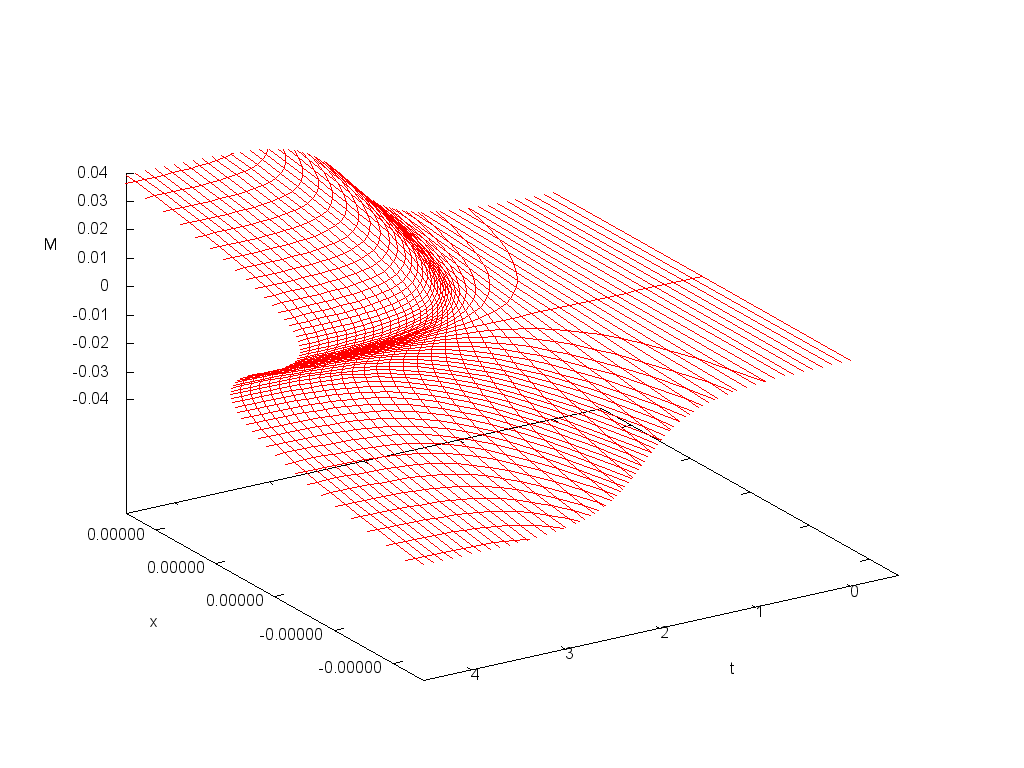 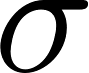 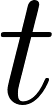 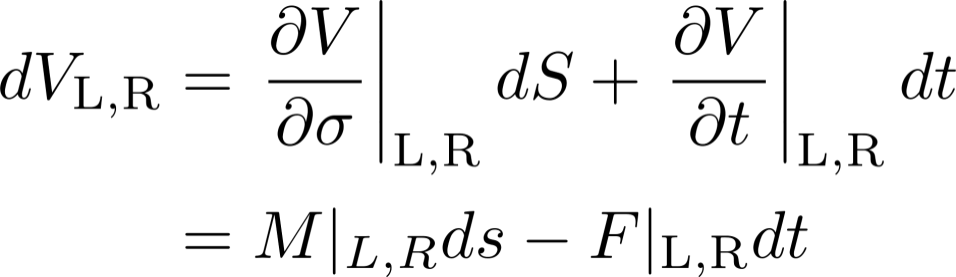 RH condition
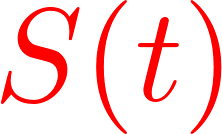 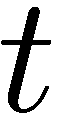 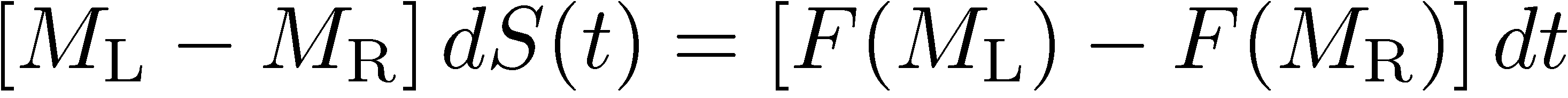 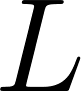 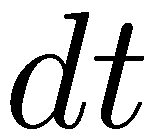 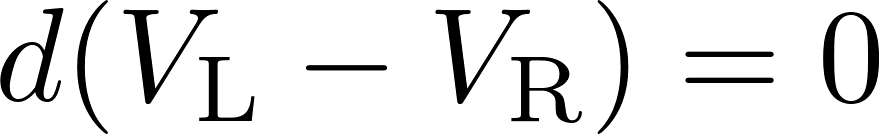 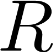 No singular point at the beginning
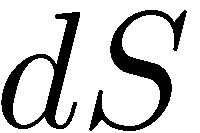 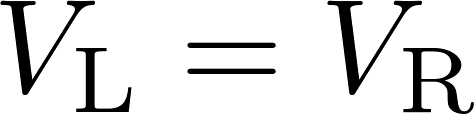 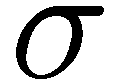 43
Geometrical interpretation of RH condition
Areas surrounded by the local strong solution and the patch work jump:
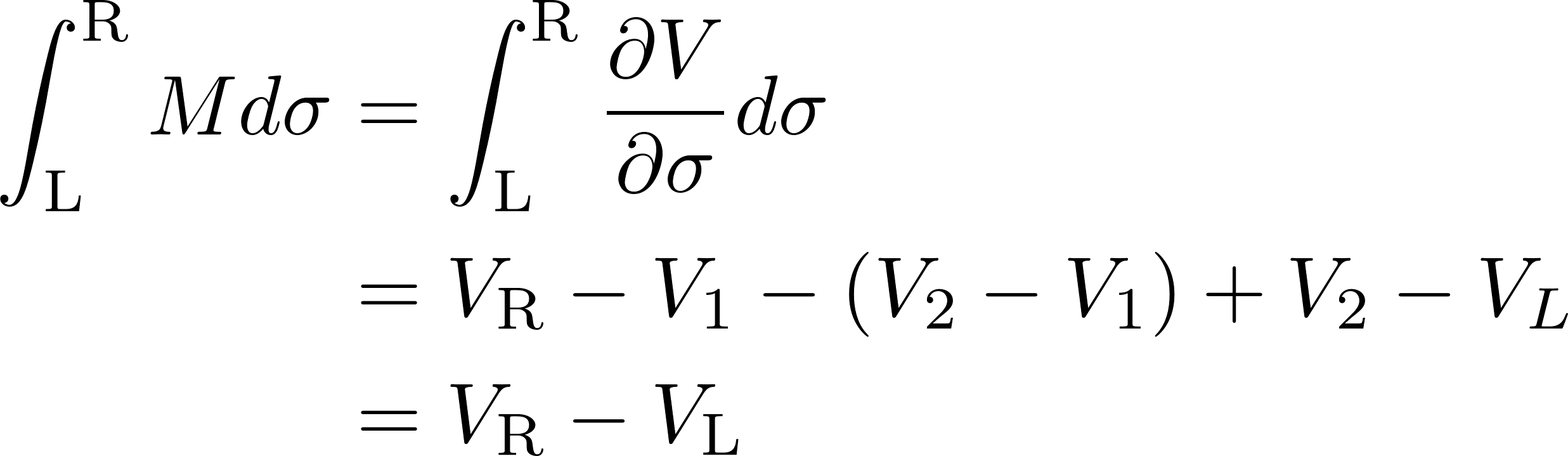 R
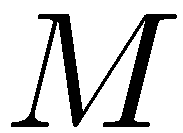 1
2
L
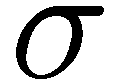 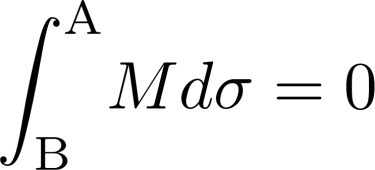 Equal (vanishing) area rule
cf. Maxwell equal area rule (liquid-gas coexistence)
44
Construction of Weak solution: Patchwork
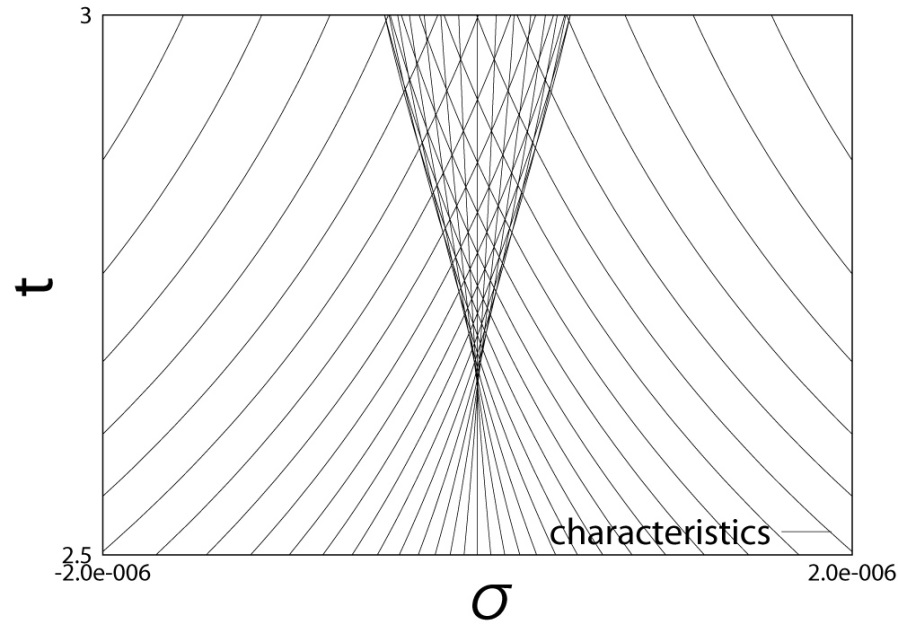 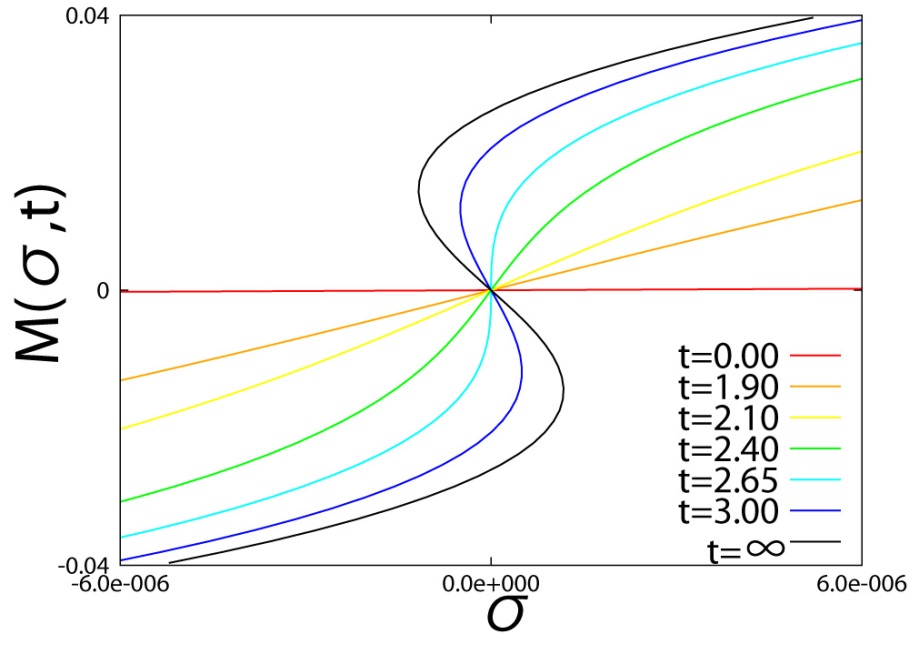 RH Cond.
Equal area rule
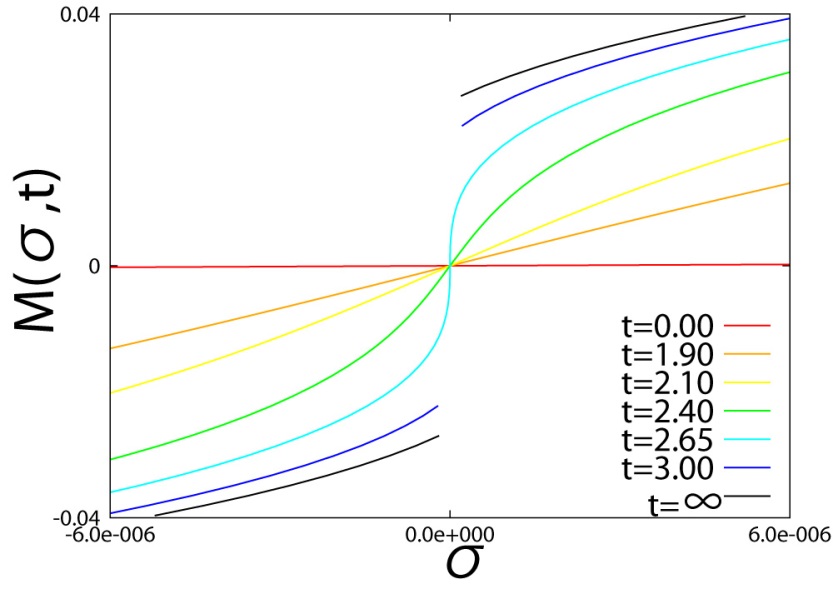 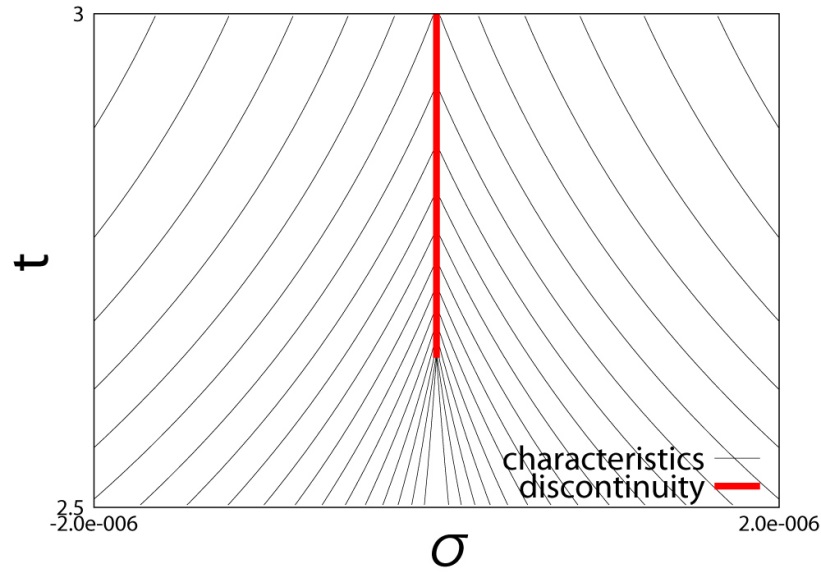 45
The weak solution is uniquely obtained.
Fermion Potential
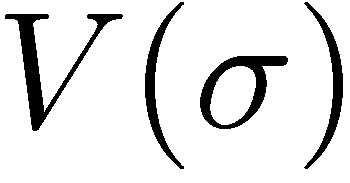 0
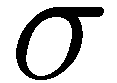 The ``swallow tail’’ singularity
46
Near the origin: the non-linear wave Eq.
Free particle 
with negative mass
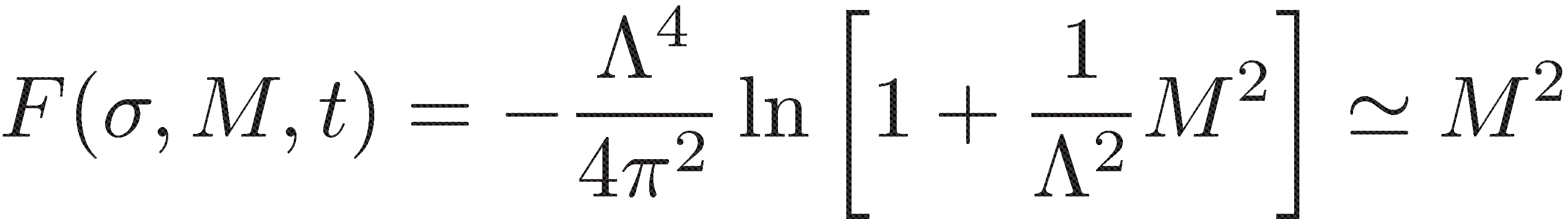 shock
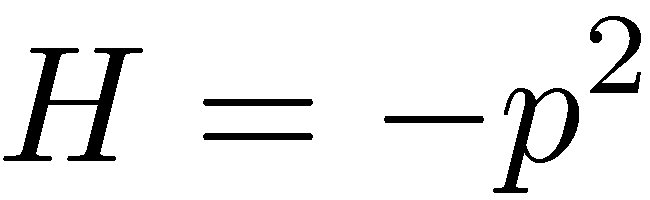 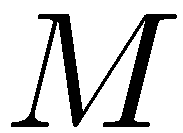 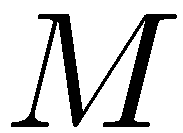 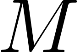 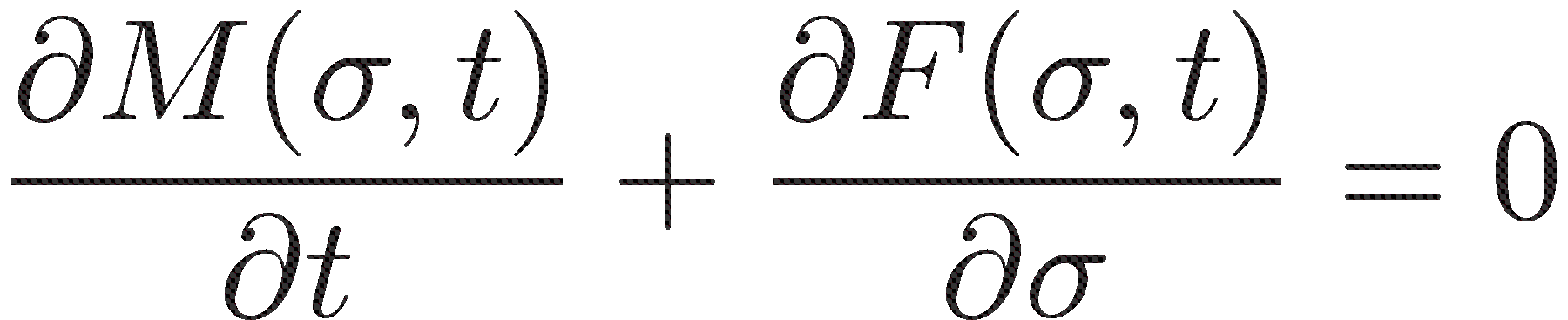 rescale
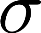 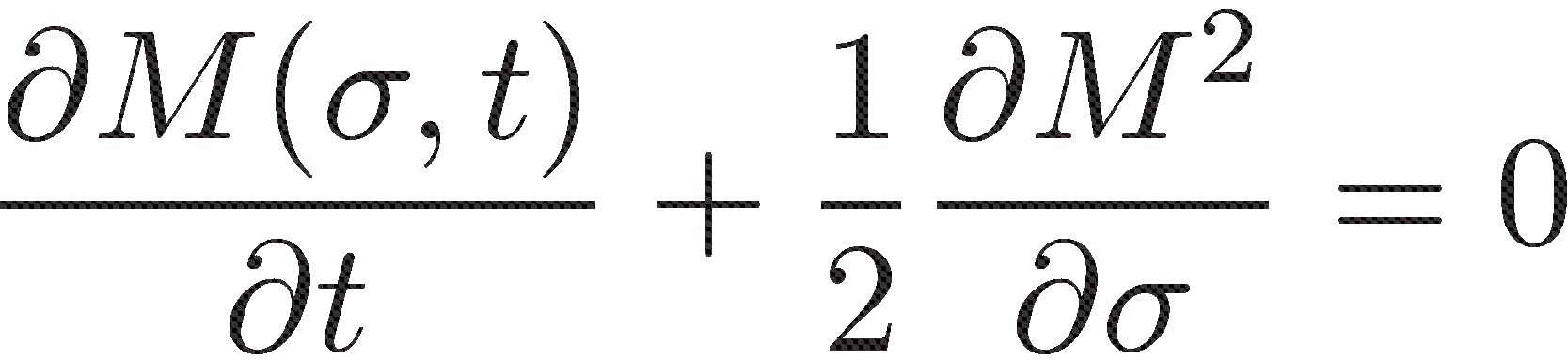 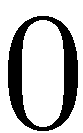 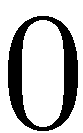 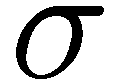 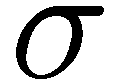 Central engine breaking the chiral symmetry
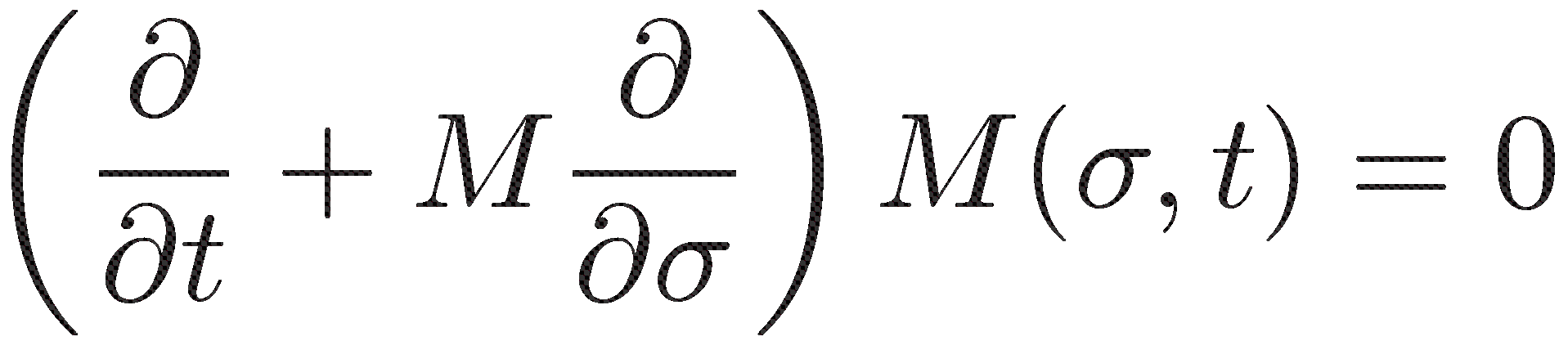 Non-linear (half) wave Eq.
Burger’s equation
Dynamical mass generation = spontaneous shock generation
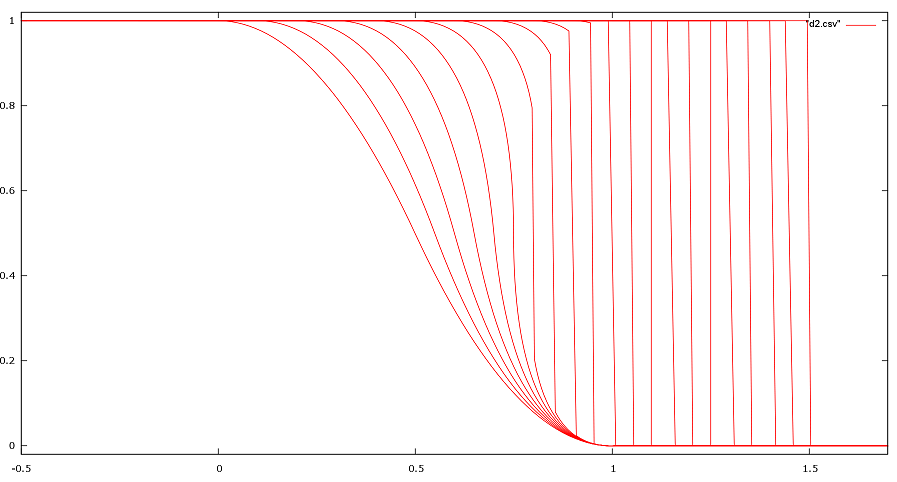 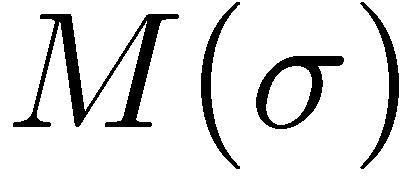 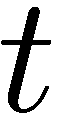 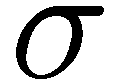 Generation and expansion of shock
1st order transition is highly non-trivial
The weak solution seems trivial, since no other
Candidate due to the total symmetry.
2nd order phase transition:
Breaking convexity
Transition point
1st order phase transition:
Transition point
Meta-stability
Breaking
convexity
49
NPRG equation at finite density
PDE for mass function at finite density environment
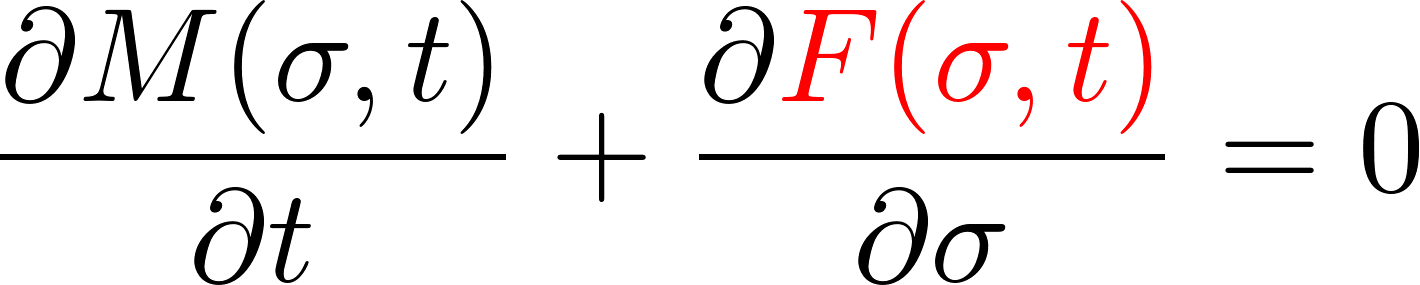 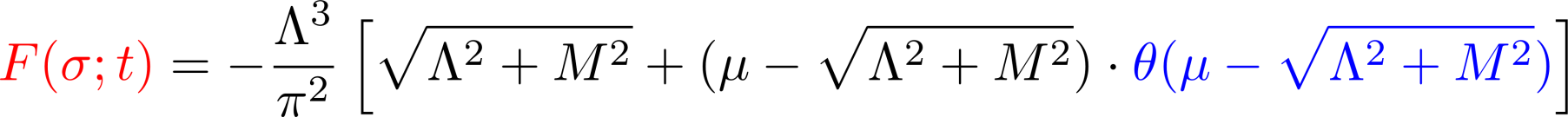 :chemical potential
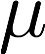 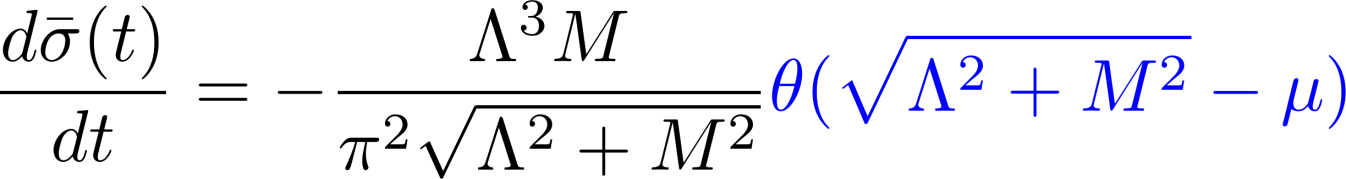 50
String motion of finite density NJL
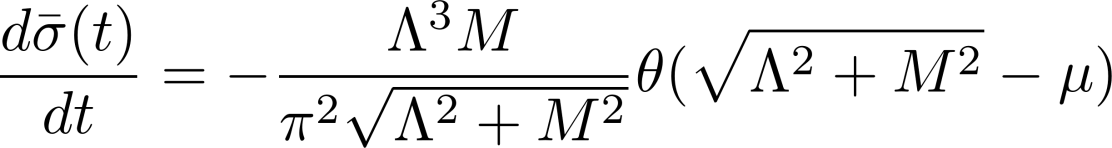 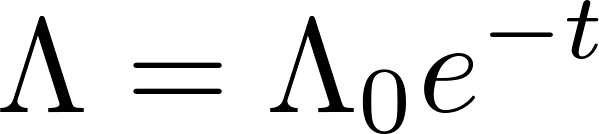 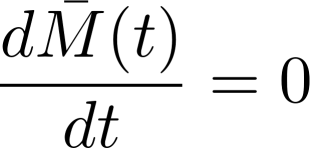 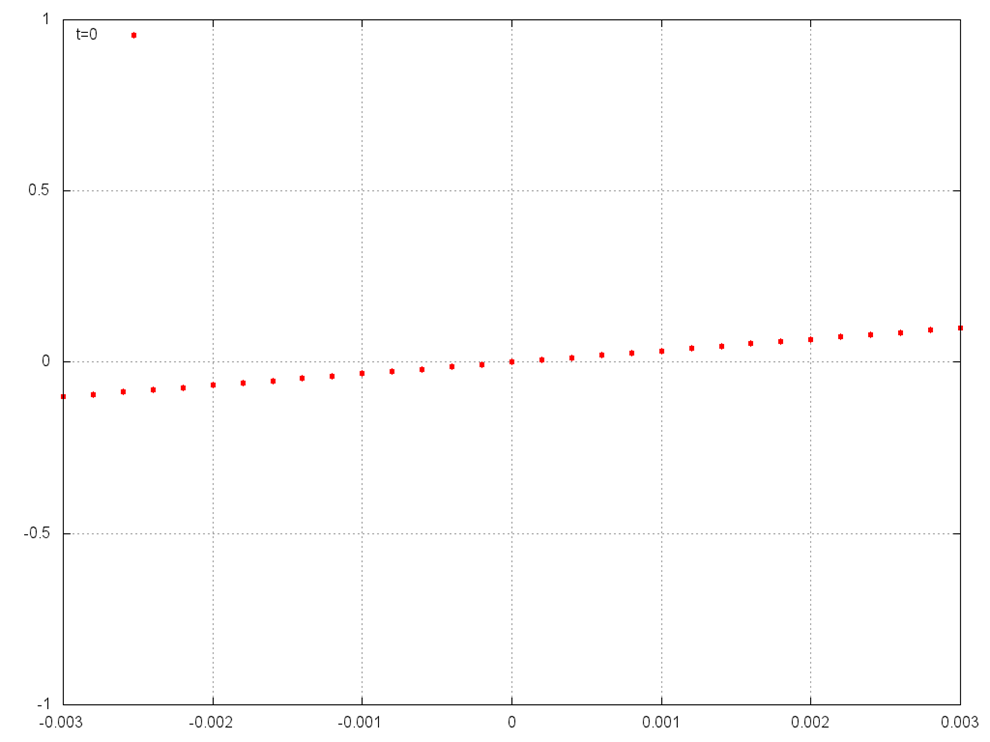 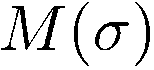 Initial Conditions:
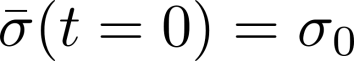 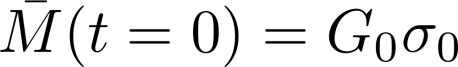 51
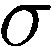 Effective potential constructed by weak solution
Effective potential by local strong solutions is non-convex, and has multi local minima as well as the mean field approximation.
Effective potential by WEAK solution is automatically “convexified”.
The minimum of the weak solution potential agrees with the global minimum of  the local strong solutions.  Uniqueness is achieved.
Non-convex
Convex
Weak solution choose the “true” stable state.
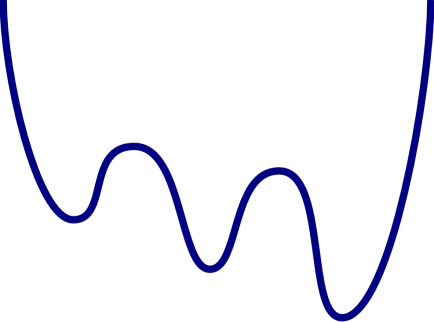 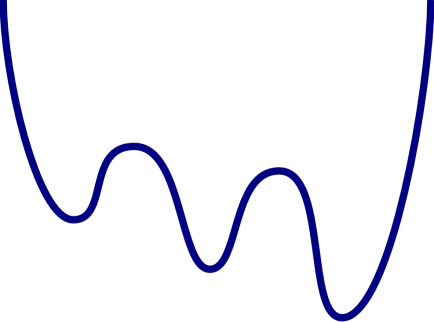 52
[Speaker Notes: In addition to constructing the weak solution of mass function, we will see the effective potential constructed by weak solution.
…
Questions arise.]
Free energy
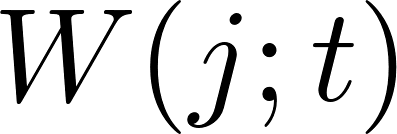 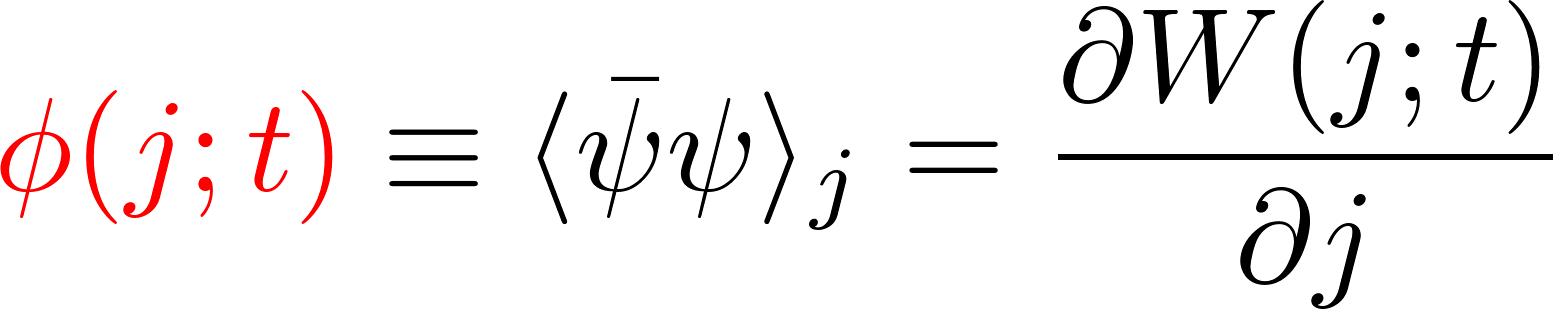 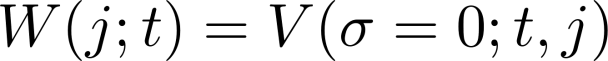 Effects of the change of initial condition is absorbed:
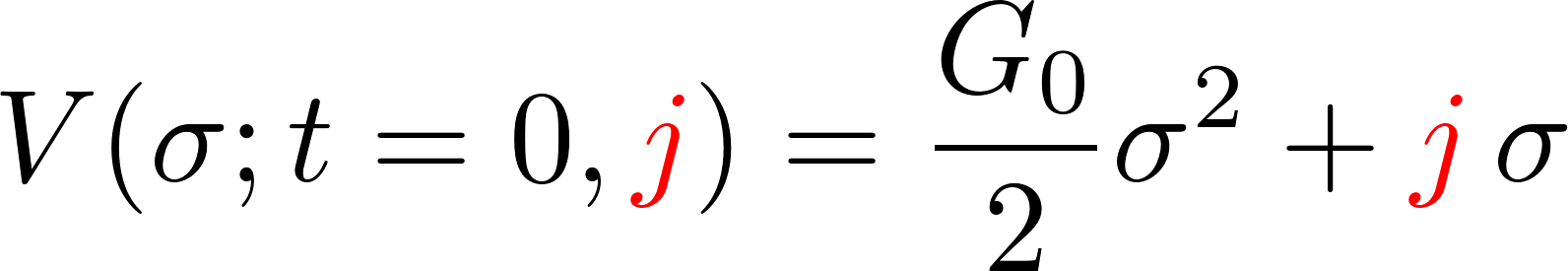 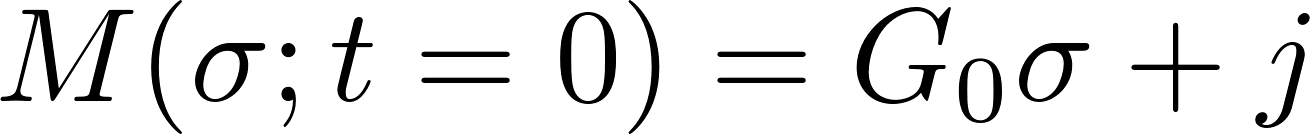 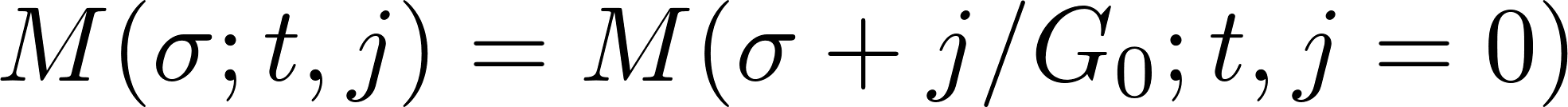 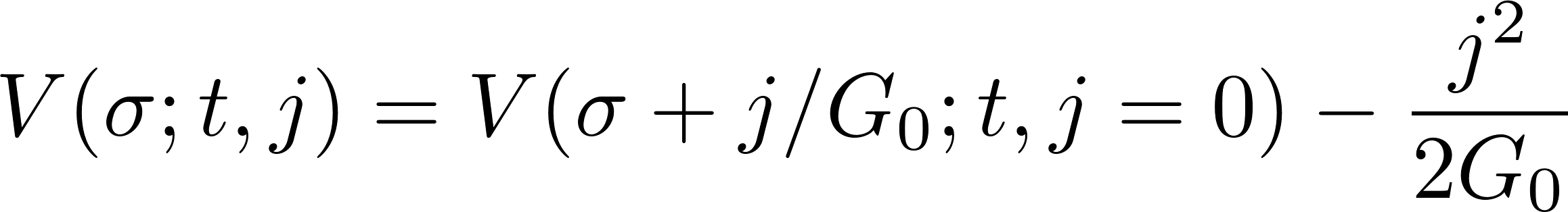 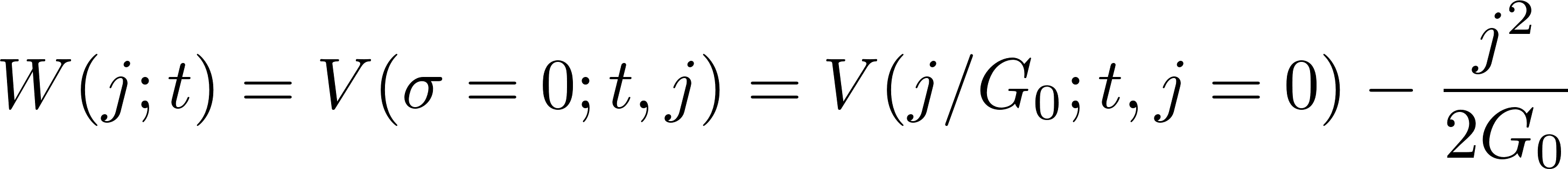 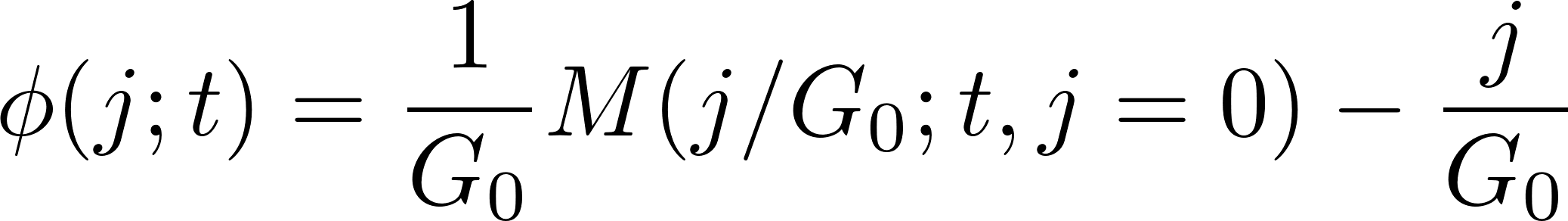 53
Legendre effective potential
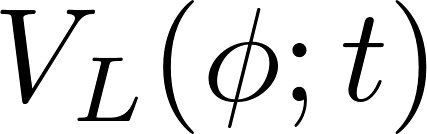 Legendre transformation:
Equal area law
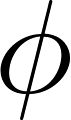 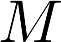 A
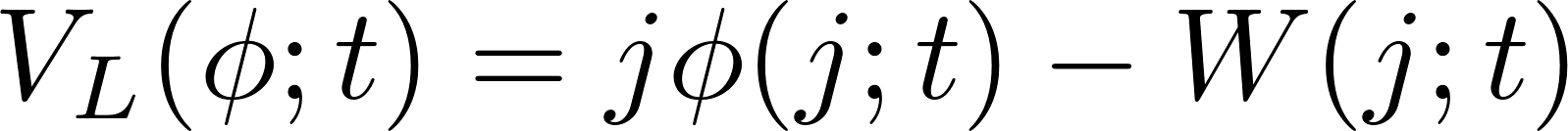 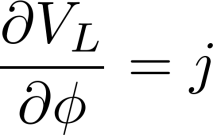 B
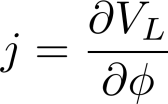 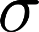 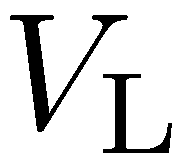 Envelope ( or
Common tangent)
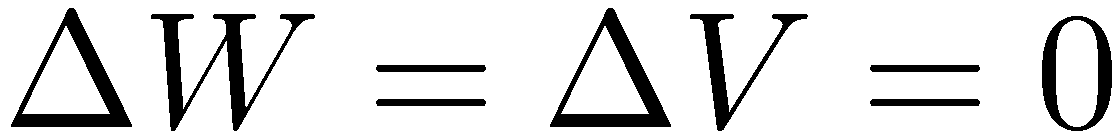 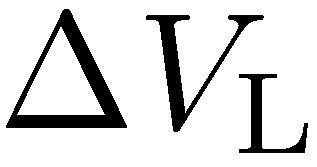 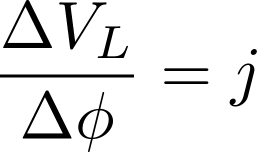 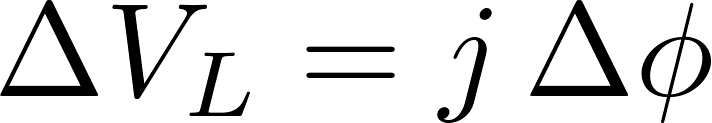 A
B
54
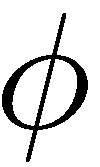 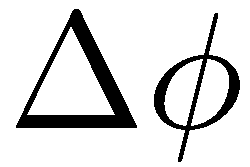 Plausible transition 1
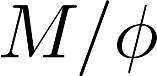 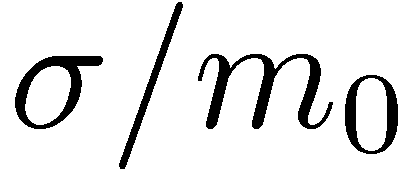 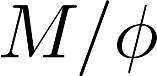 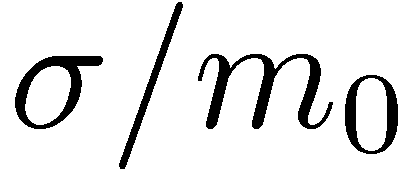 Meta stable state
Breaking convexity
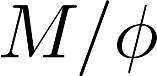 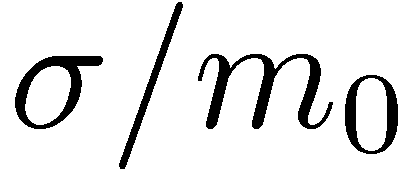 Plausible transition 2
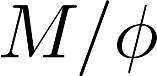 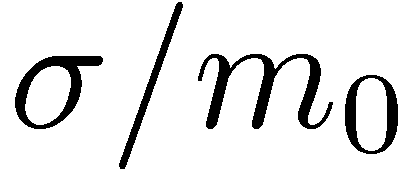 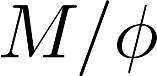 Transition point
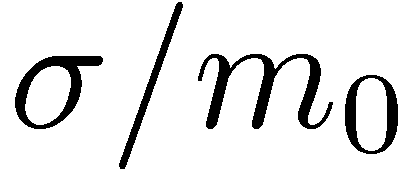 Plausible transition 3
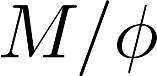 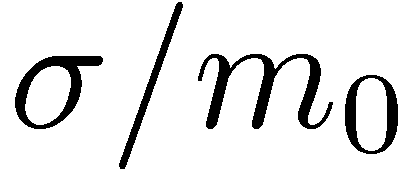 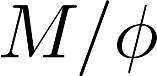 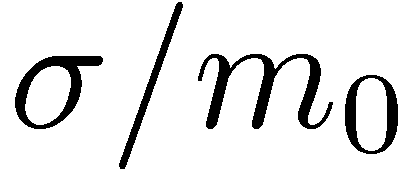 Lowering scale 1
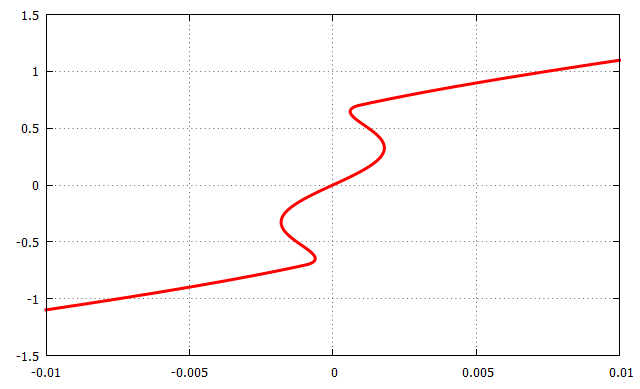 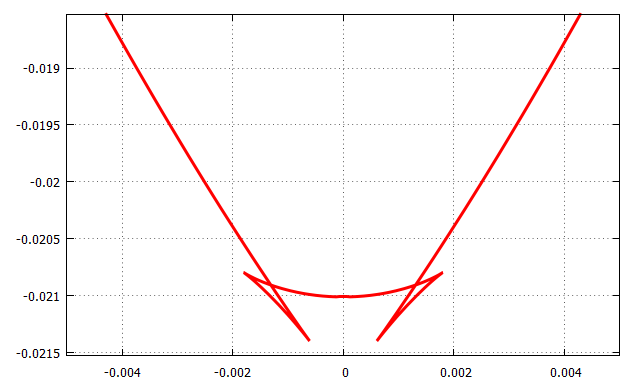 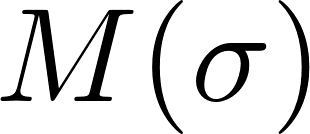 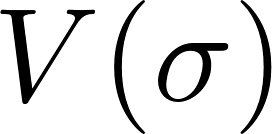 Swallowtails
generated pairwise.
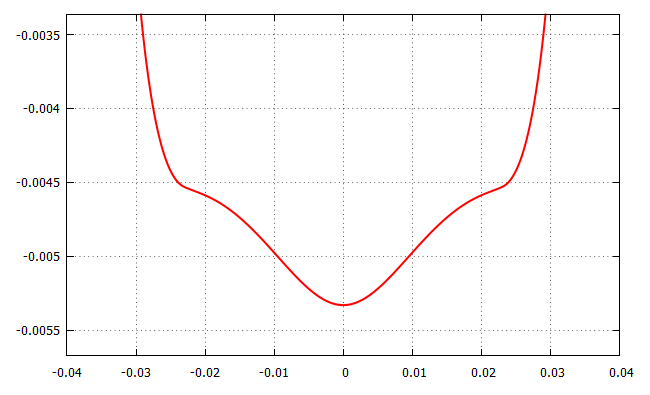 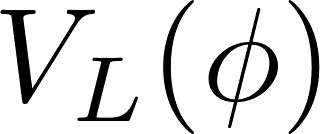 58
[Speaker Notes: Let’s the numerical result of the weak solution

…
We integrate the string of the mass function, and obtain the fermion potential, which has two crossing point. 
The jump position is determined by the equal area law, and also by the crossing point of the fermion potential due to its continuity.]
Lowering scale 2
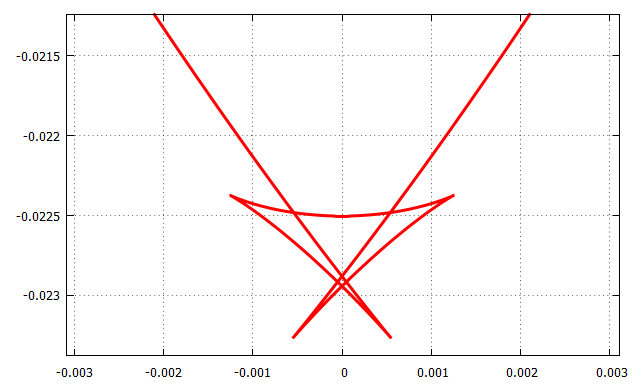 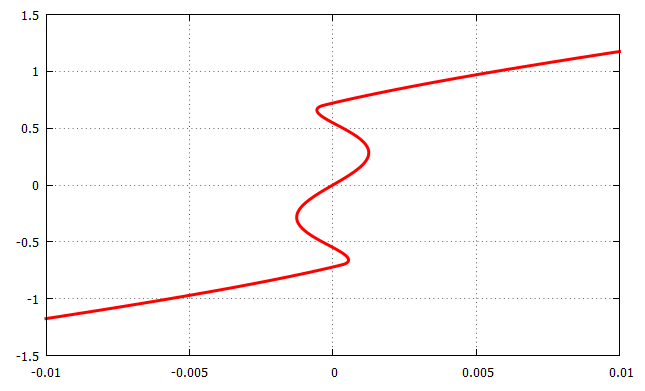 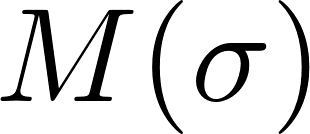 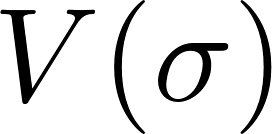 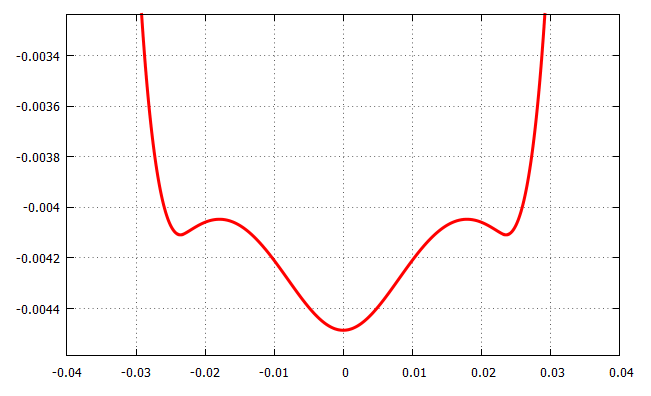 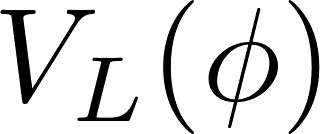 59
59
Lowering scale 3
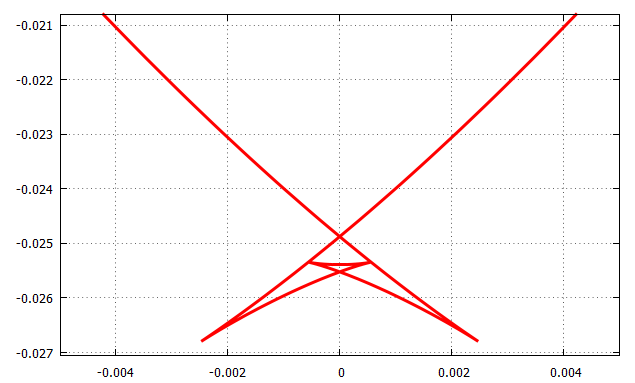 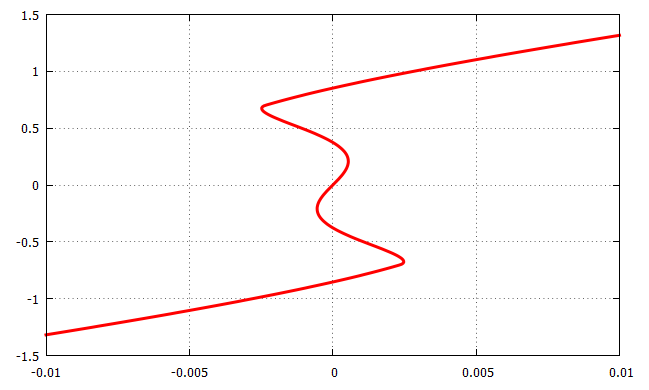 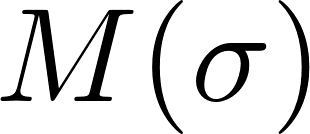 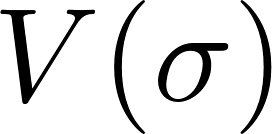 Swallowtail
 in 
swallowtail
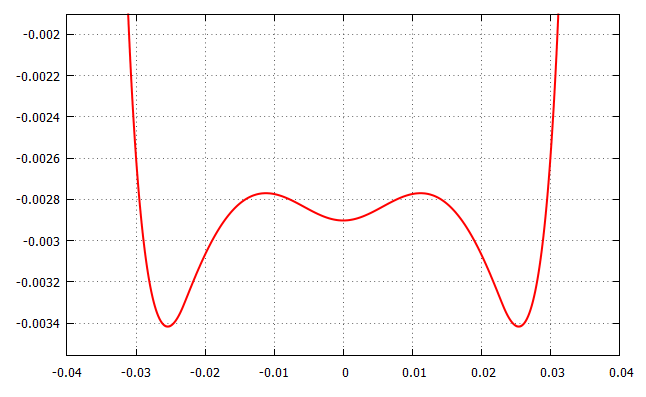 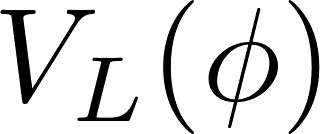 60
60
60
Characteristics
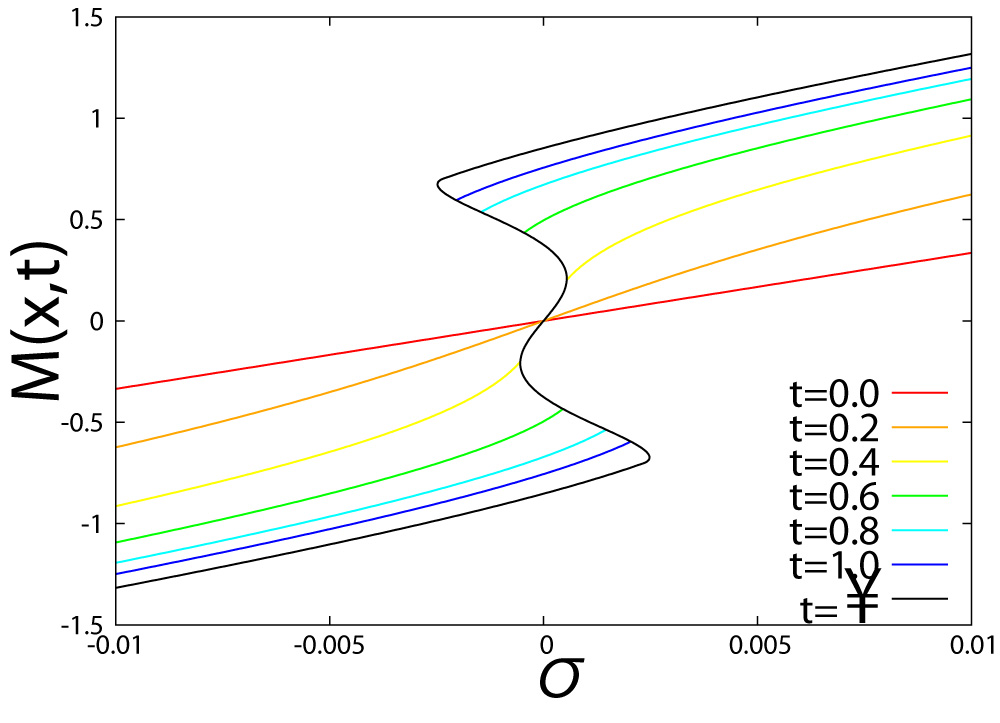 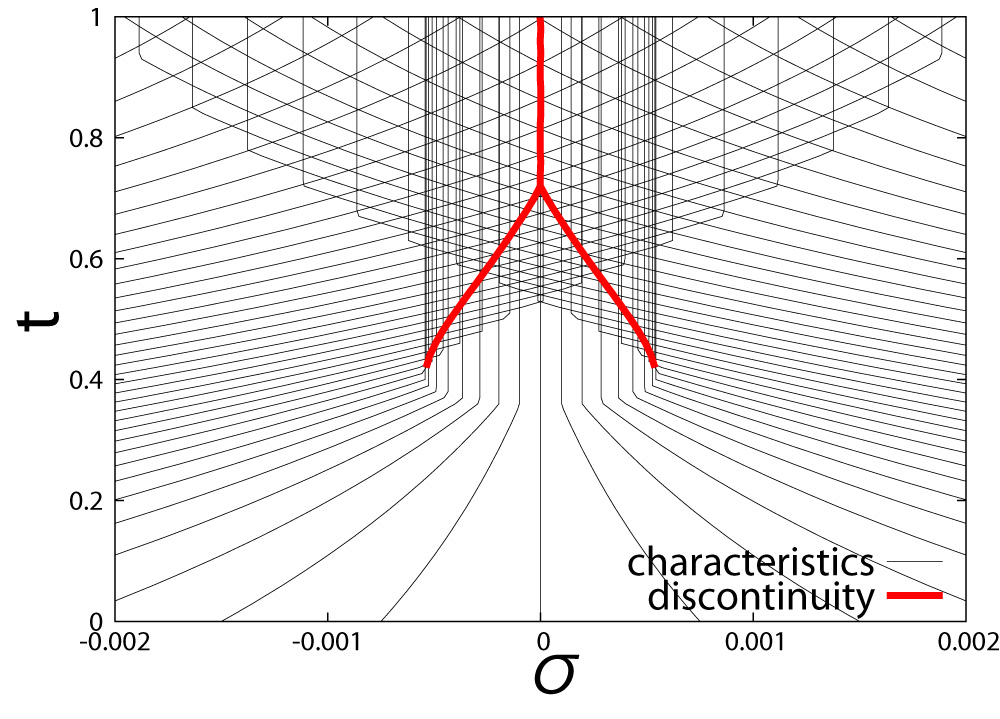 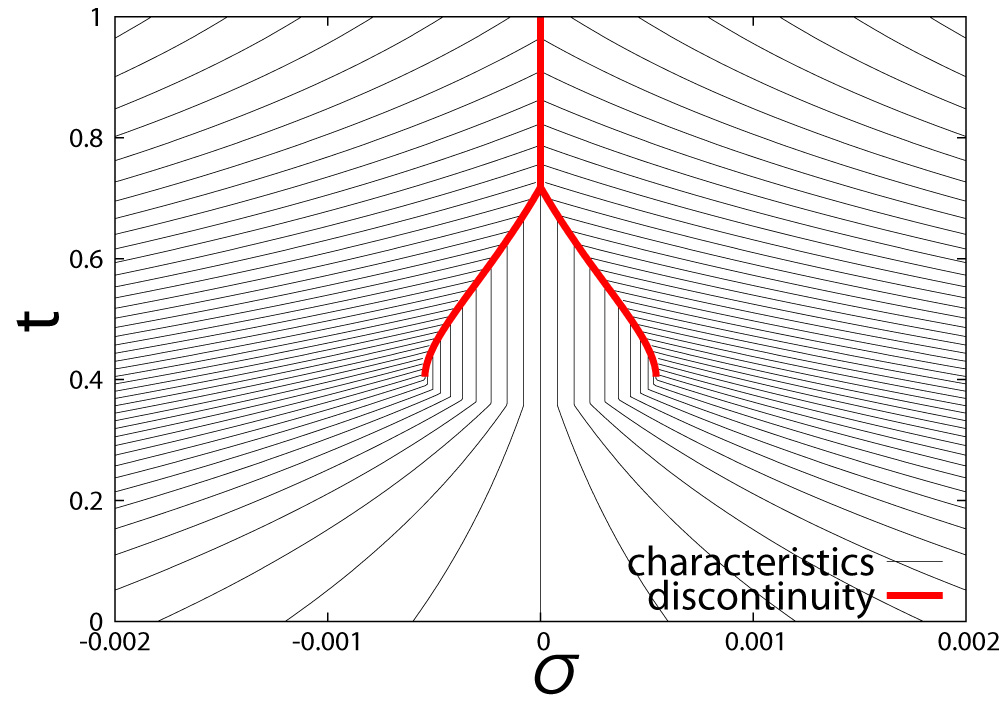 The weak solution is uniquely
 obtained.
The meeting time of 
paired singularities
is the critical time.
There is no area where the characteristics do not exist.
61
Real jump at      for the first order transition
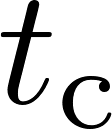 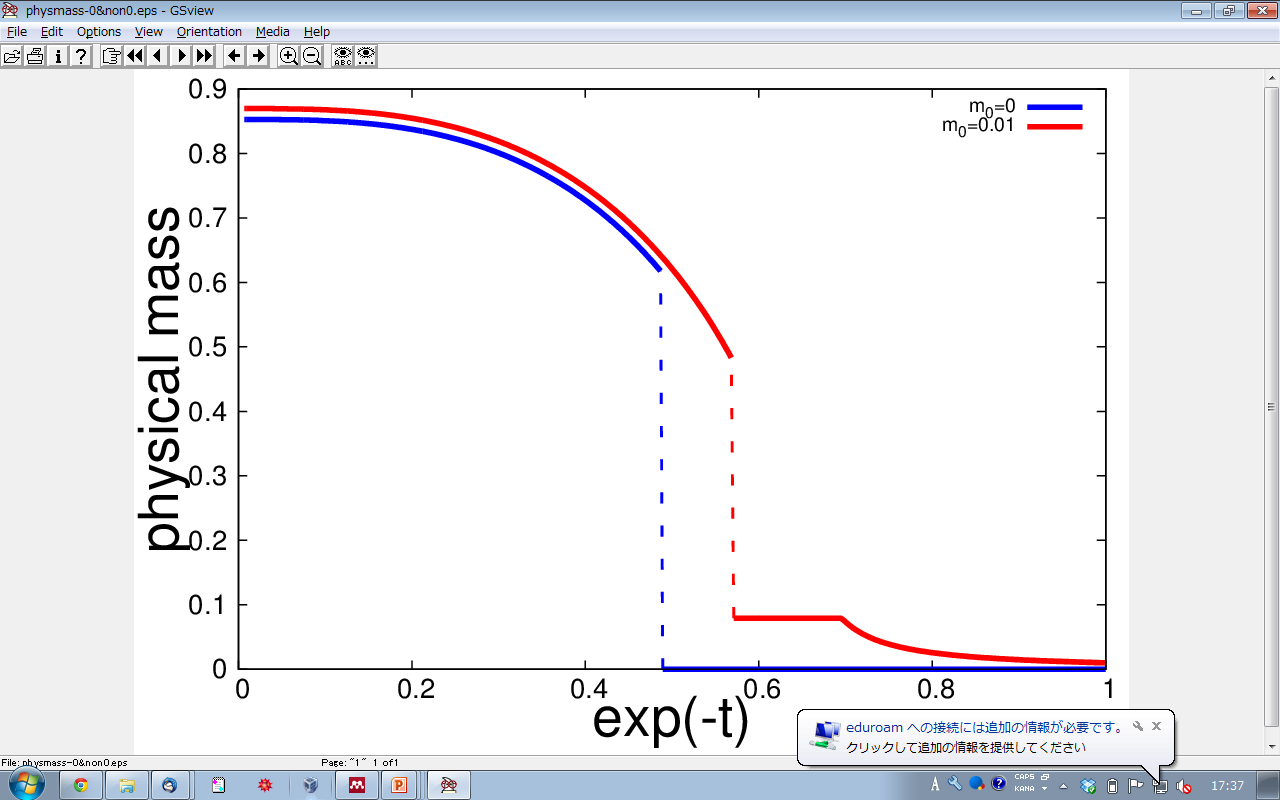 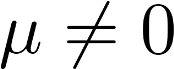 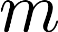 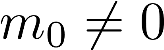 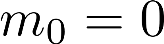 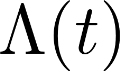 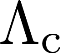 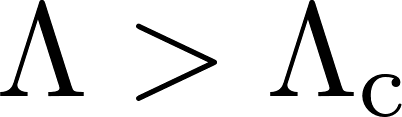 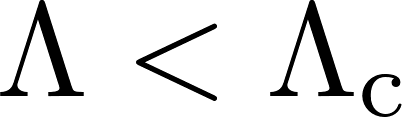 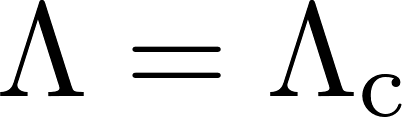 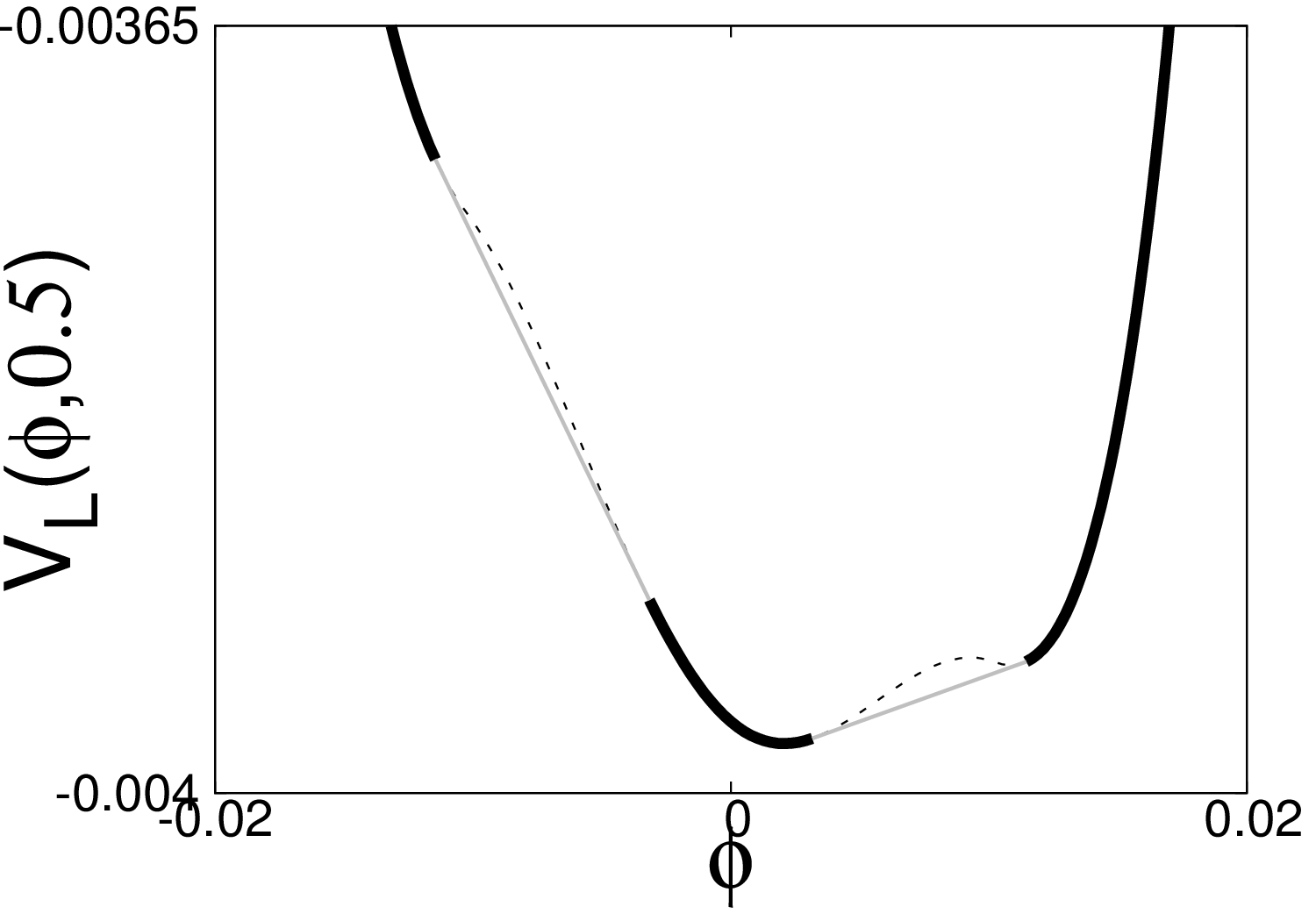 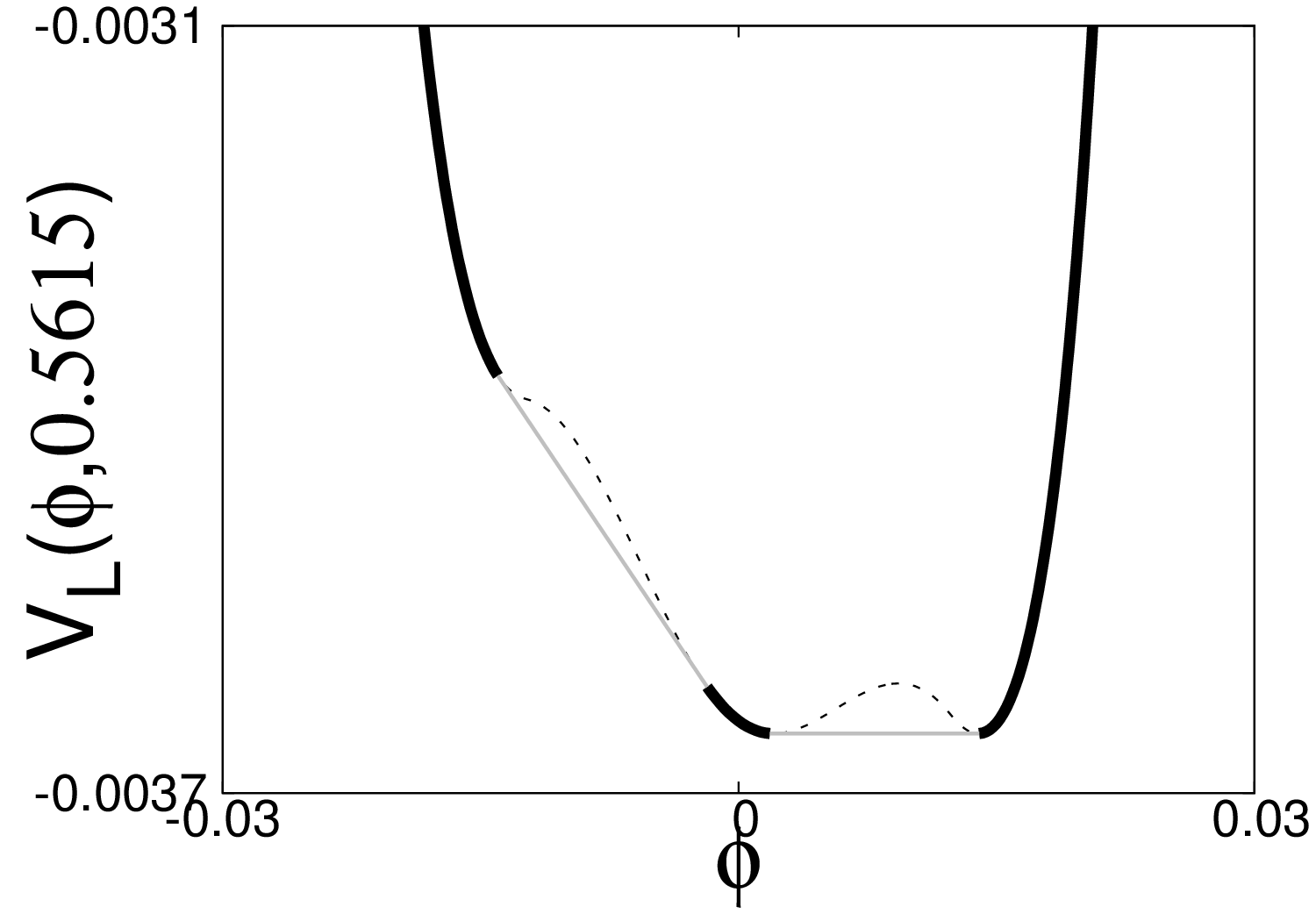 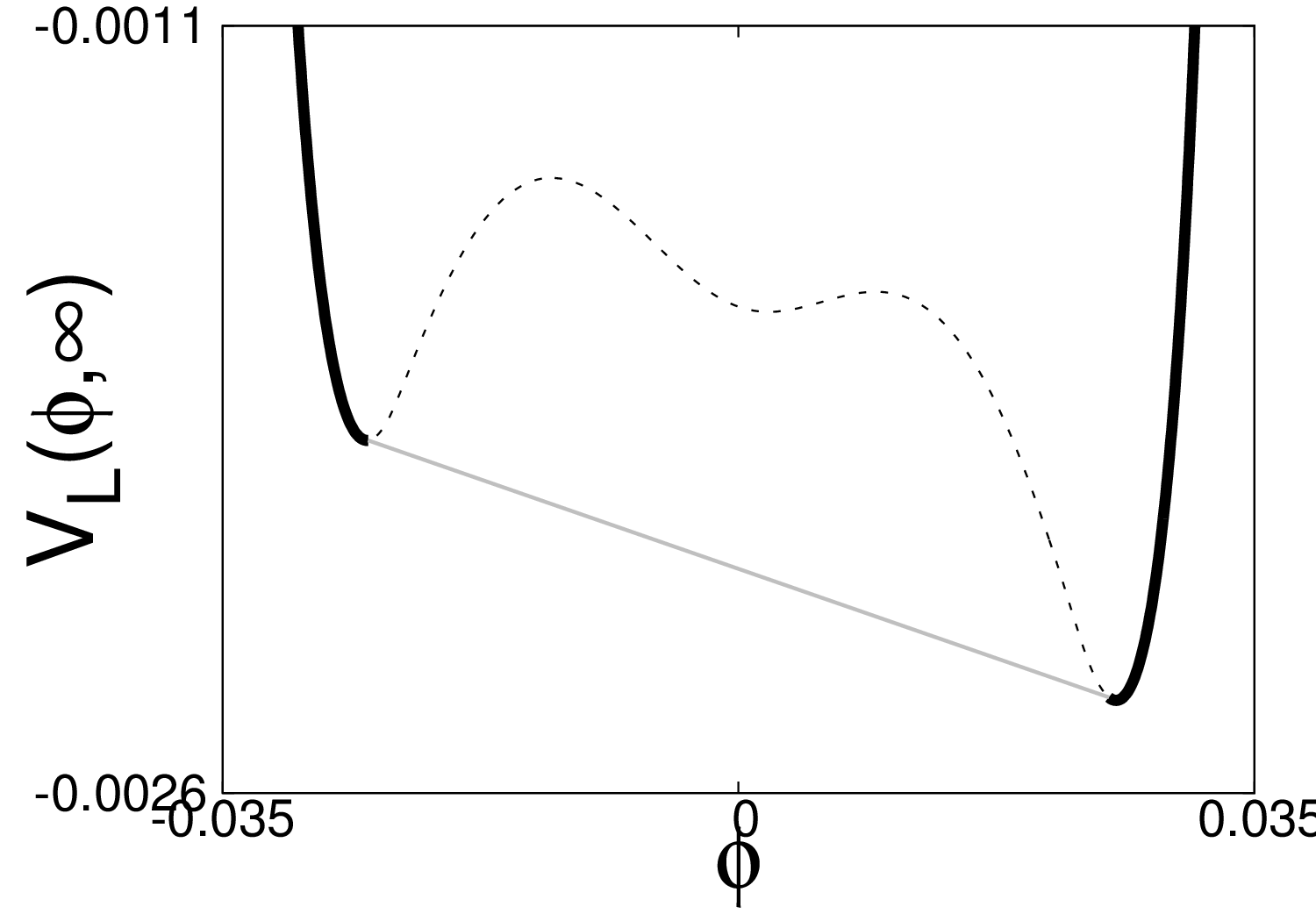 62
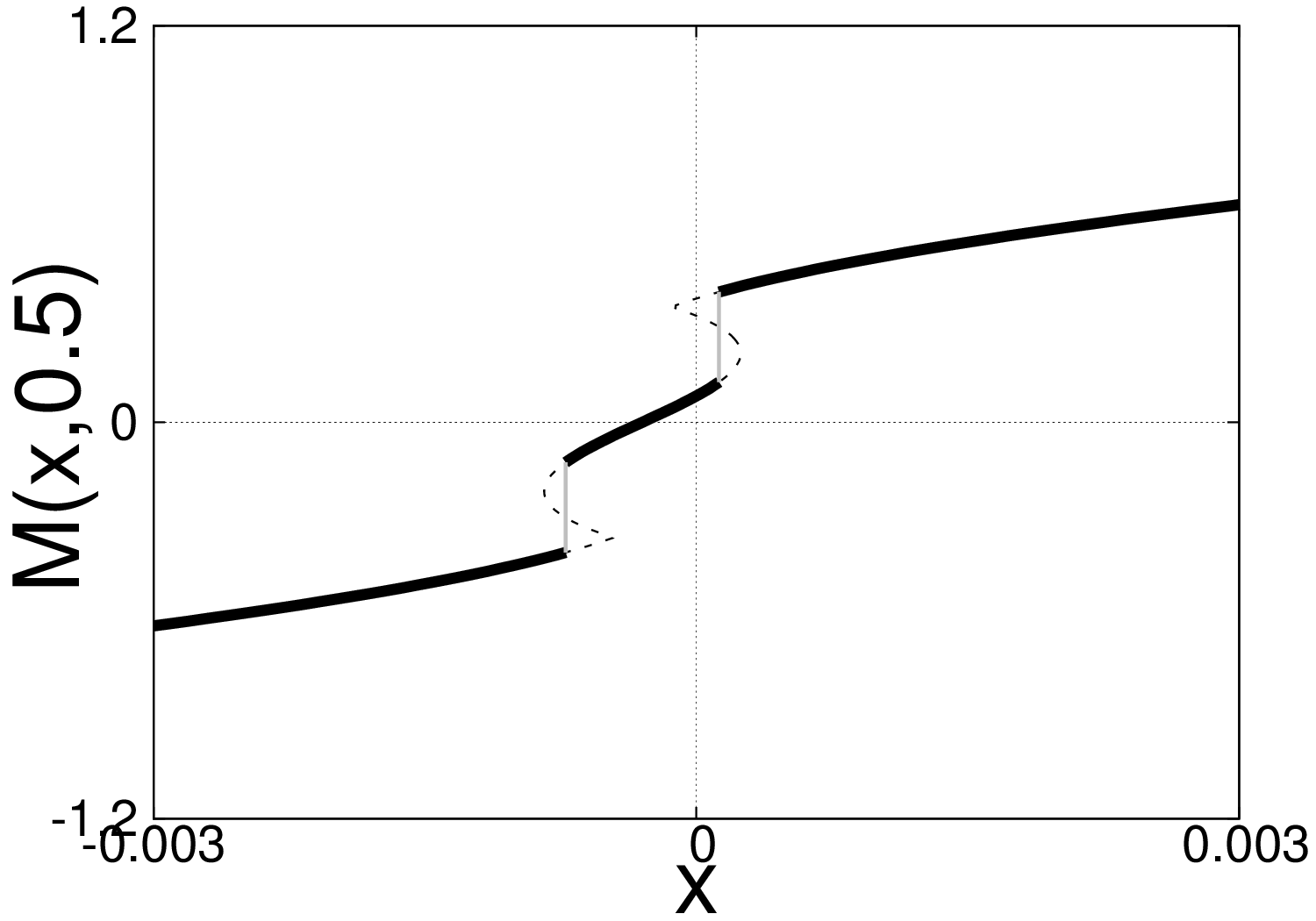 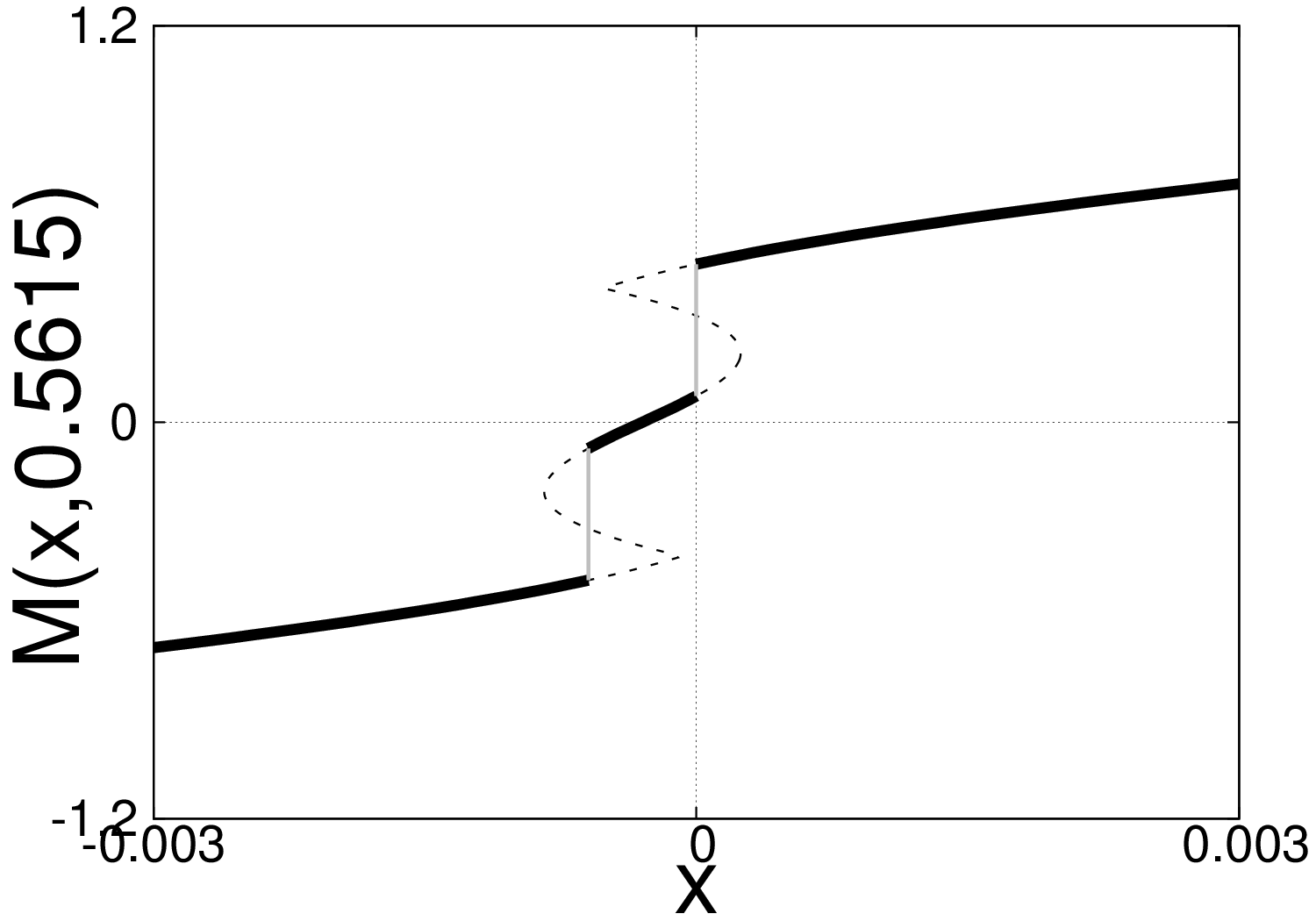 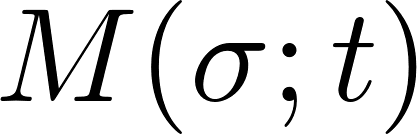 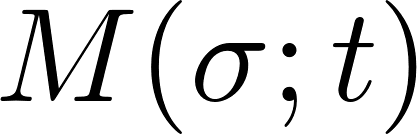 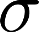 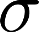 63
Phase diagram of finite density NJL
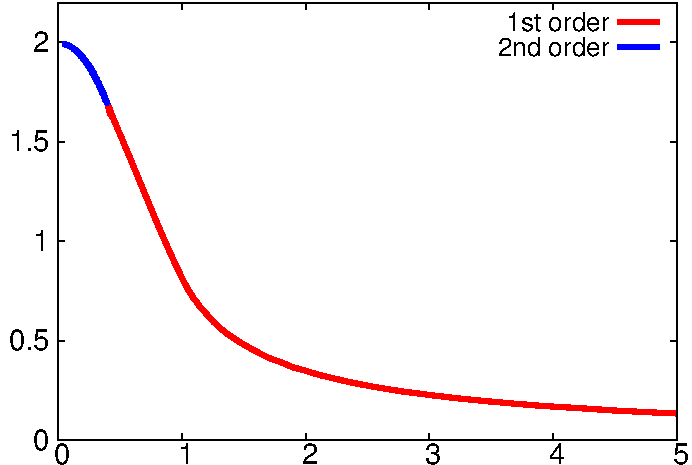 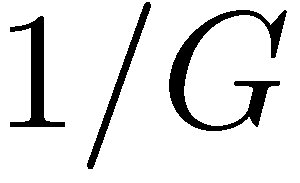 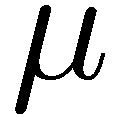 Ladder QCD NPRG Equation
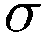 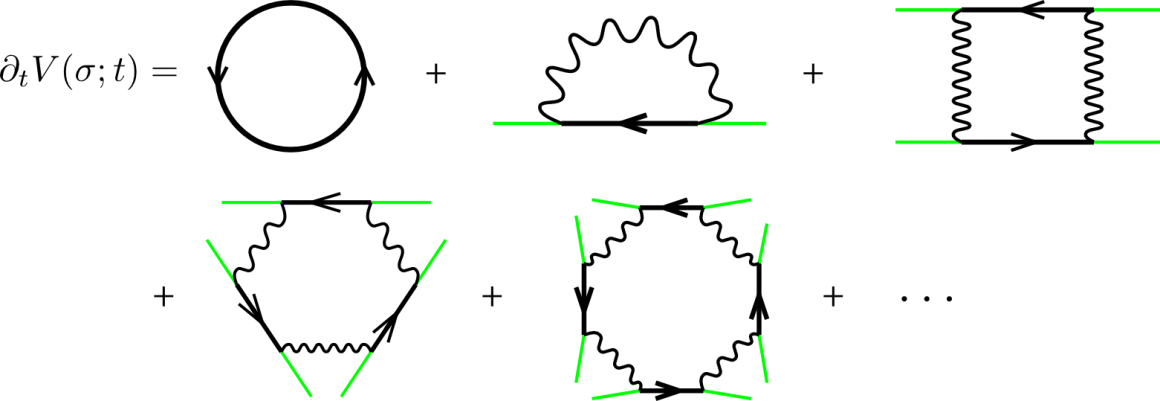 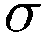 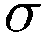 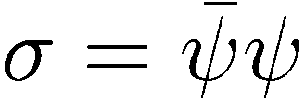 Multi-fermi interactions contribute to the effective mass
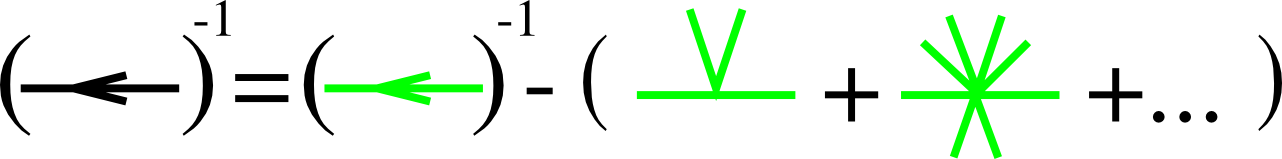 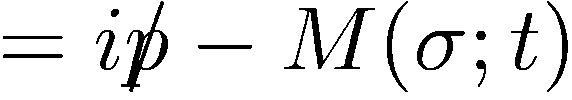 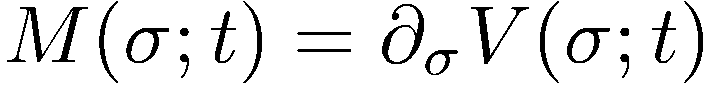 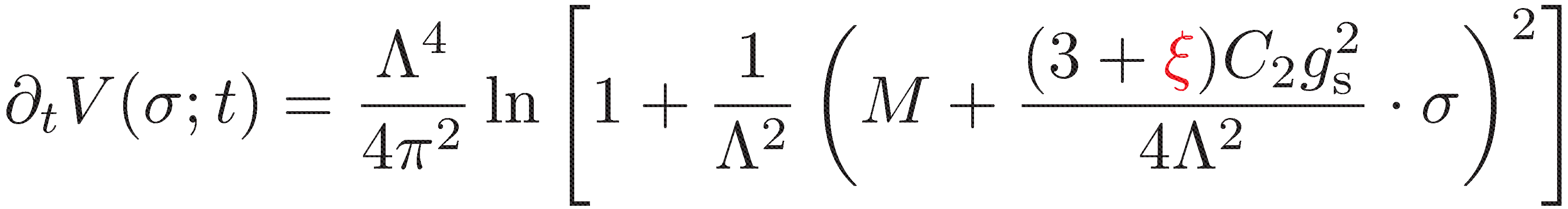 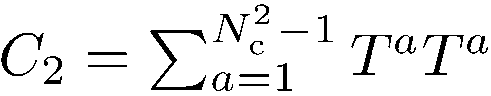 65
[Speaker Notes: So next we take into account of higher dimensional operator such as 6-fermi, 8-fermi and more.

For simplicity, we limit the NPRG eq. to ladder diagrams]
QCD Characteristics
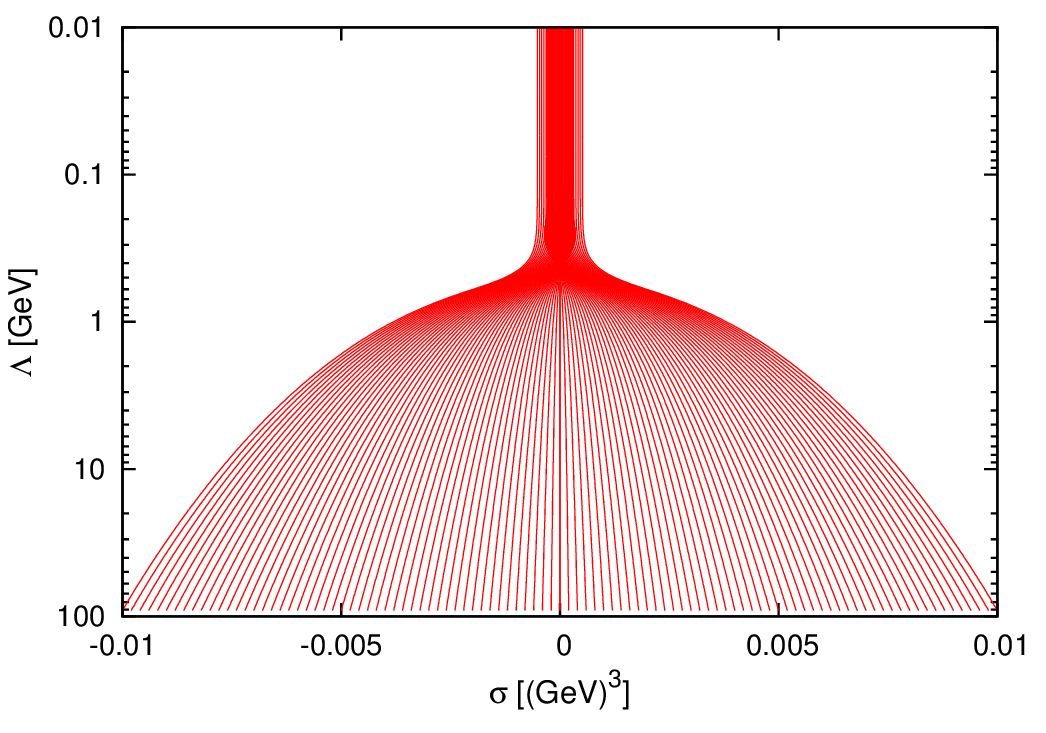 QCD Characteristics
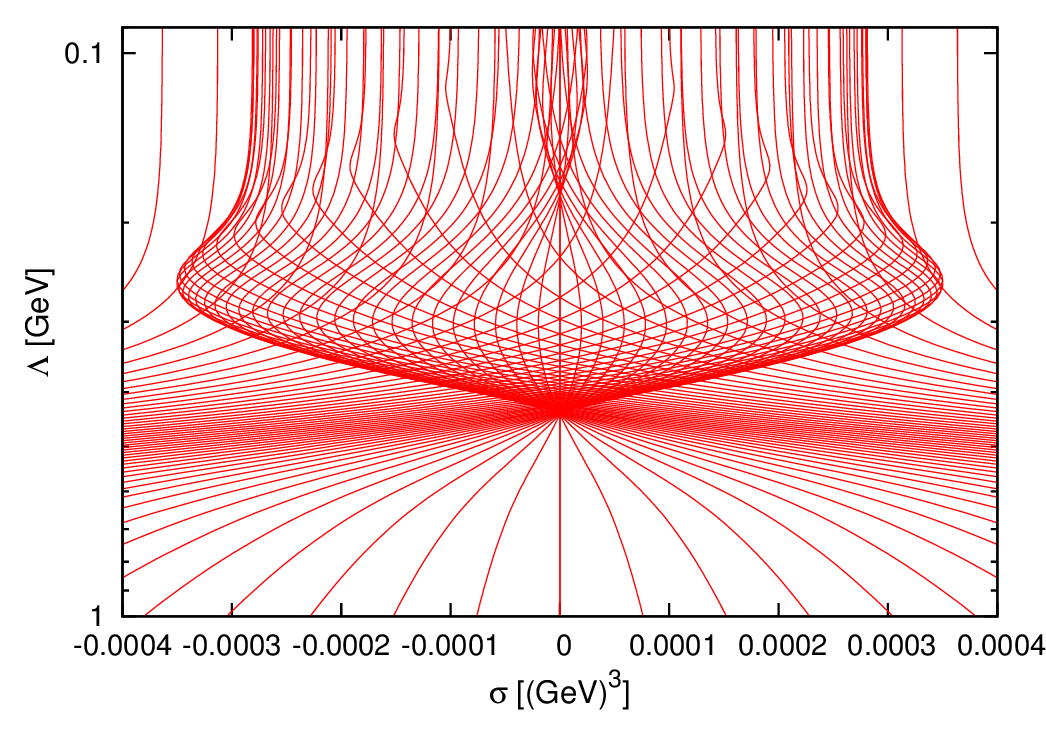 QCD String motion
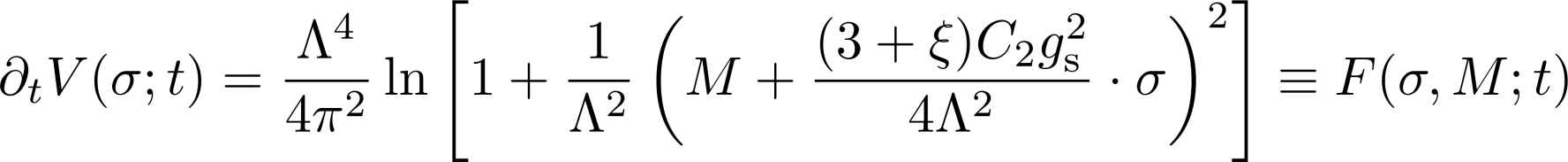 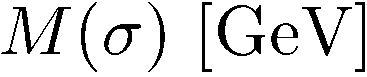 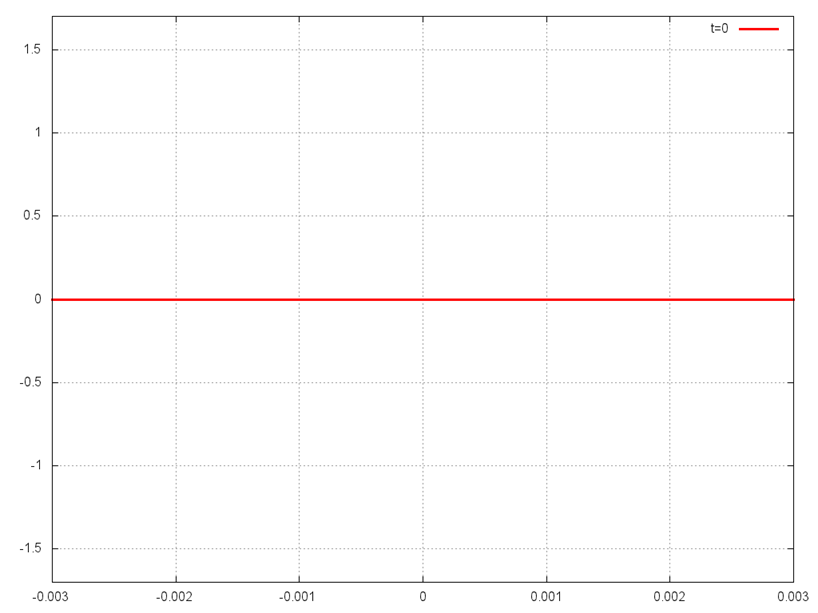 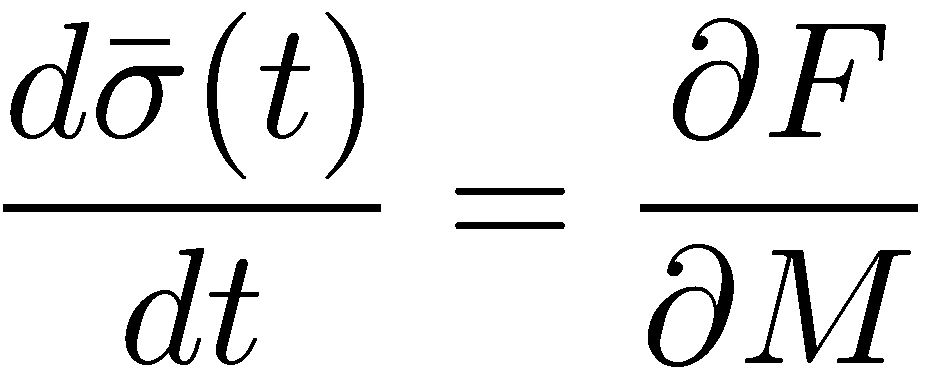 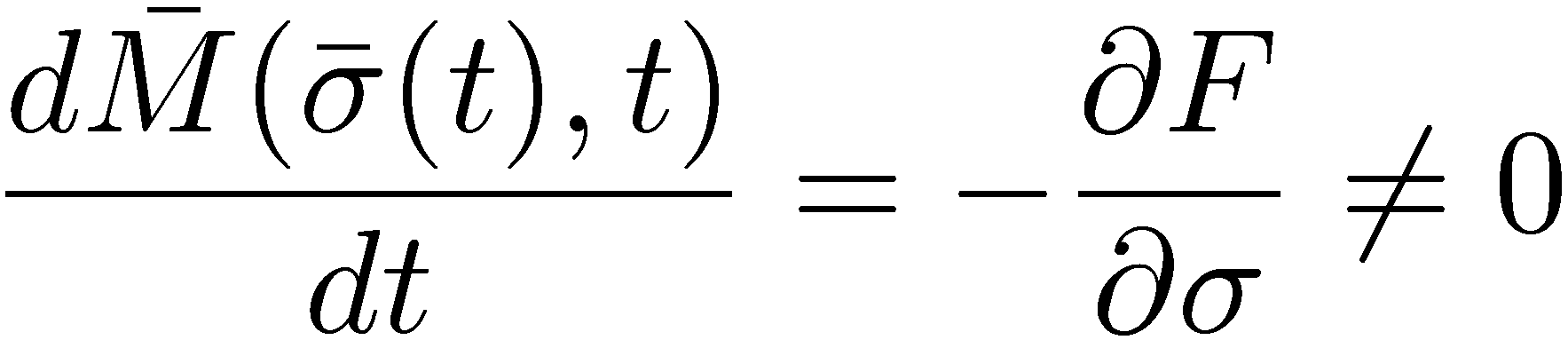 Due to masslessness of gluons, 
Central engine does not stop.
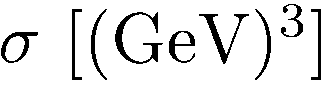 68
QCD string motion
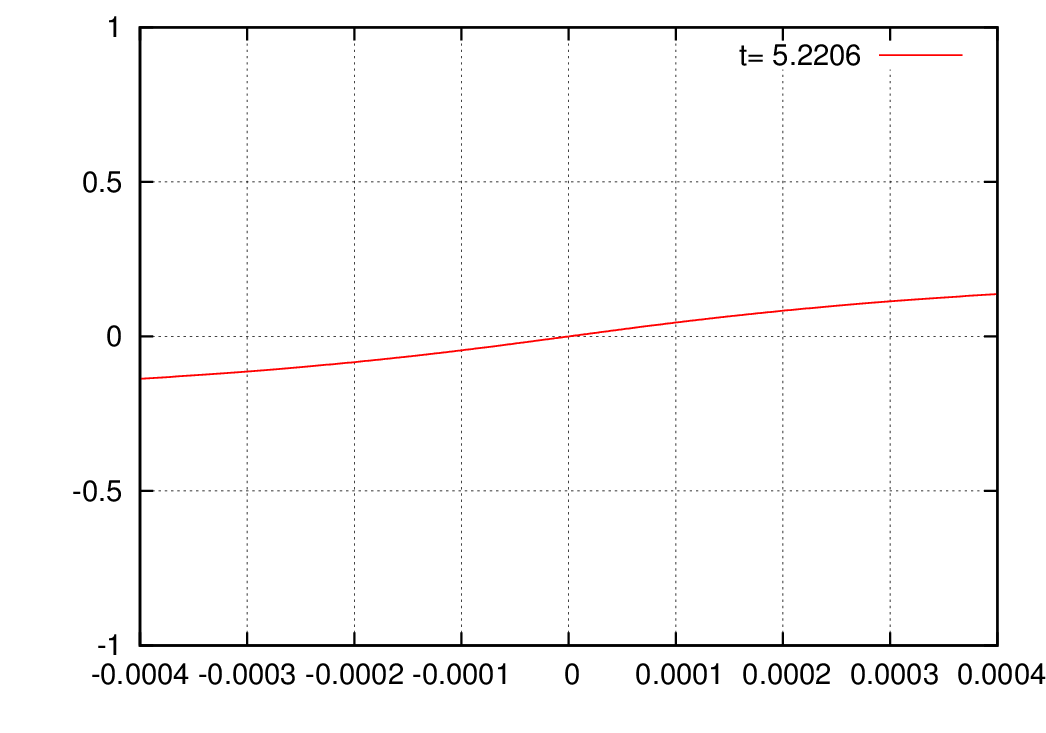 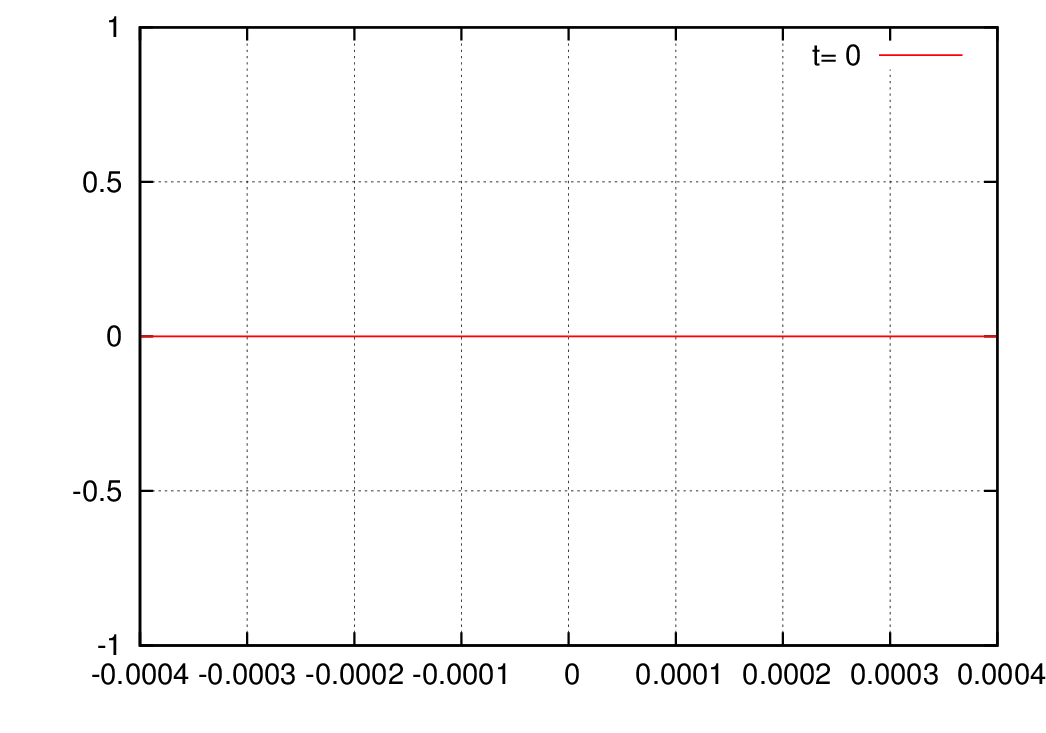 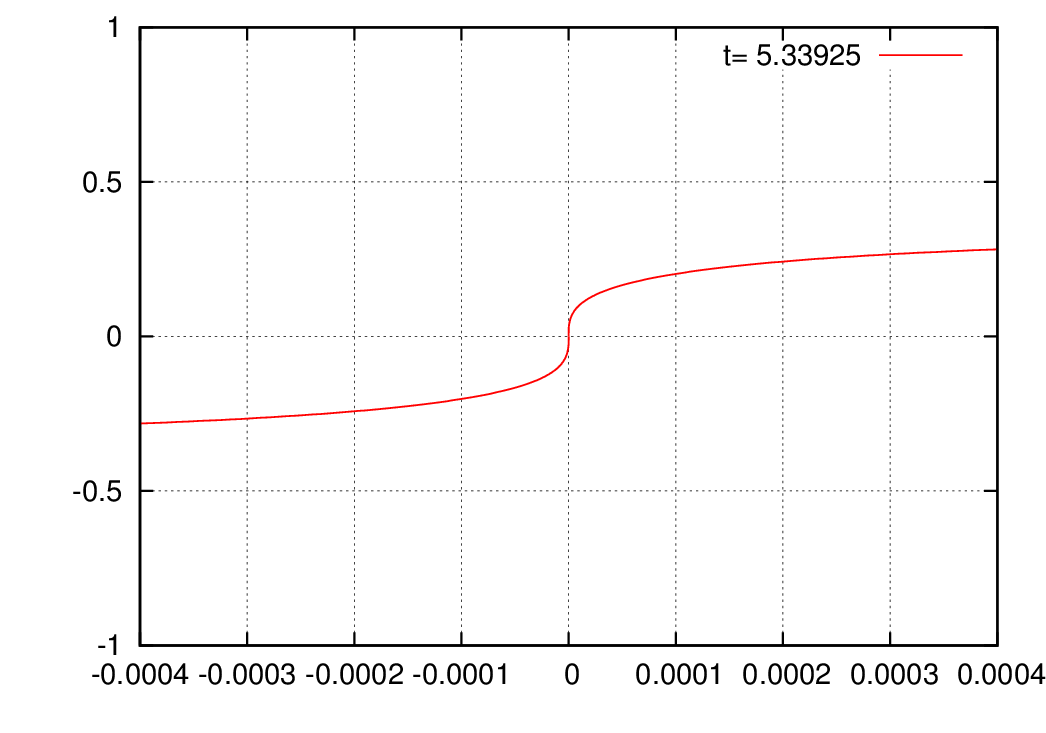 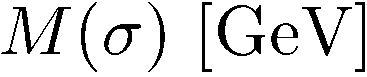 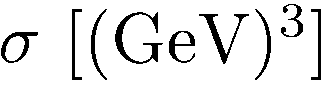 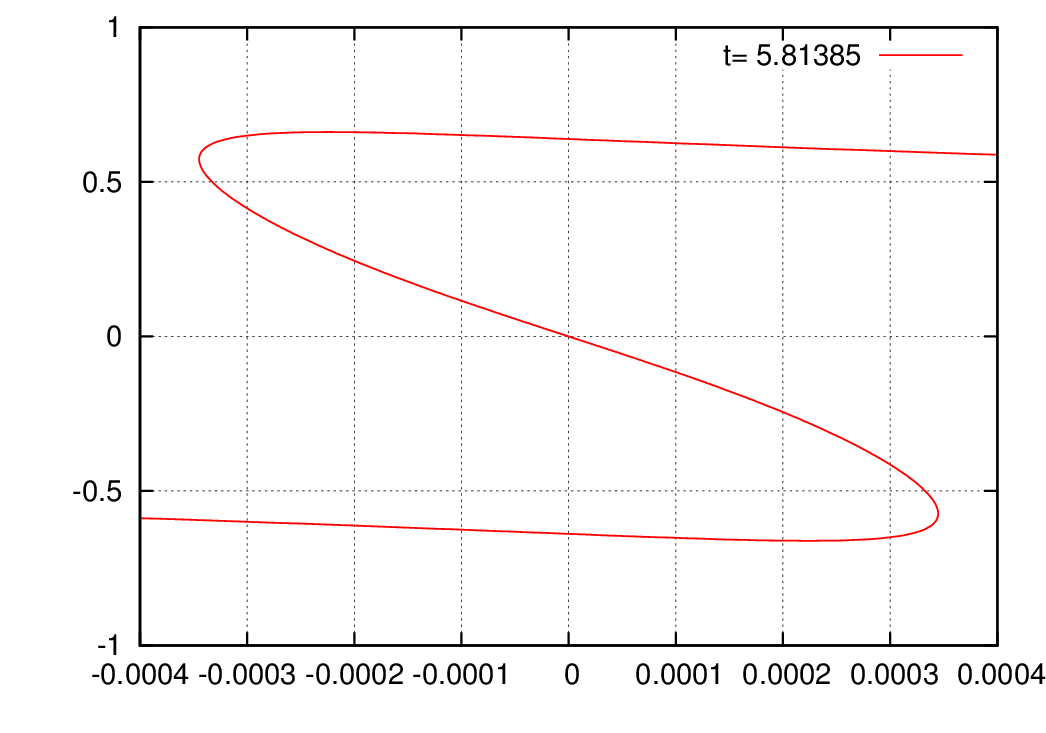 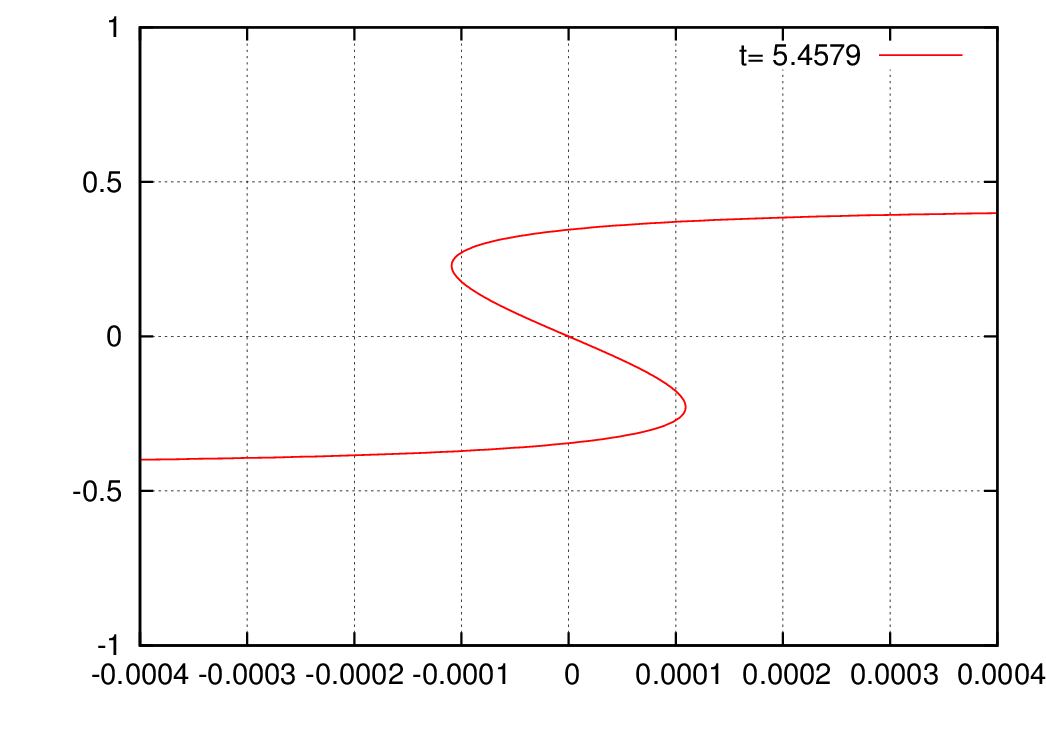 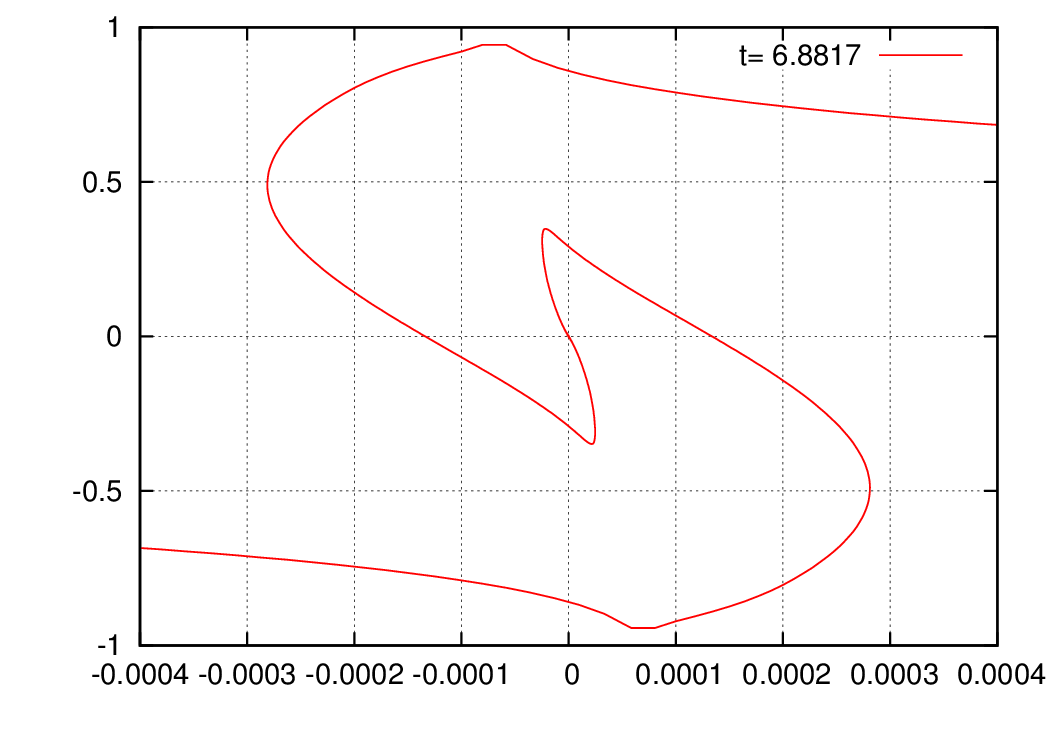 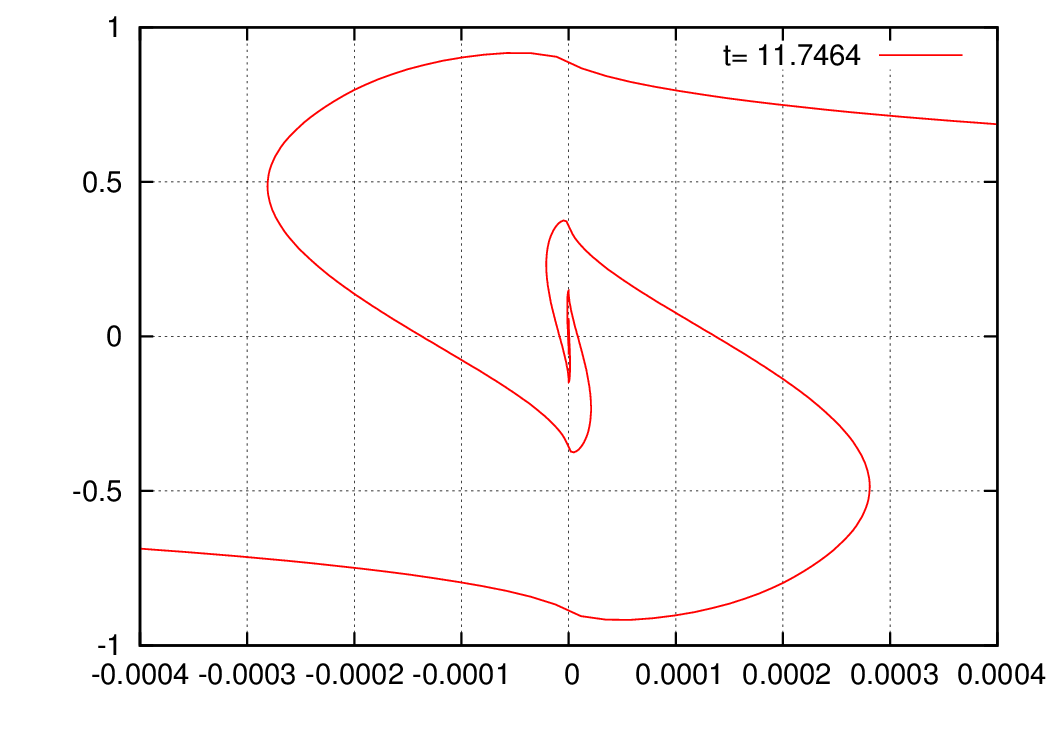 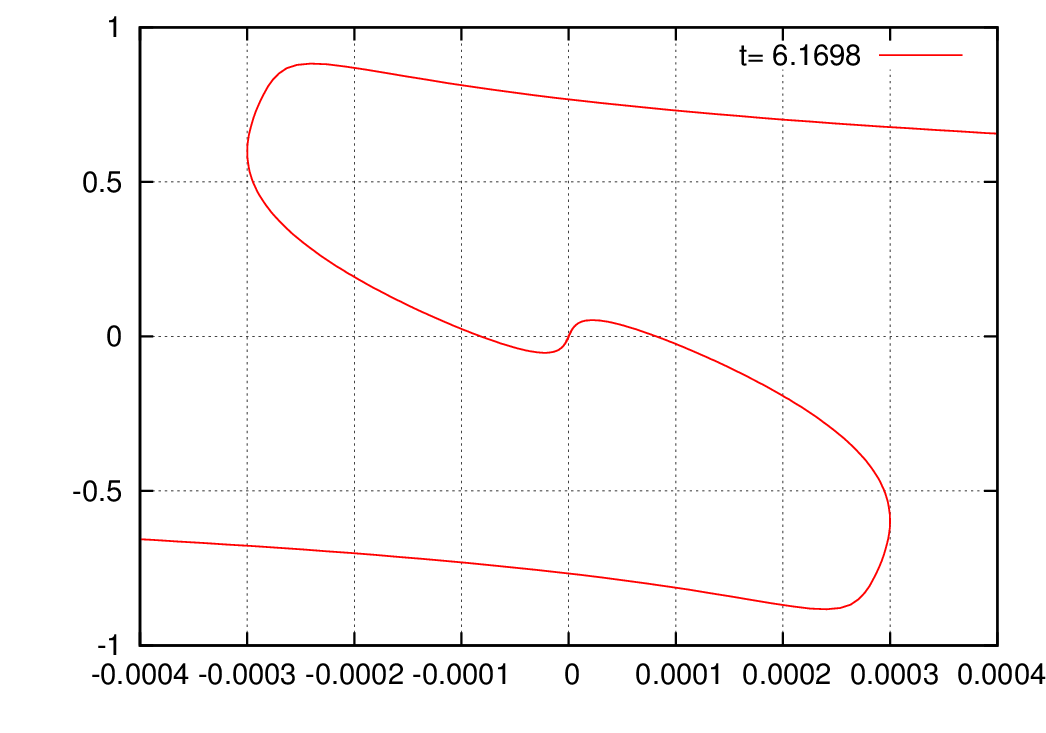 69
QCD Mass function by weak solution
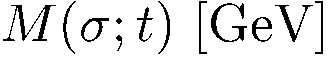 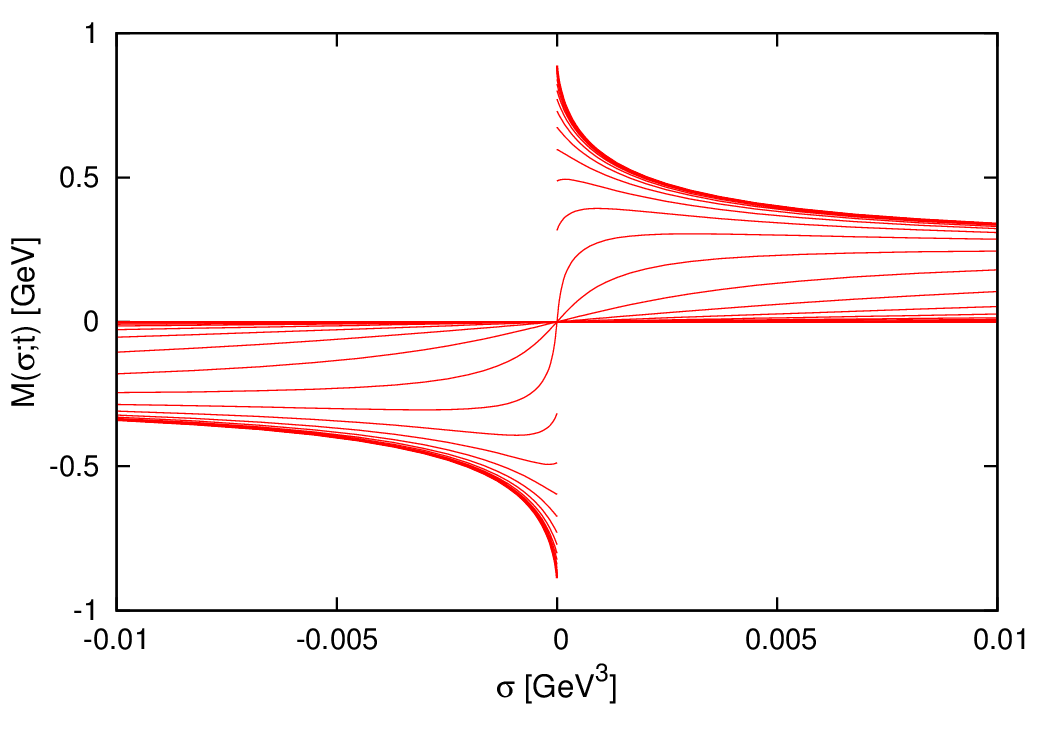 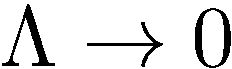 70
D𝜒SB
Beyond the ladder QCD
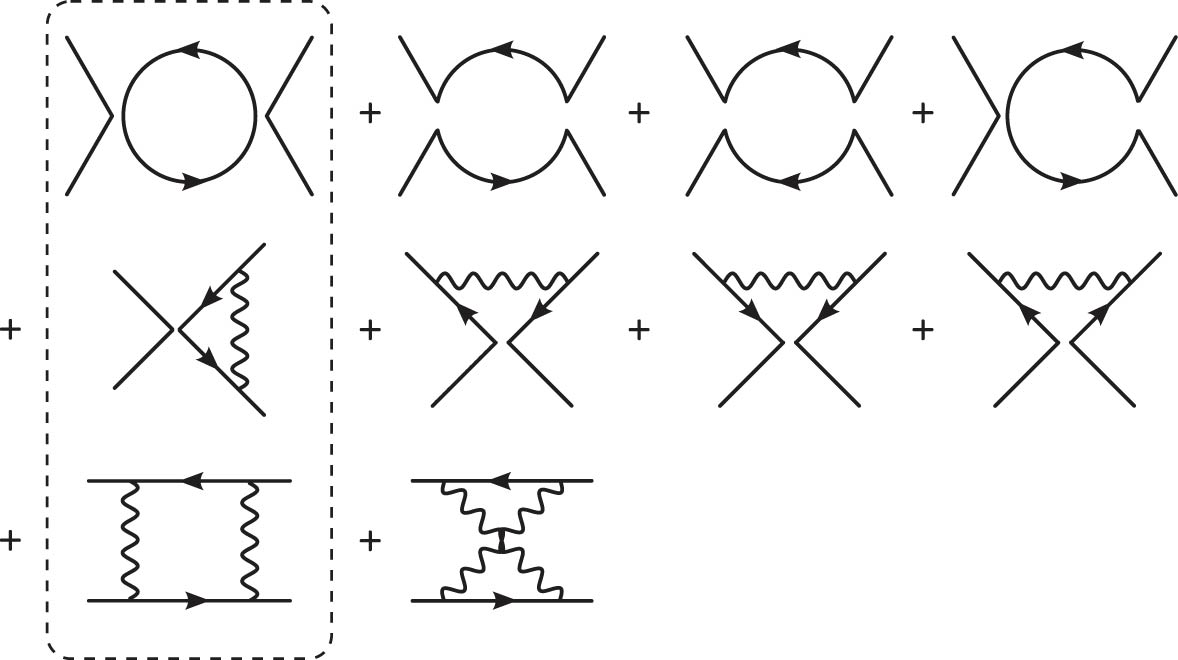 ladder
Crossed ladder
Defining effective vertex adding crossed gluons
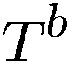 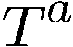 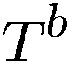 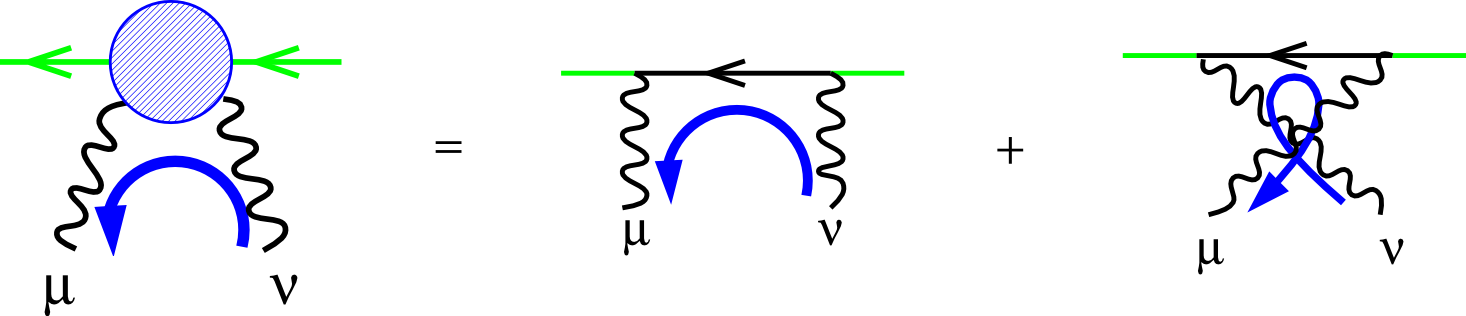 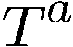 Beyond the  ladder QCD NPRGE
Using the effective vertices,
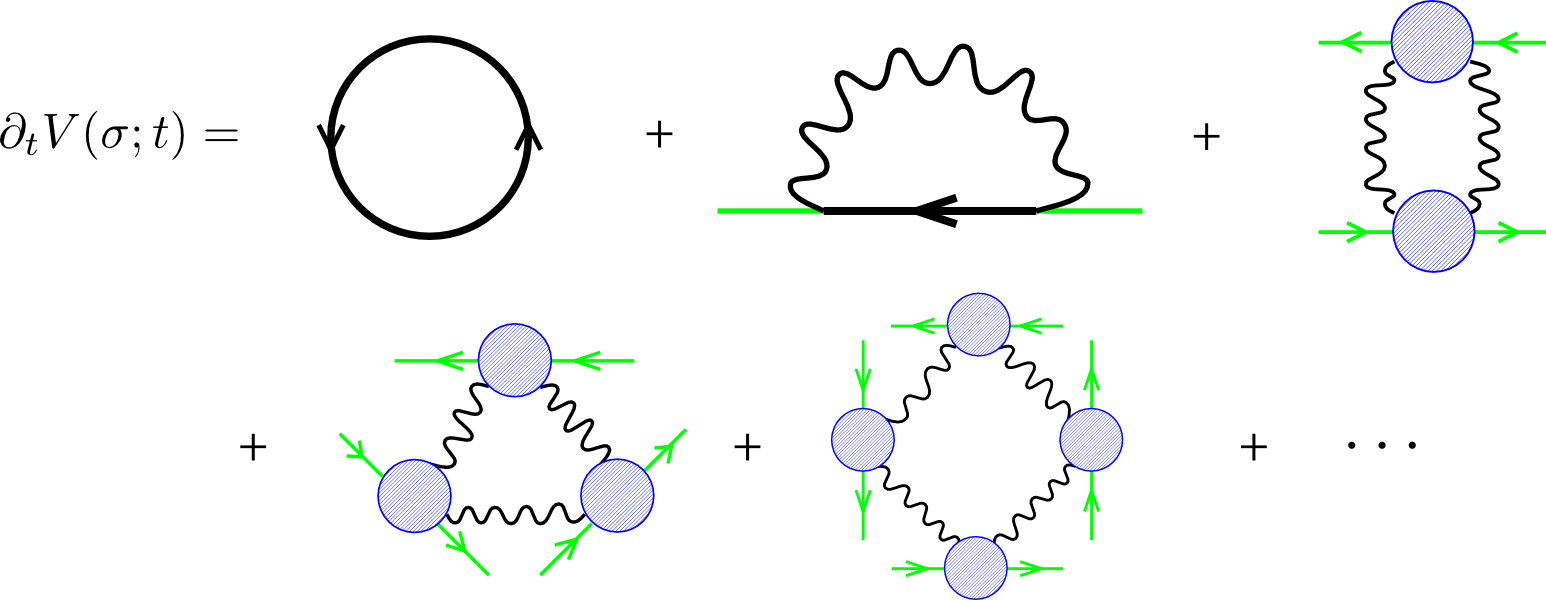 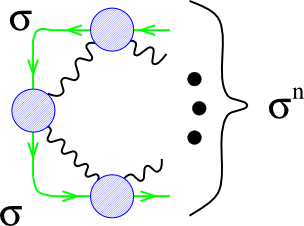 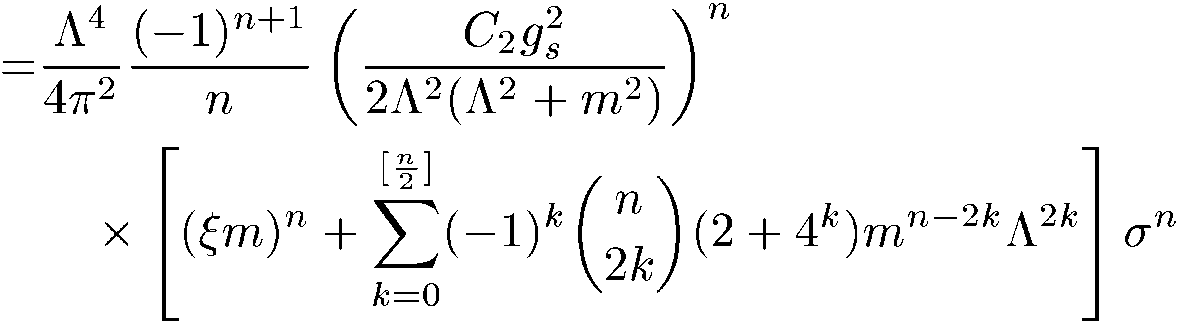 72
K.-I. Aoki, K. Takagi, H. Terao and M. Tomoyose (2000)
[Speaker Notes: Then we can describe the NPRG eq. by the infinite number of ladder-form diagrams using corrected vertex.
And we can obtain the formulas of the diagrams with respect to any order of sigma, like this.
And we can resum the infinite number of the diagrams with respect to \sigma]
Infinite series are summed up to give PDE
Beyond the ladder NPRGE
Weak solution method applicable
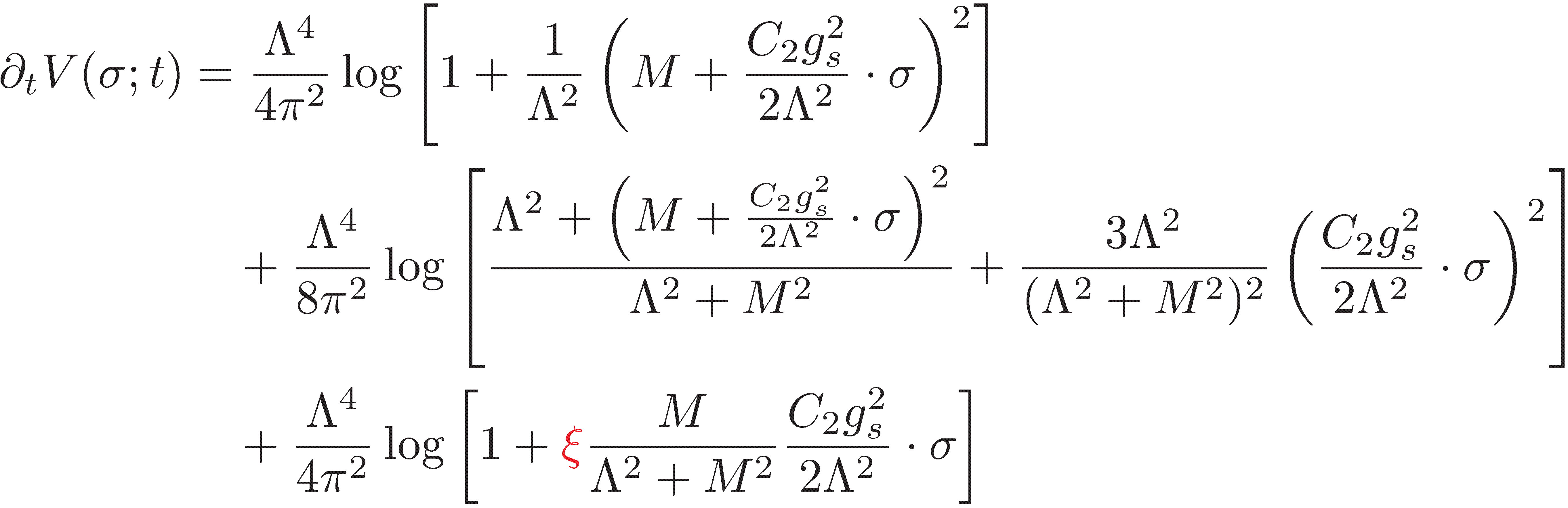 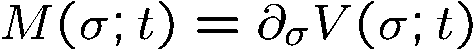 Ken-Ichi Aoki and Daisuke Sato (2013)
Ladder NPRGE
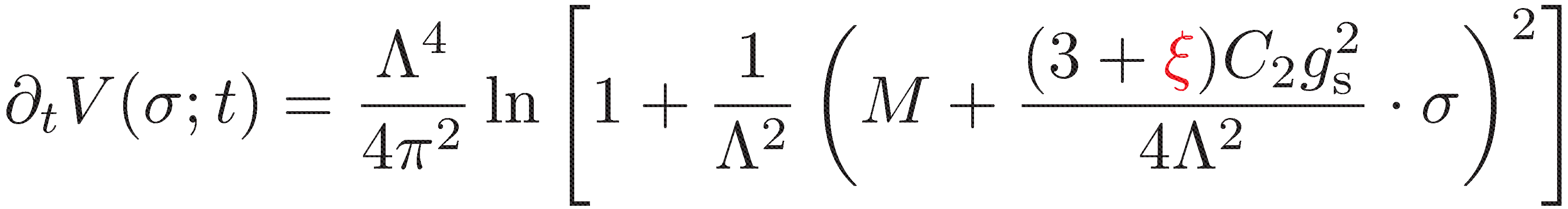 73
[Speaker Notes: Eventually, we can obtain the following partial differential equation equivalent to this beyond the ladder approximation.
We can compare the dependence on the gauge-fixing parameter \xi between NPRG eq. including non-ladder effect and Ladder-approximated one.
Non-ladder extended NPRG eq. seems to be improved better for gauge dependence than ladder-approximated one.

Finally, let’s see the numerical result.]
Gauge dependence of physical quantity
Results obtained by the Weak solution
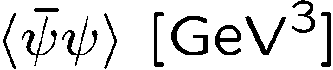 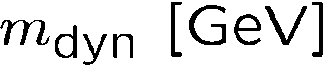 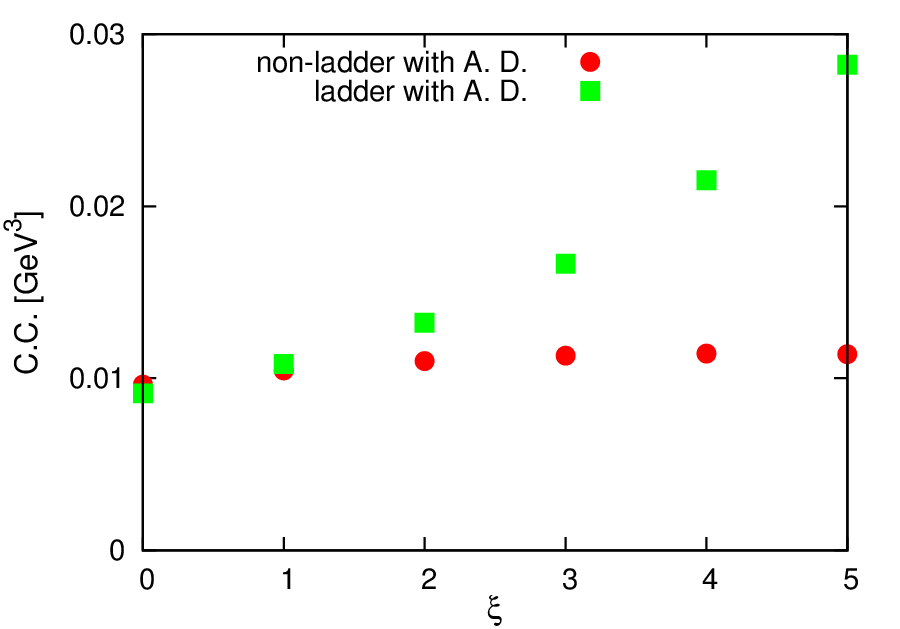 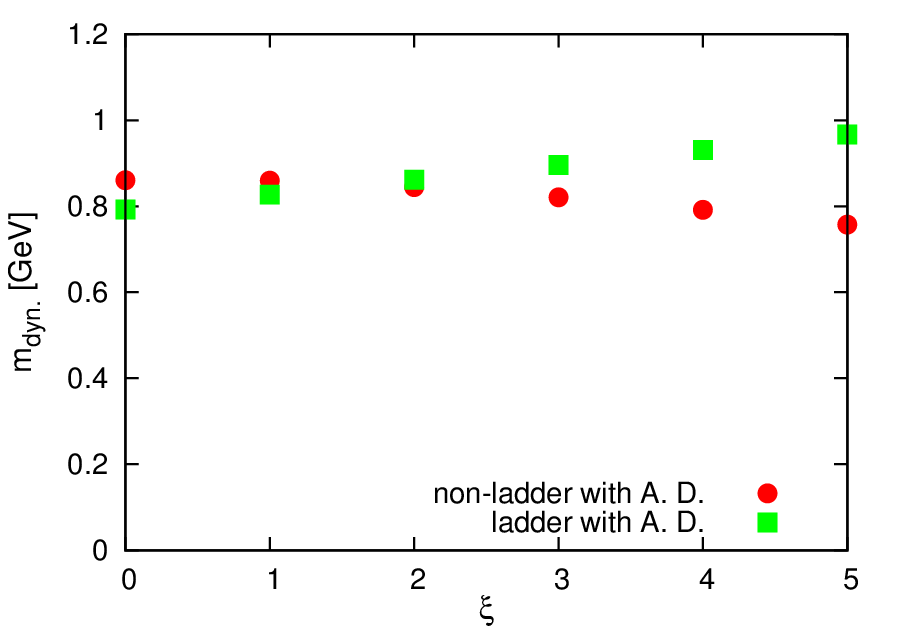 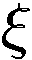 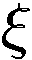 ``Beyond the ladder’’ realizes 
the gauge independence
74
Finite density/temperature QCD
Beyond the Ladder QCD with massless 2-flavor quark:
Manageable by weak RGE method
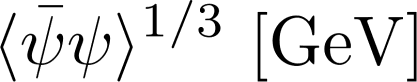 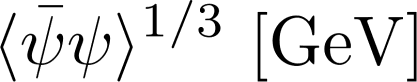 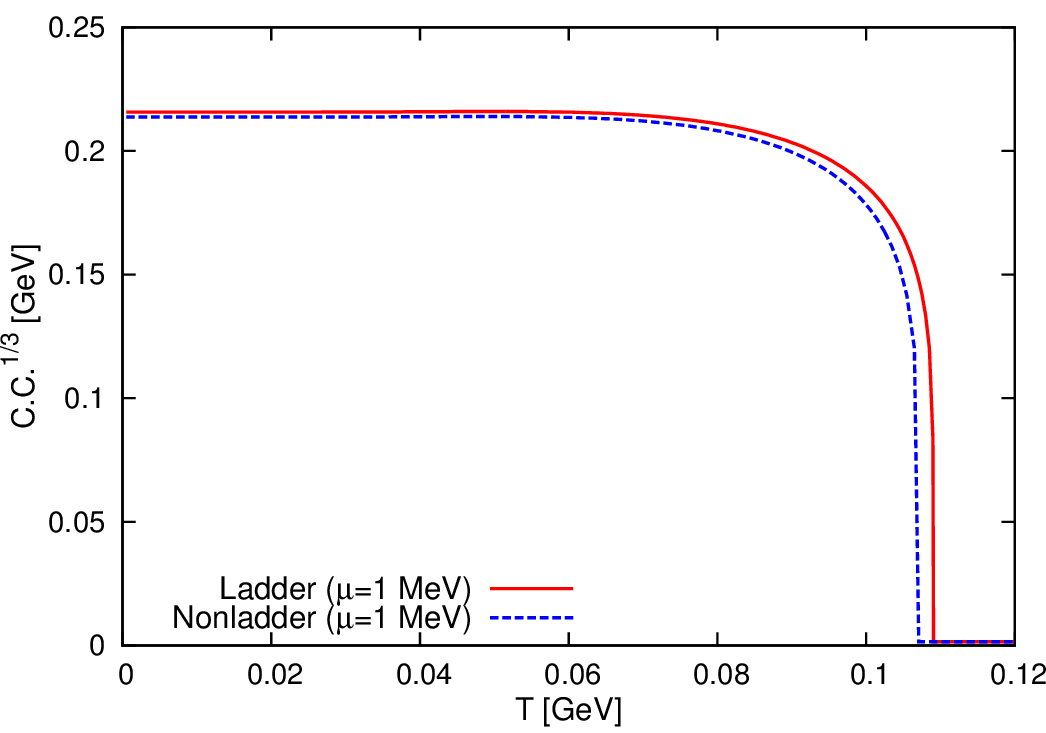 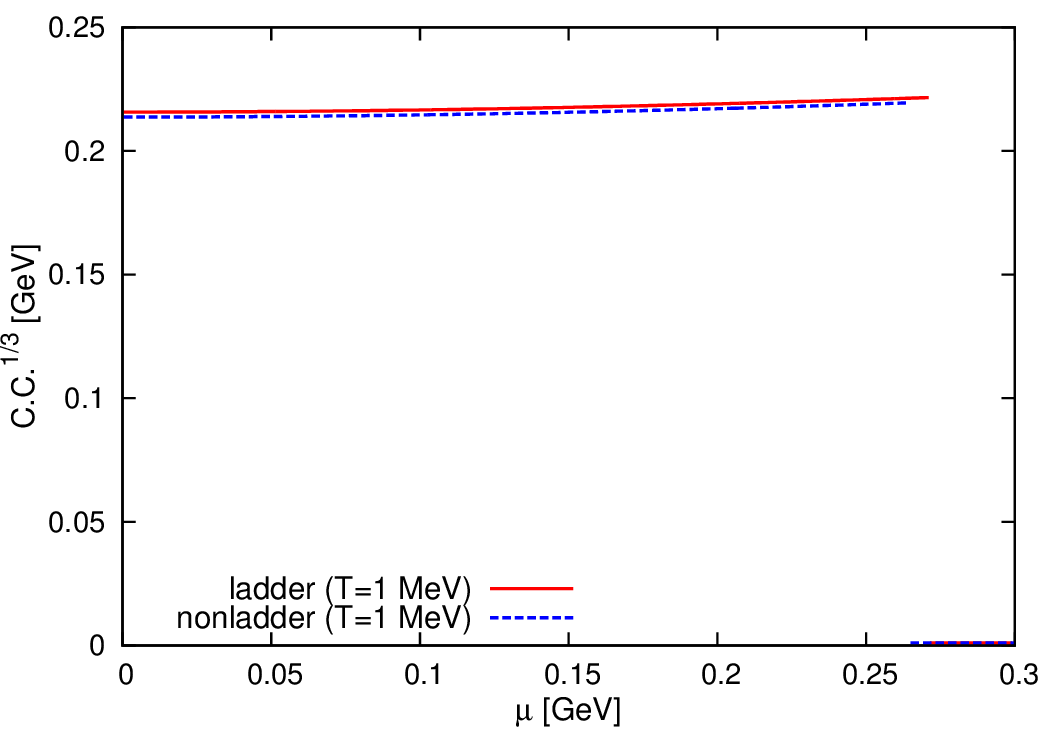 1st order
2nd order
75
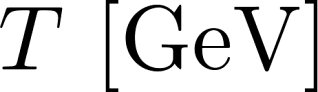 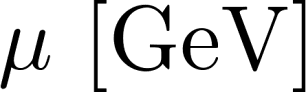 Chiral Phase Diagram
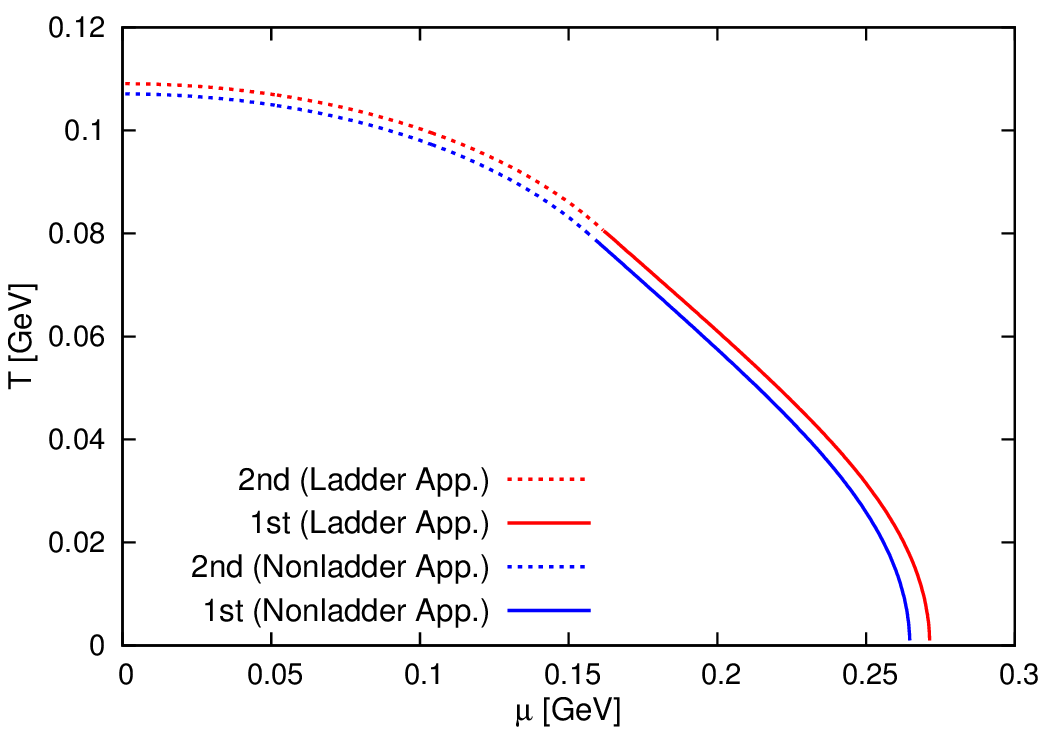 76
Chiral and color superconductivity
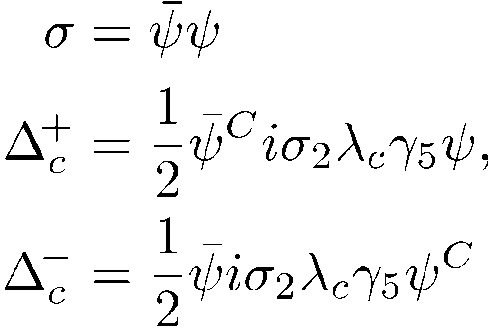 Multidimensional operator space
Weak solution can be applied to multi-variable case, either.
Free energy
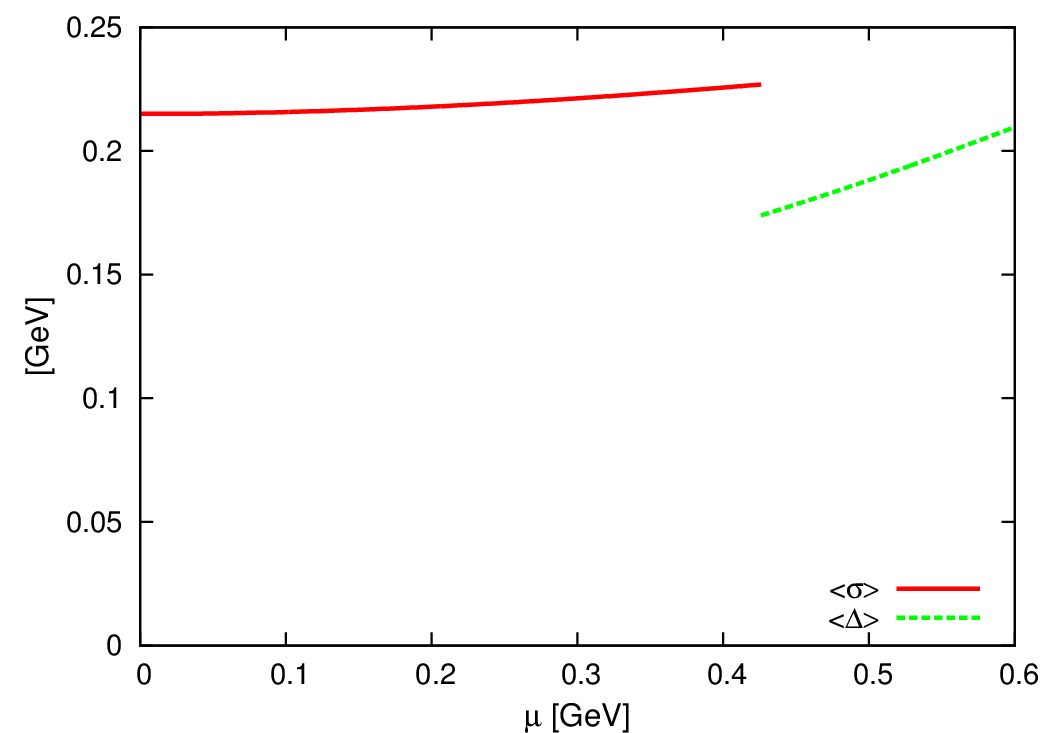 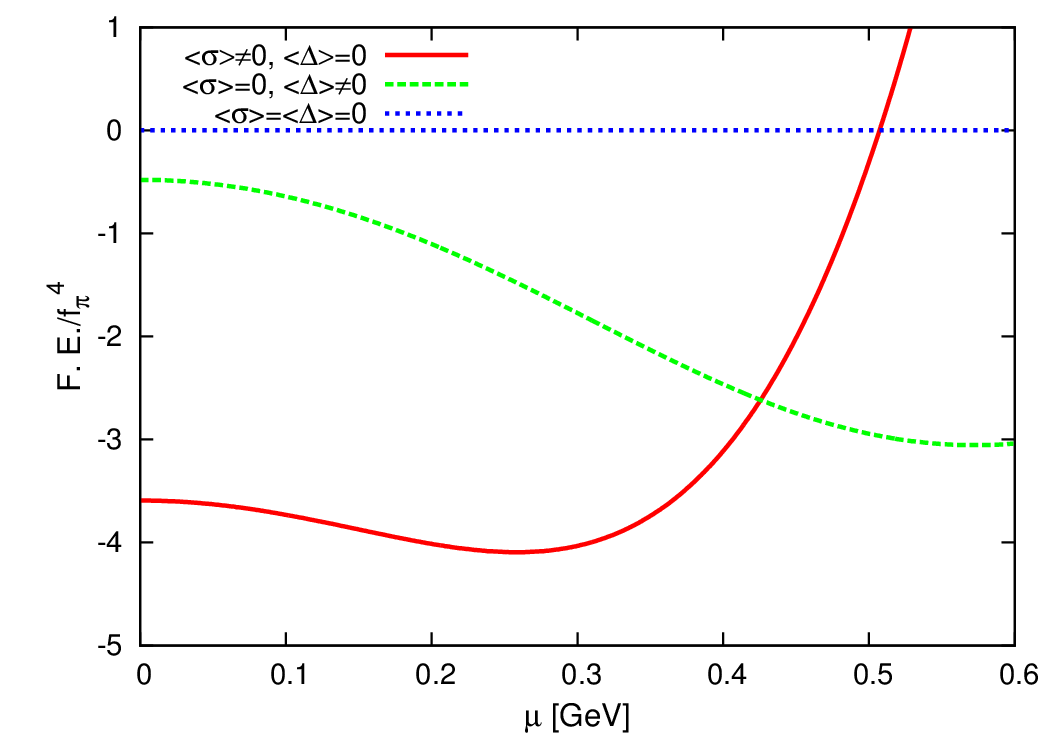 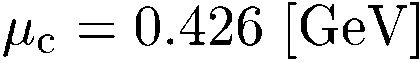 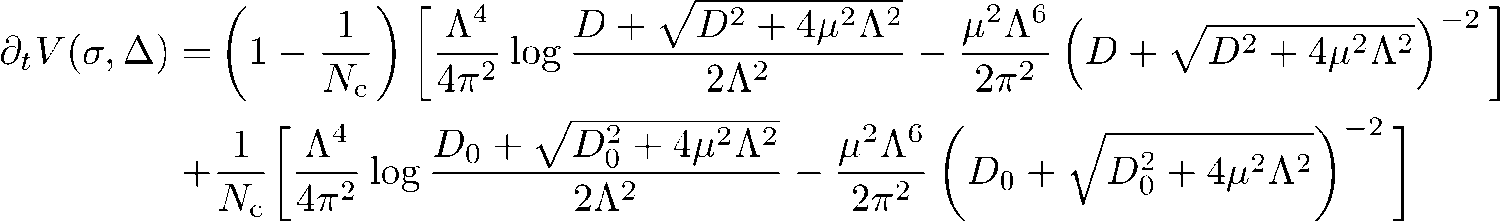 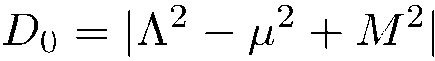 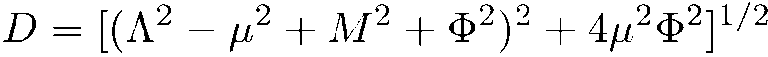 Conclusions
NPRGE is able to directly provide a global solution uniquely, via its weak solution,  even below the phase transition scale.
First successful example of using the notion of weak solution applied to RG equation.
The weak solution automatically describes the spontaneous generation of singularities, and even a jump of physical quantities through moving singularities.
The weak solution gives infrared macro physical quantities, mass, condensates, effective potentials.
The weak solution chooses correct physical vacuum by itself, even in case of the first order transition, through auto-convexifing the effective potential.
This method has been applied to beyond the ladder QCD which shows greatly small gauge dependence.
This method has been also applied to the finite density, finite temperature QCD/NJL,  for simultaneous chiral and color condensates, giving phase diagrams.
Now the dynamical chiral symmetry breaking joins the swallowtail club.
What is Swallowtail (spinodal decomposition)
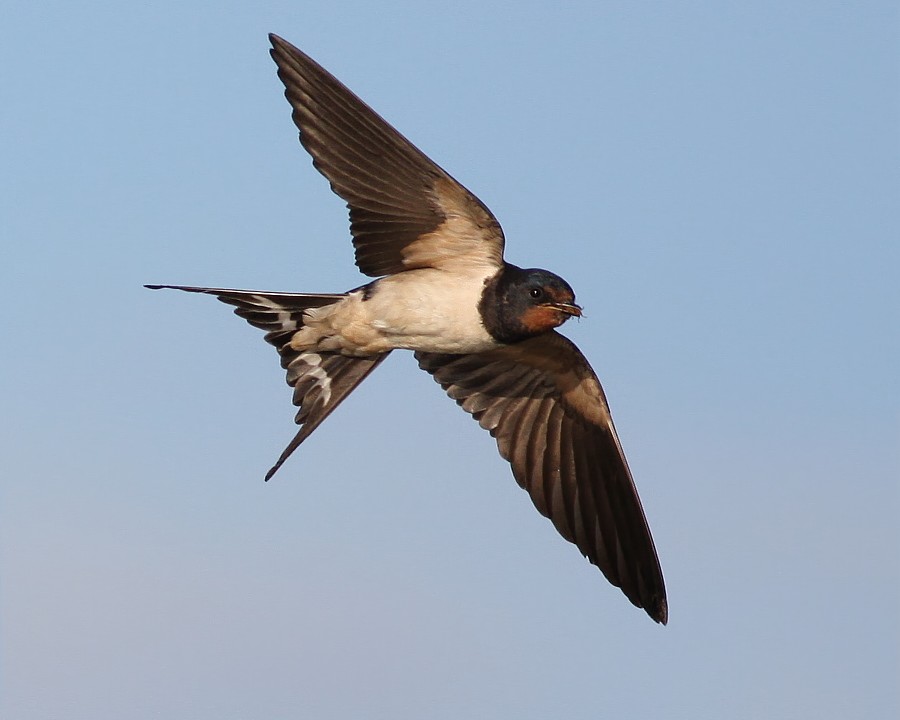 http://www.birdforum.net/opus/Barn_Swallow
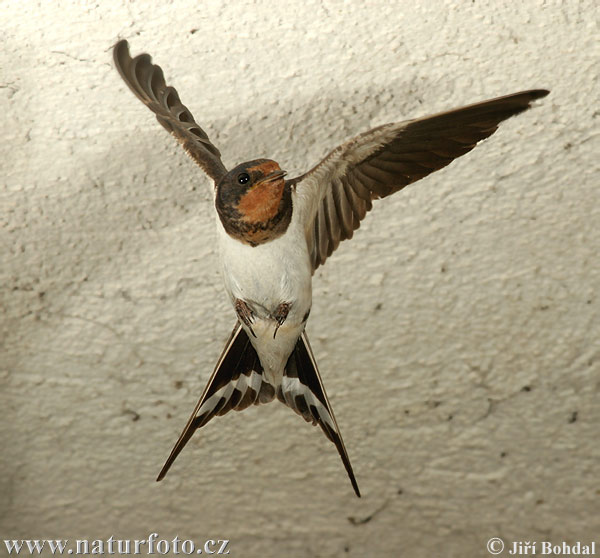 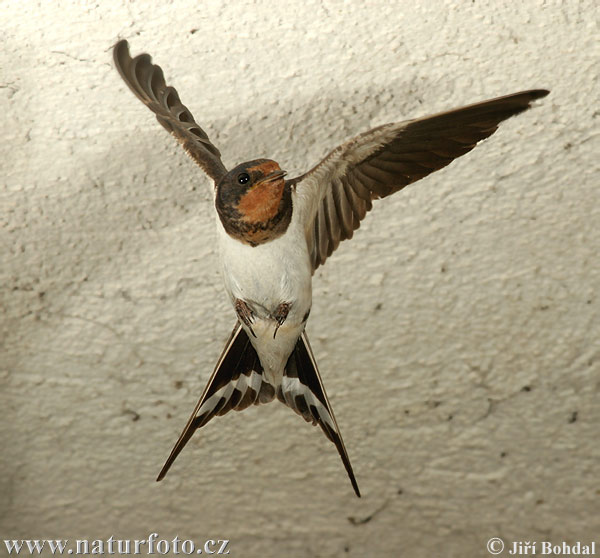 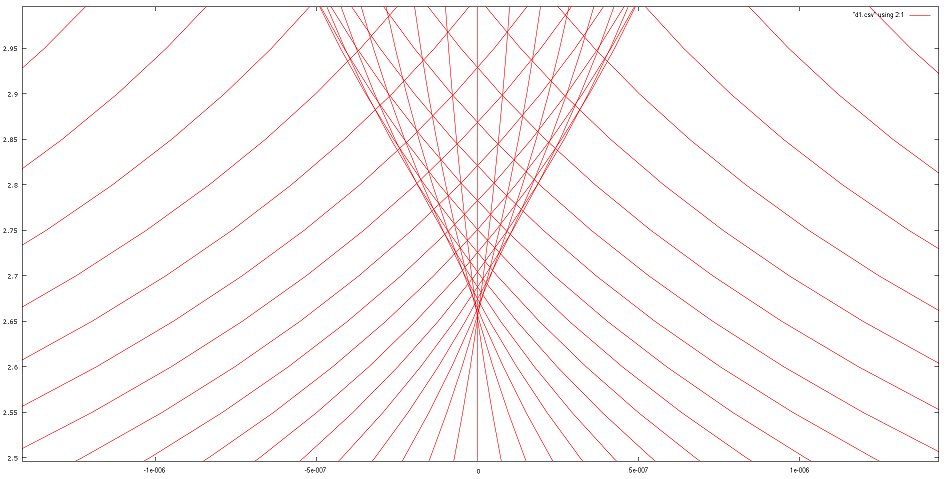 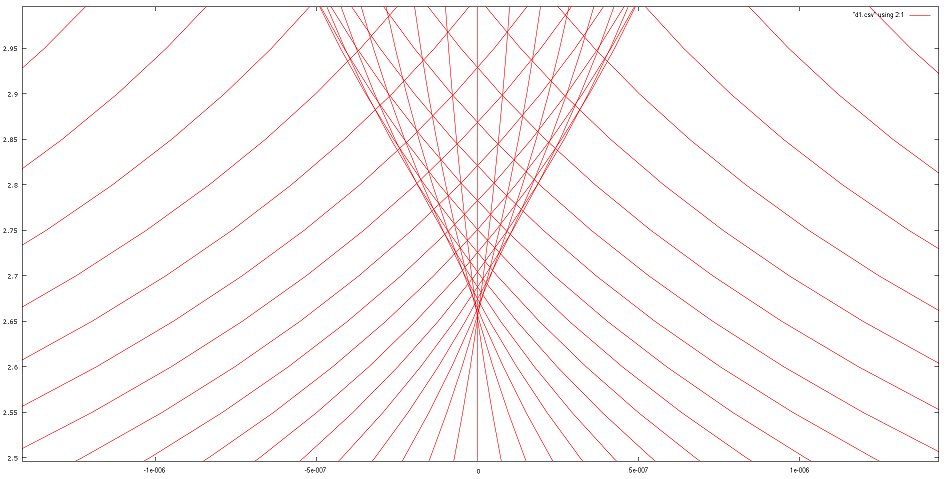 R. Thom: Structural Stability and Morphogenesis, 1972
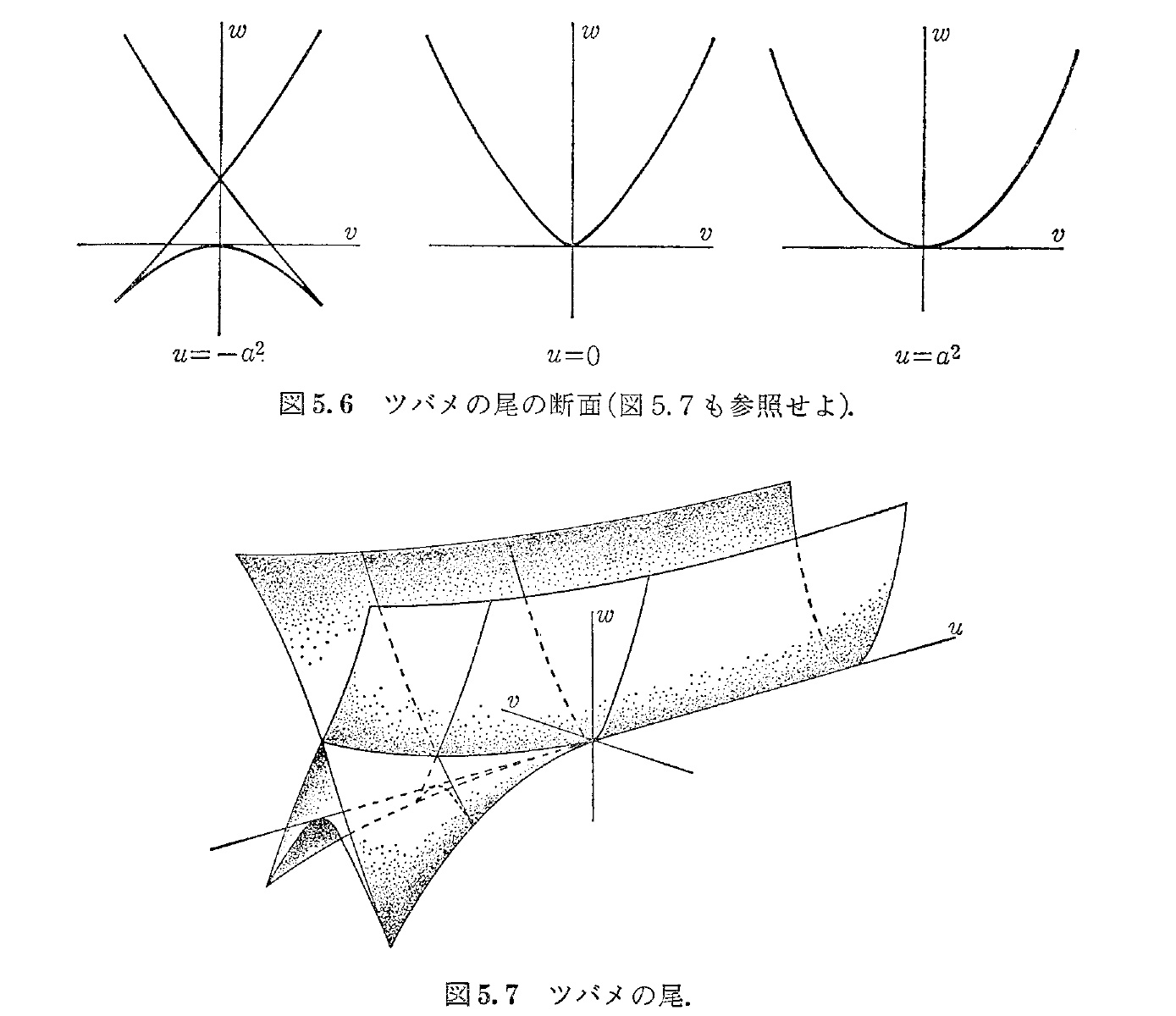 Fig. 5.6 Section of swallow tail
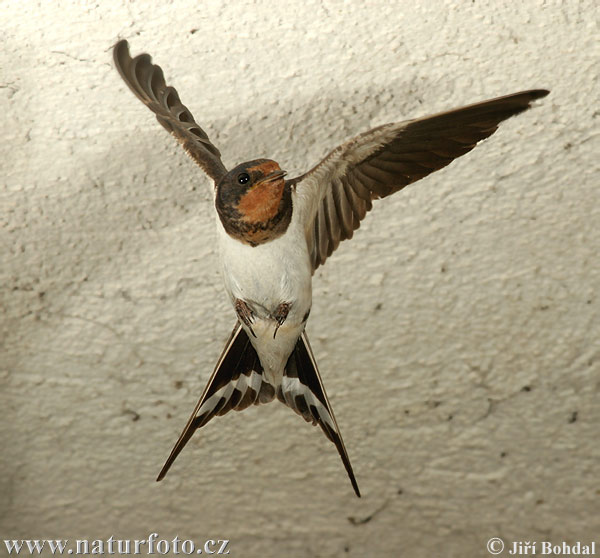 Fig. 7.7 Swallow tail
Arnold: Mathematical Methods in Classical Mechanics, (1968 Moscow)
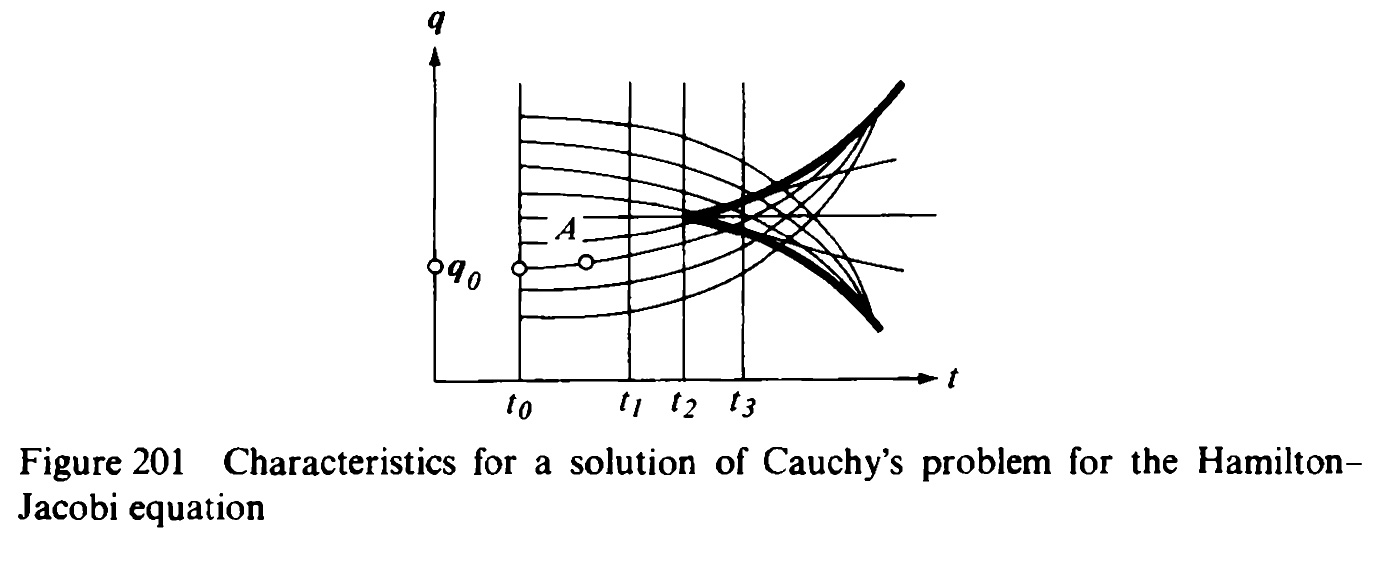 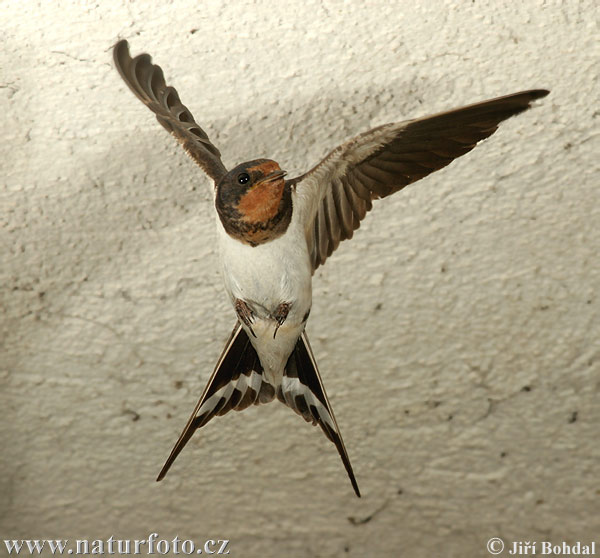 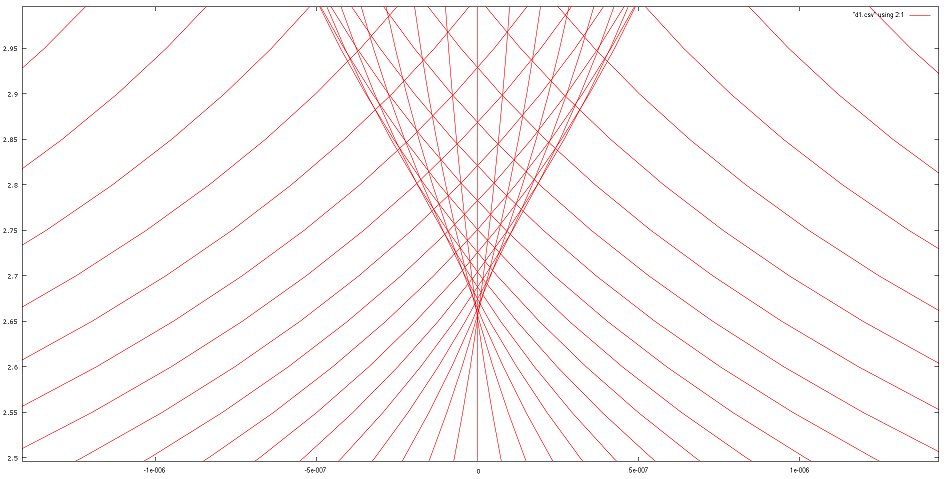 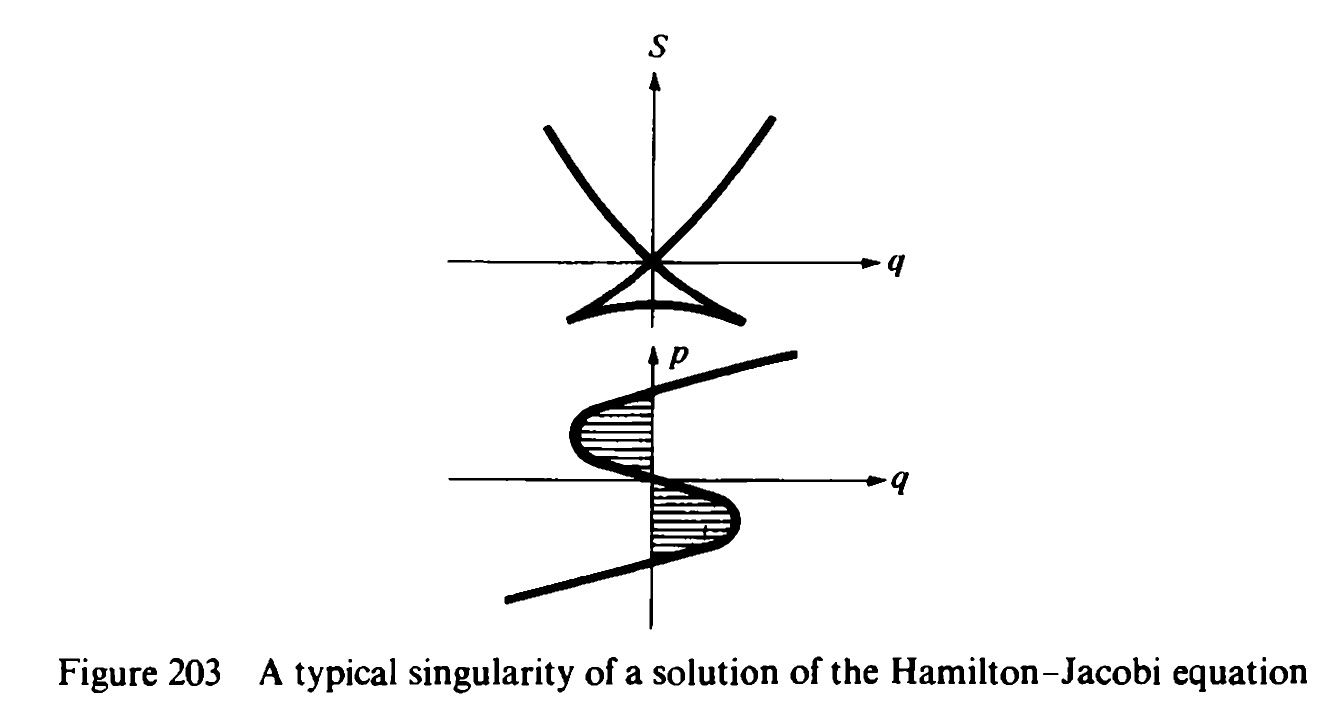 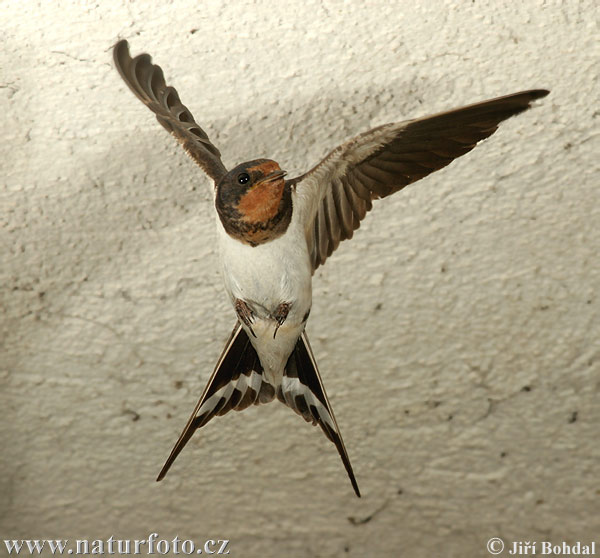 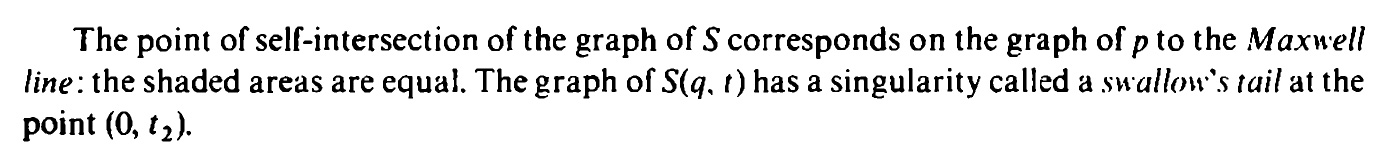 C. Zeeman: On the unstable behavior of stock exchanges
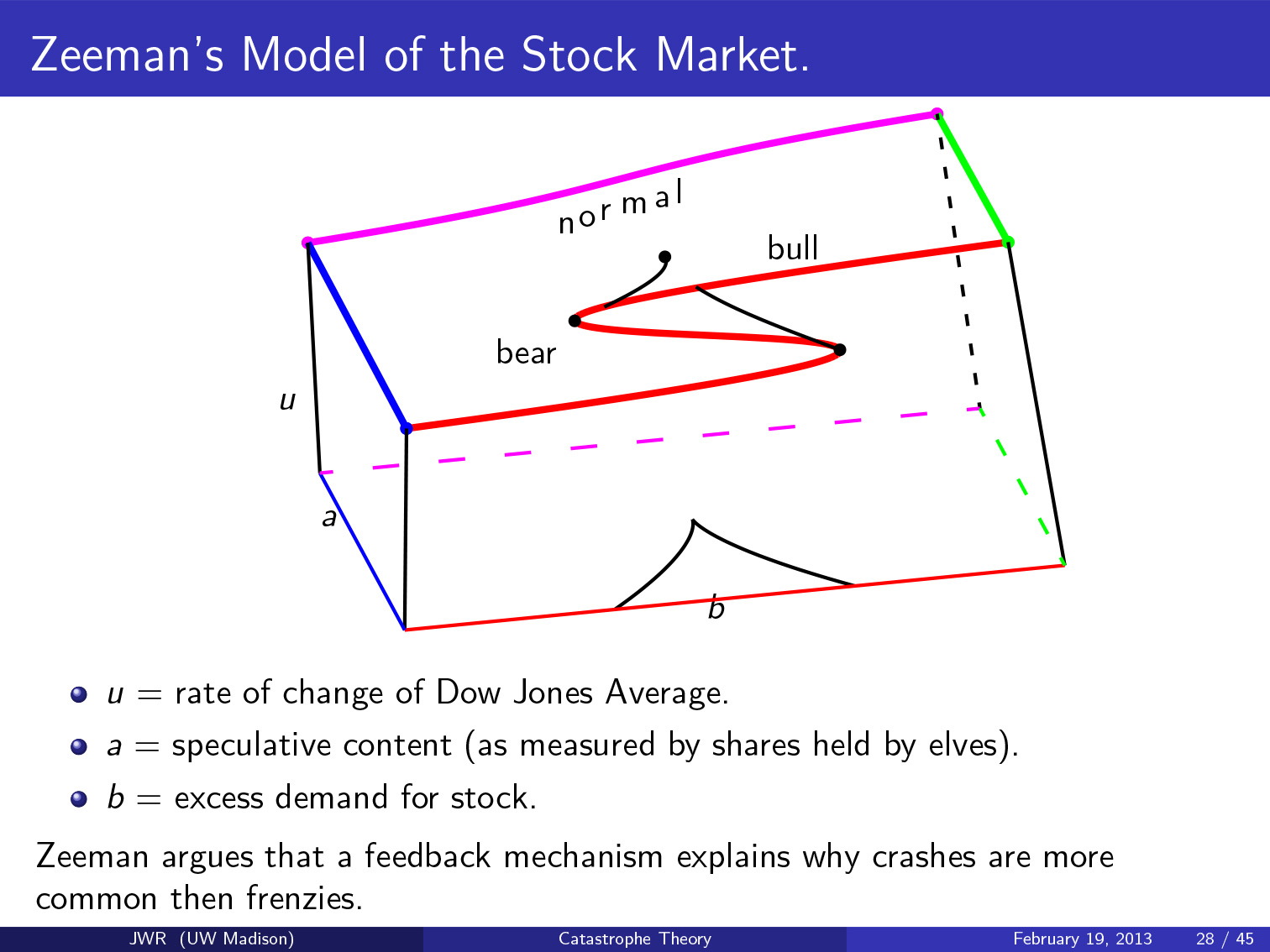 Joel W. Robbin
The new Swallowtail Legend starts here!
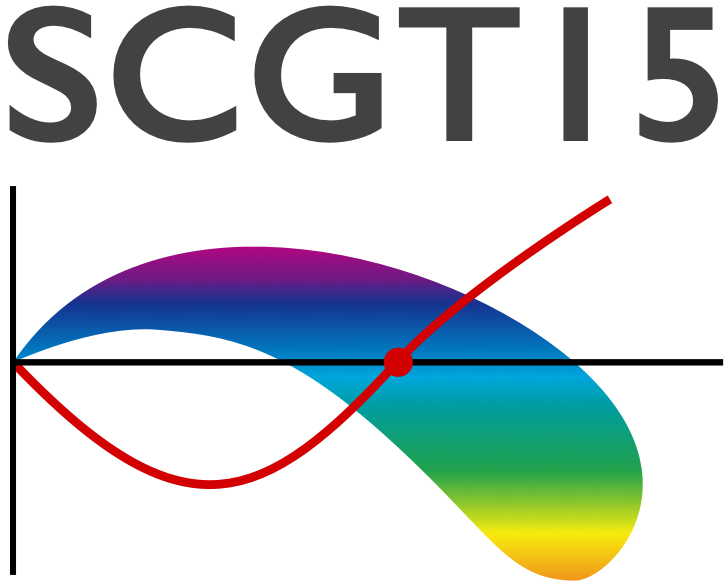 Acknowledgement
We thank very much Professor Yamawaki for giving us interesting research subjects and opportunities to present our works and to discuss with world wide participants at SCGTs. 

SCGTs must have been special workshops for me and for many other participants.

We miss SCGTs and strongly hope if someone might  resurrect it in the future, which may be easier than resurrecting Technicolor.
Thank you